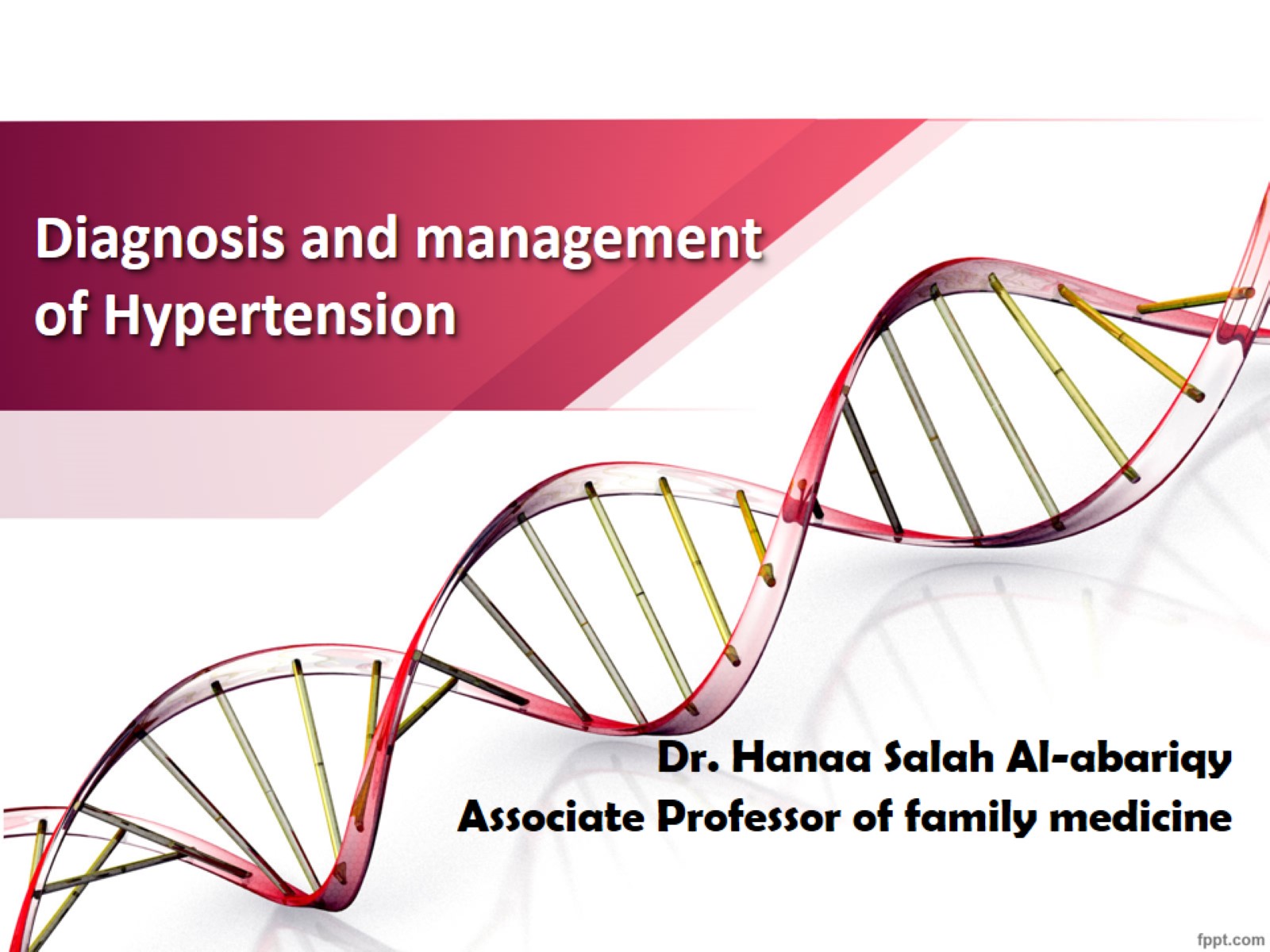 Diagnosis and management of Hypertension
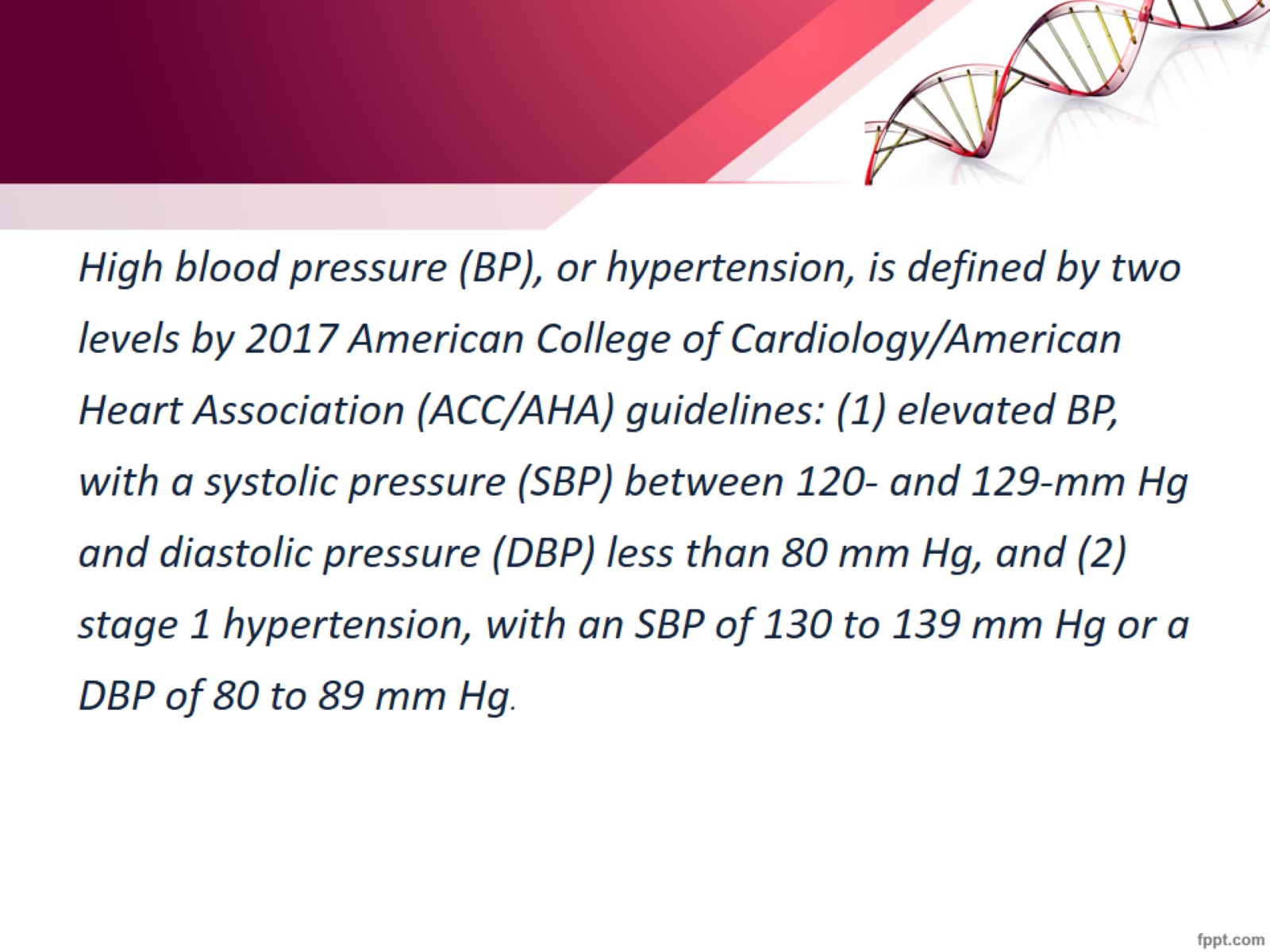 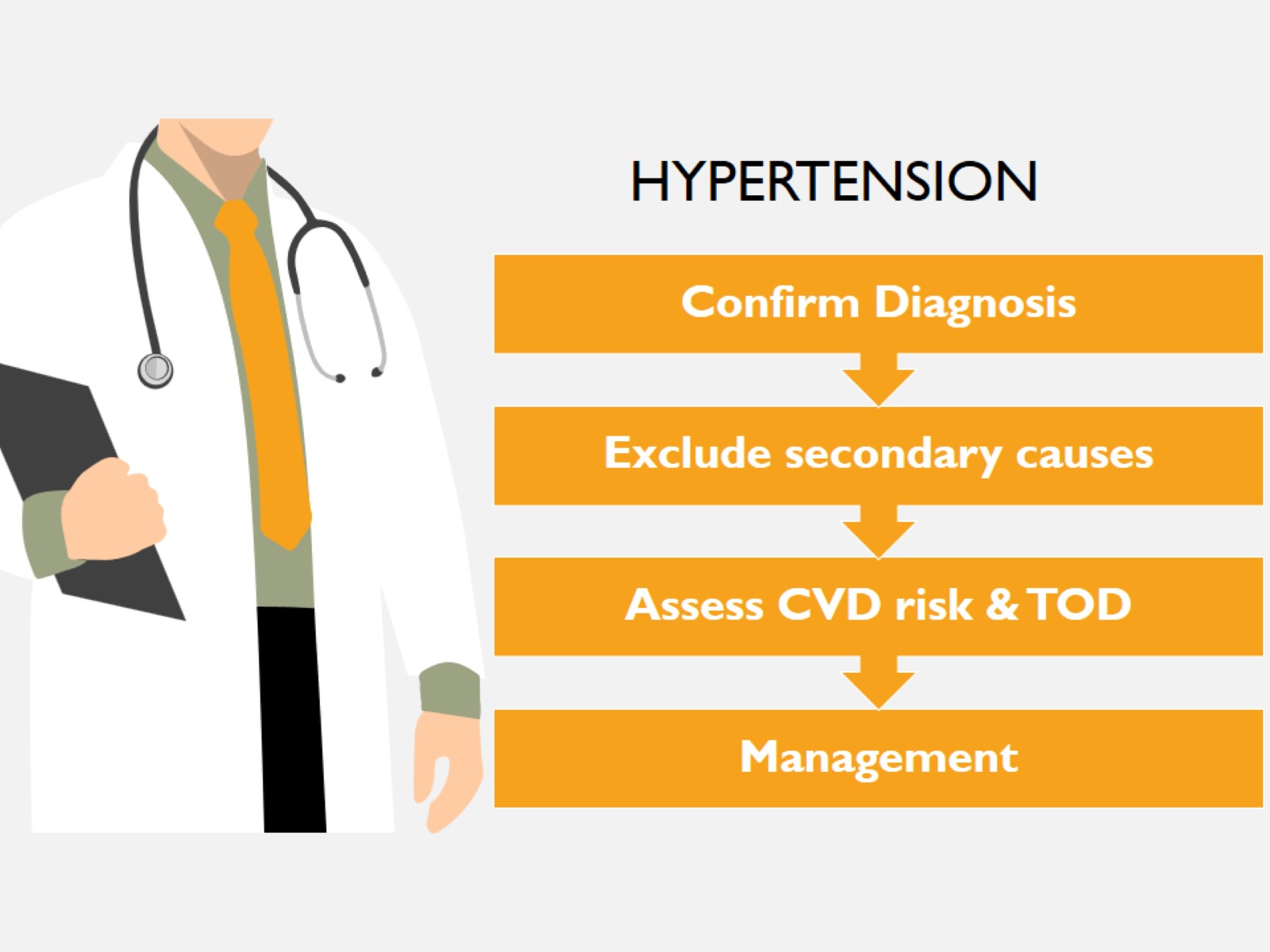 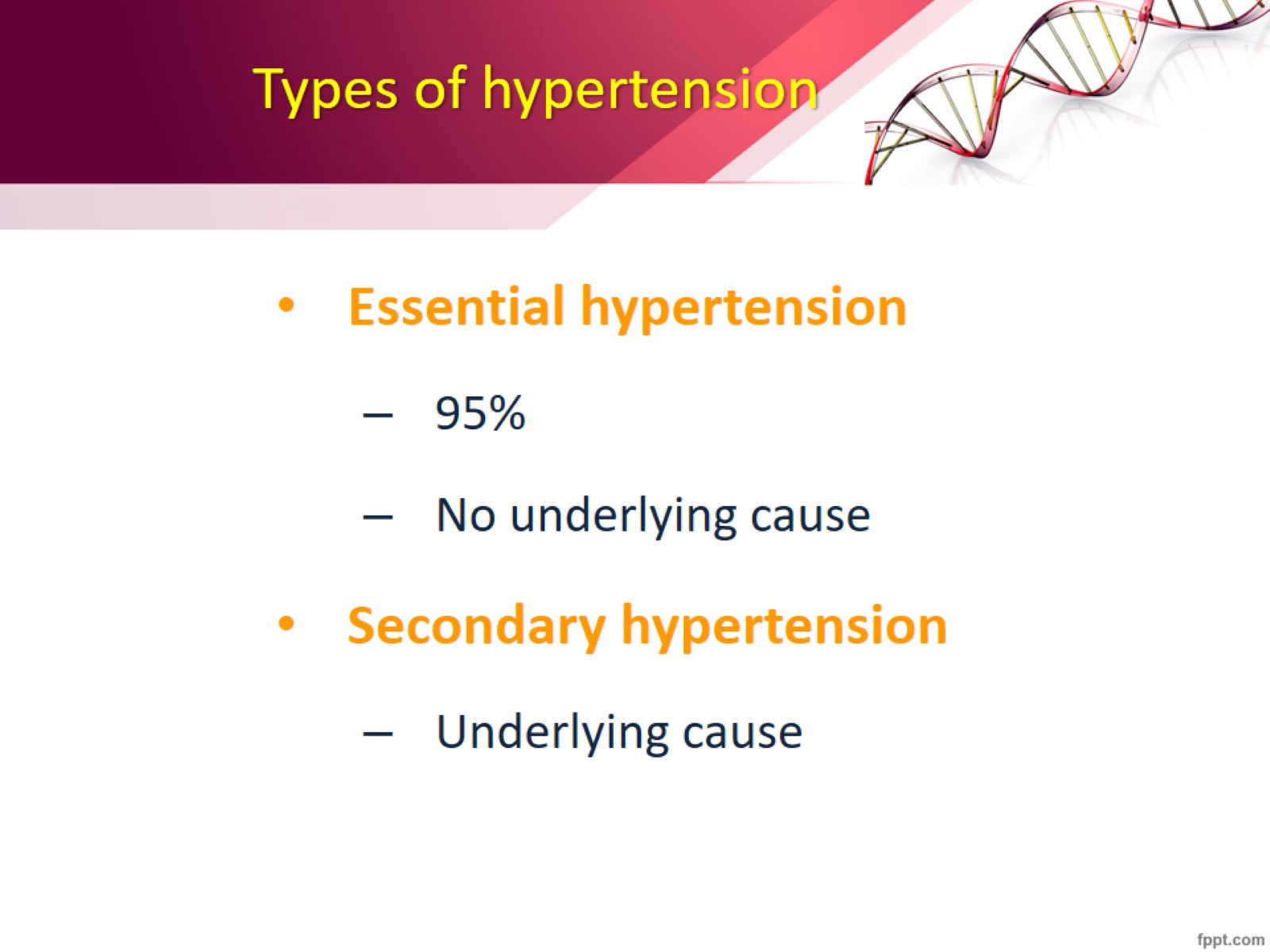 Types of hypertension
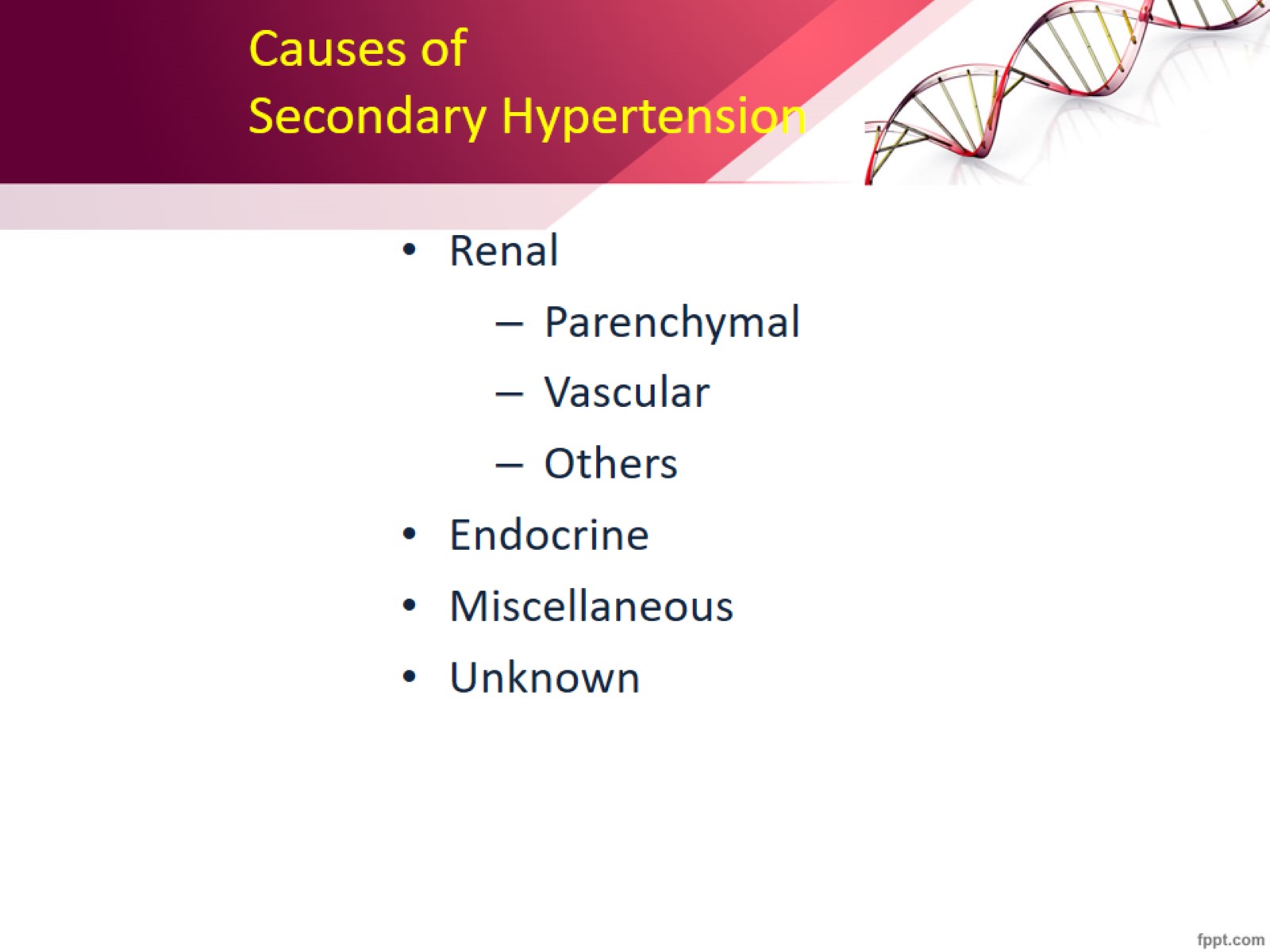 Causes of Secondary Hypertension
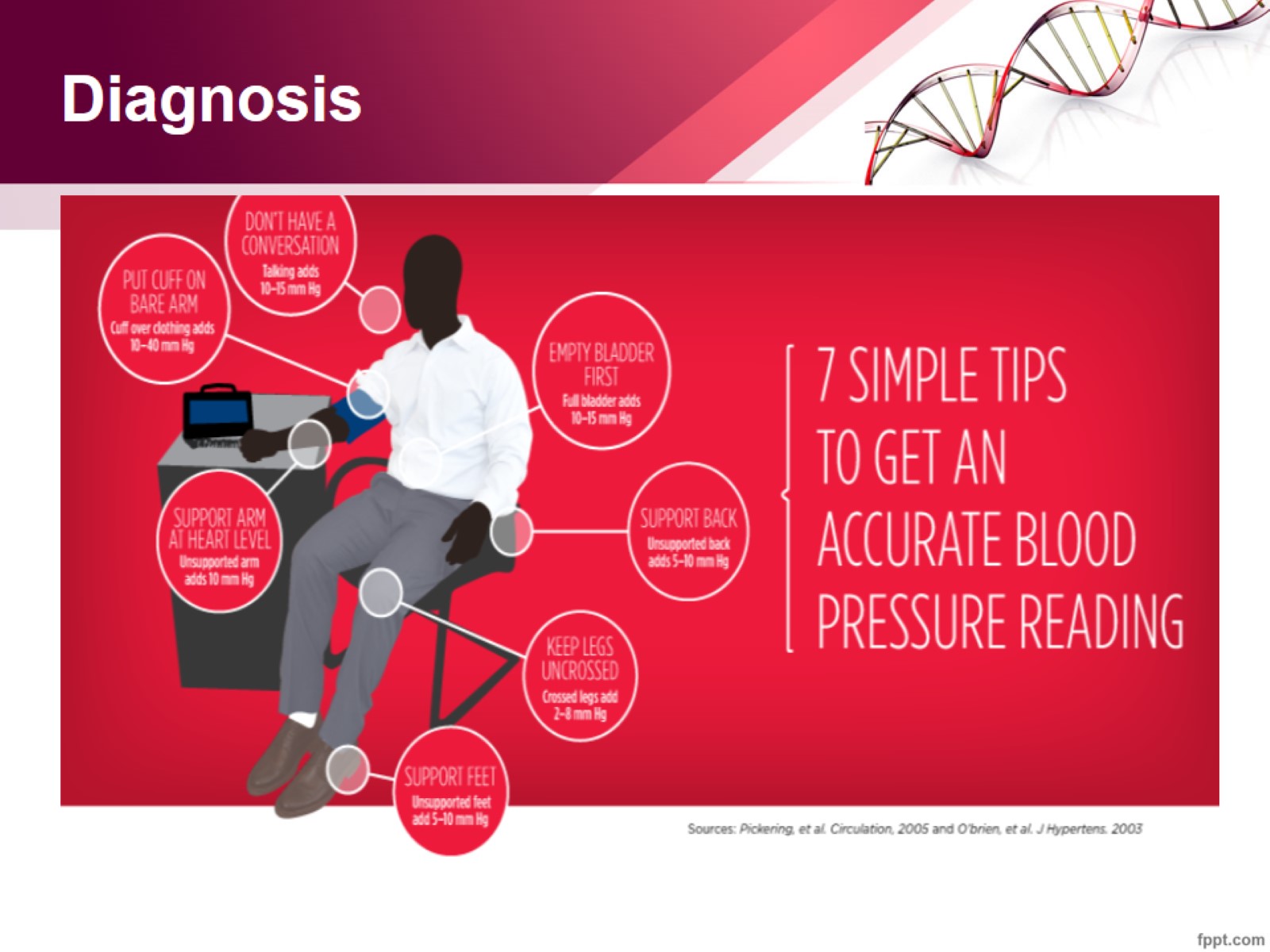 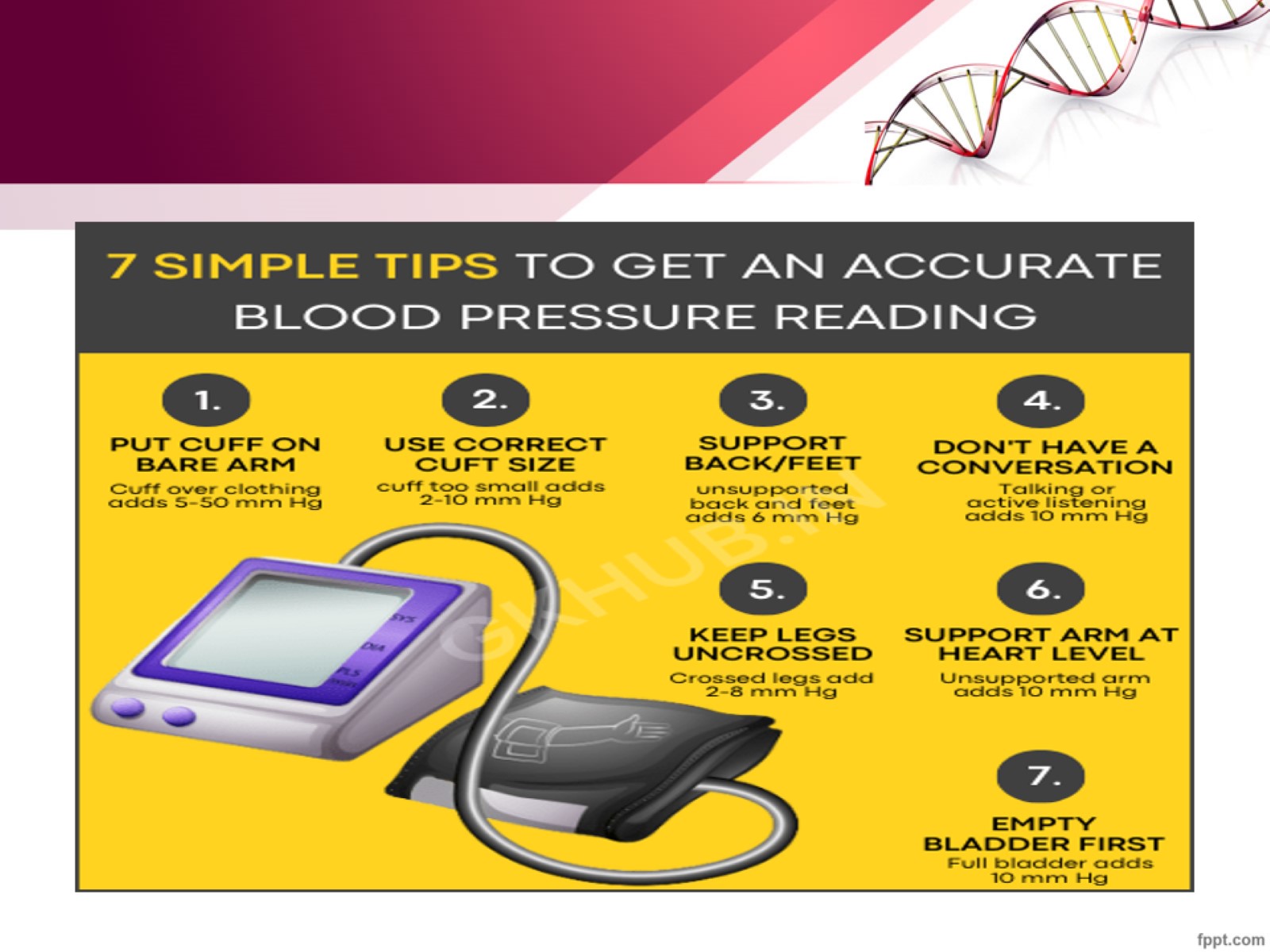 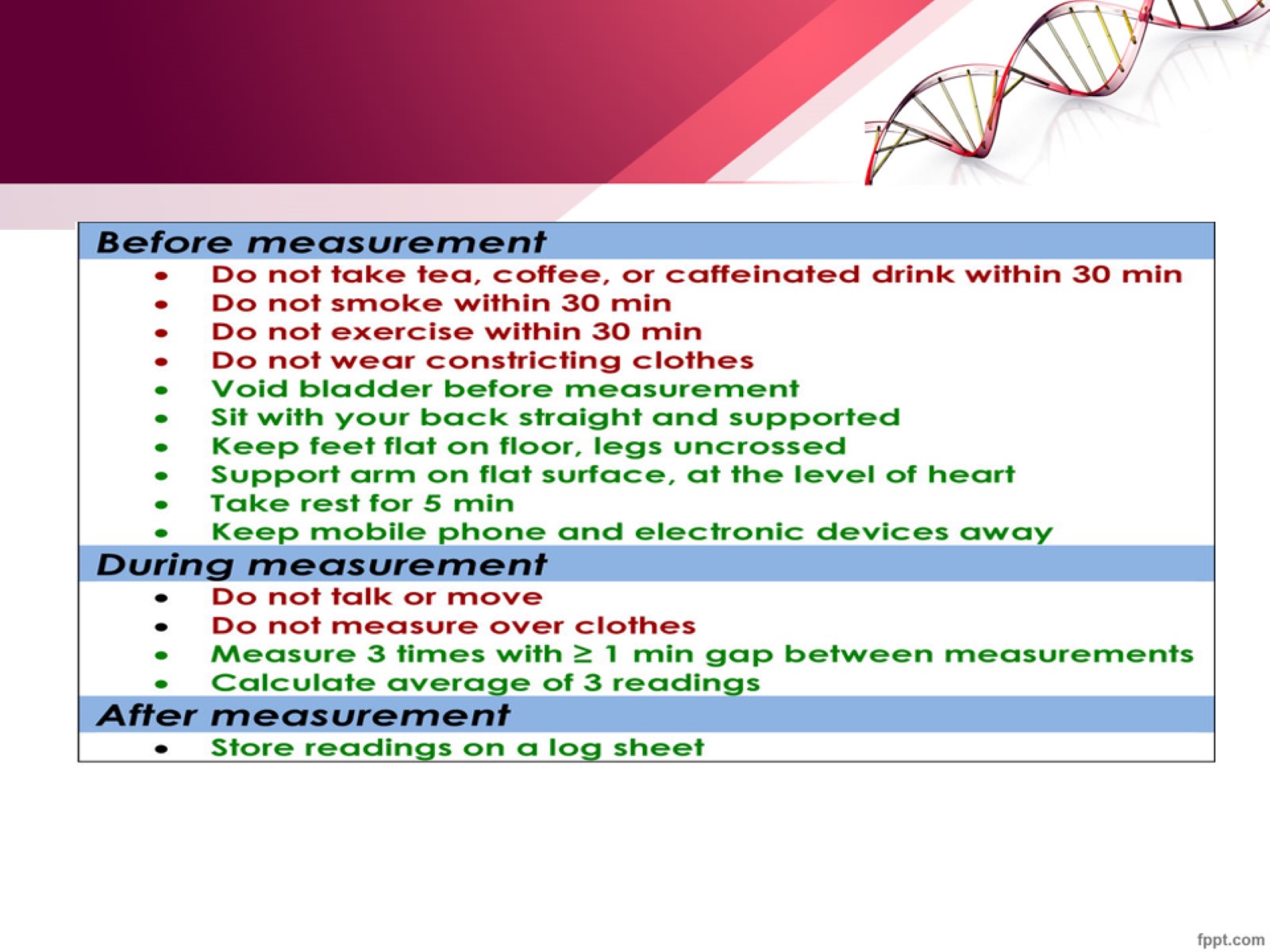 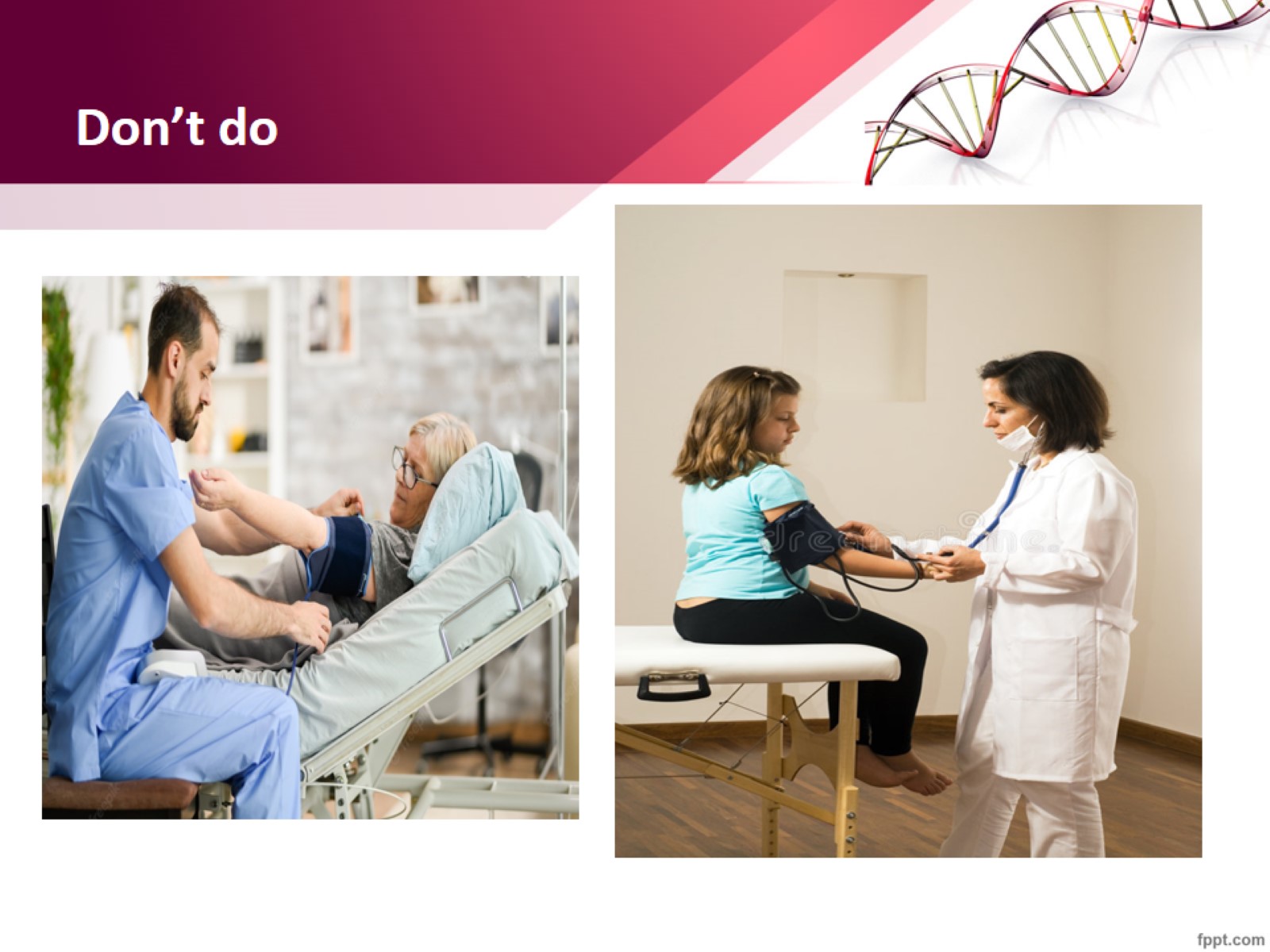 Don’t do
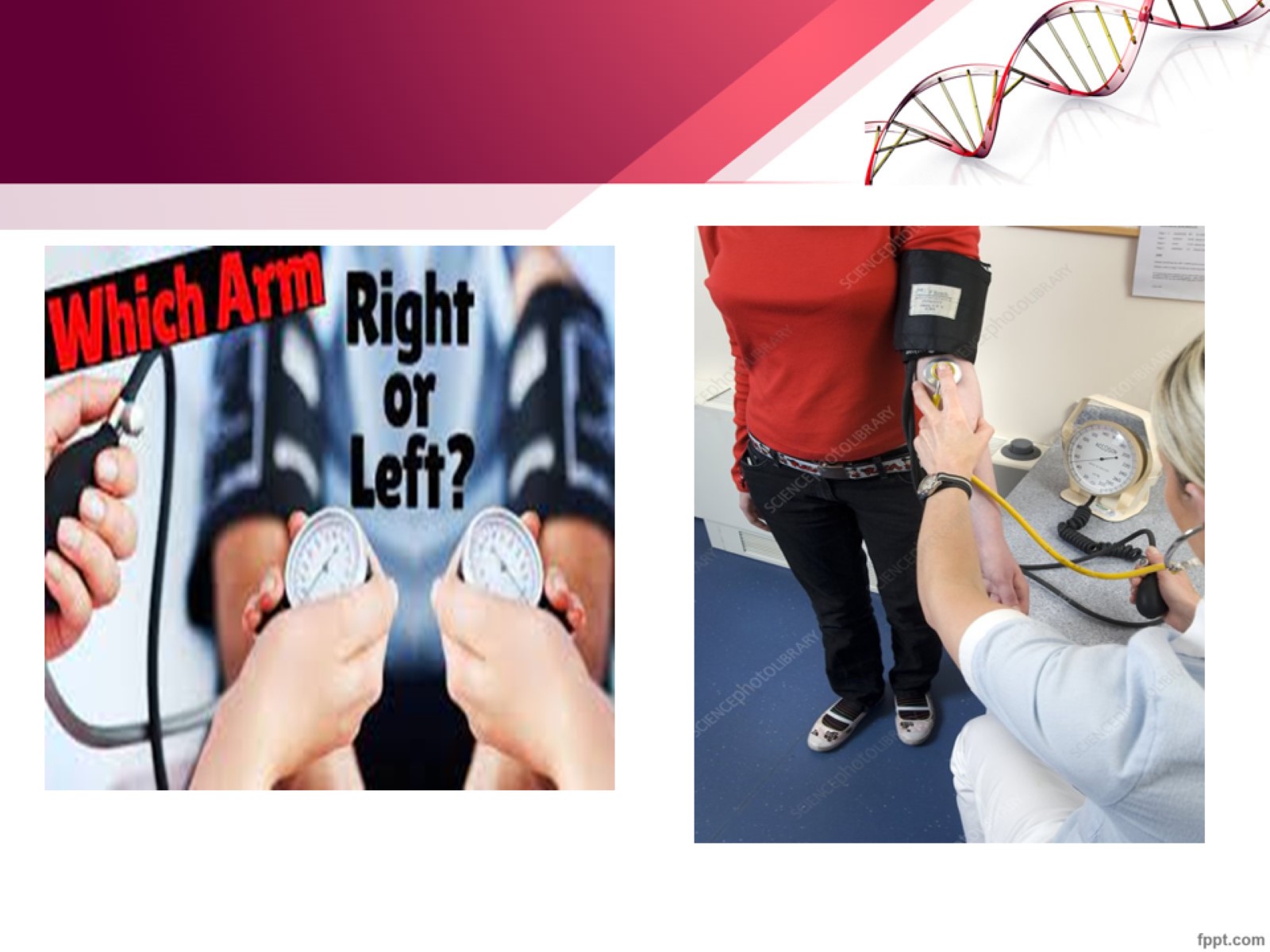 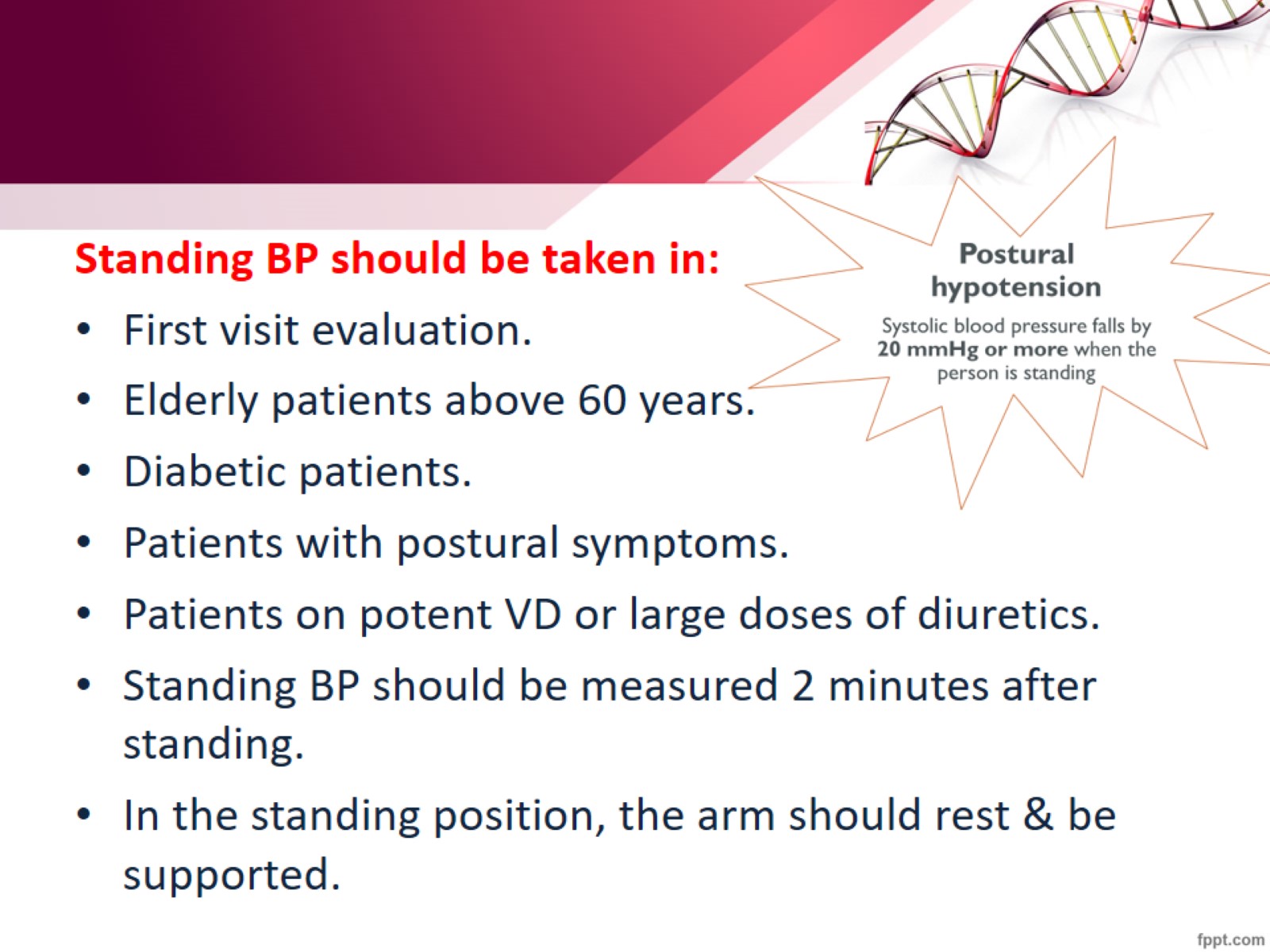 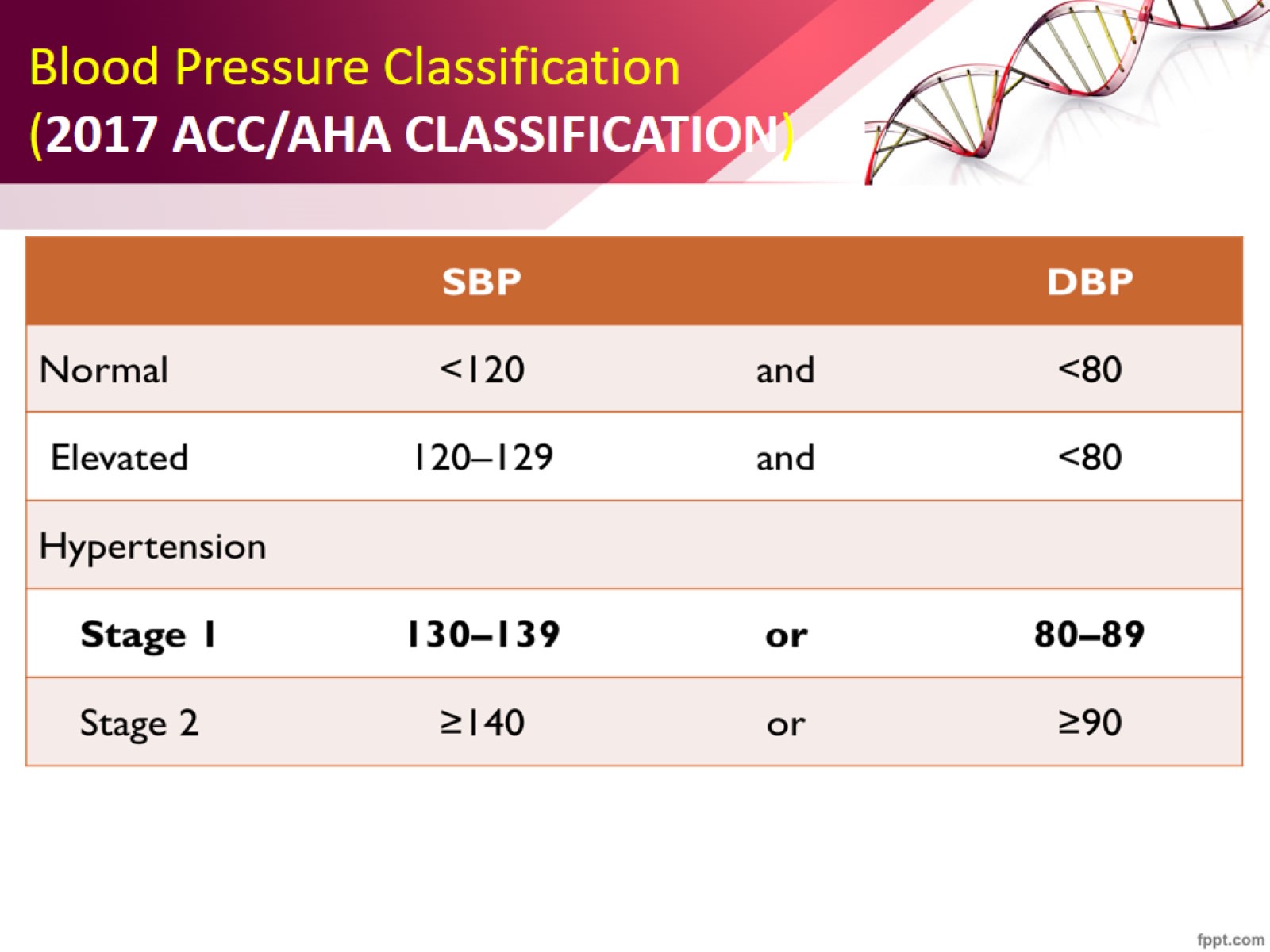 Blood Pressure Classification (2017 ACC/AHA CLASSIFICATION)
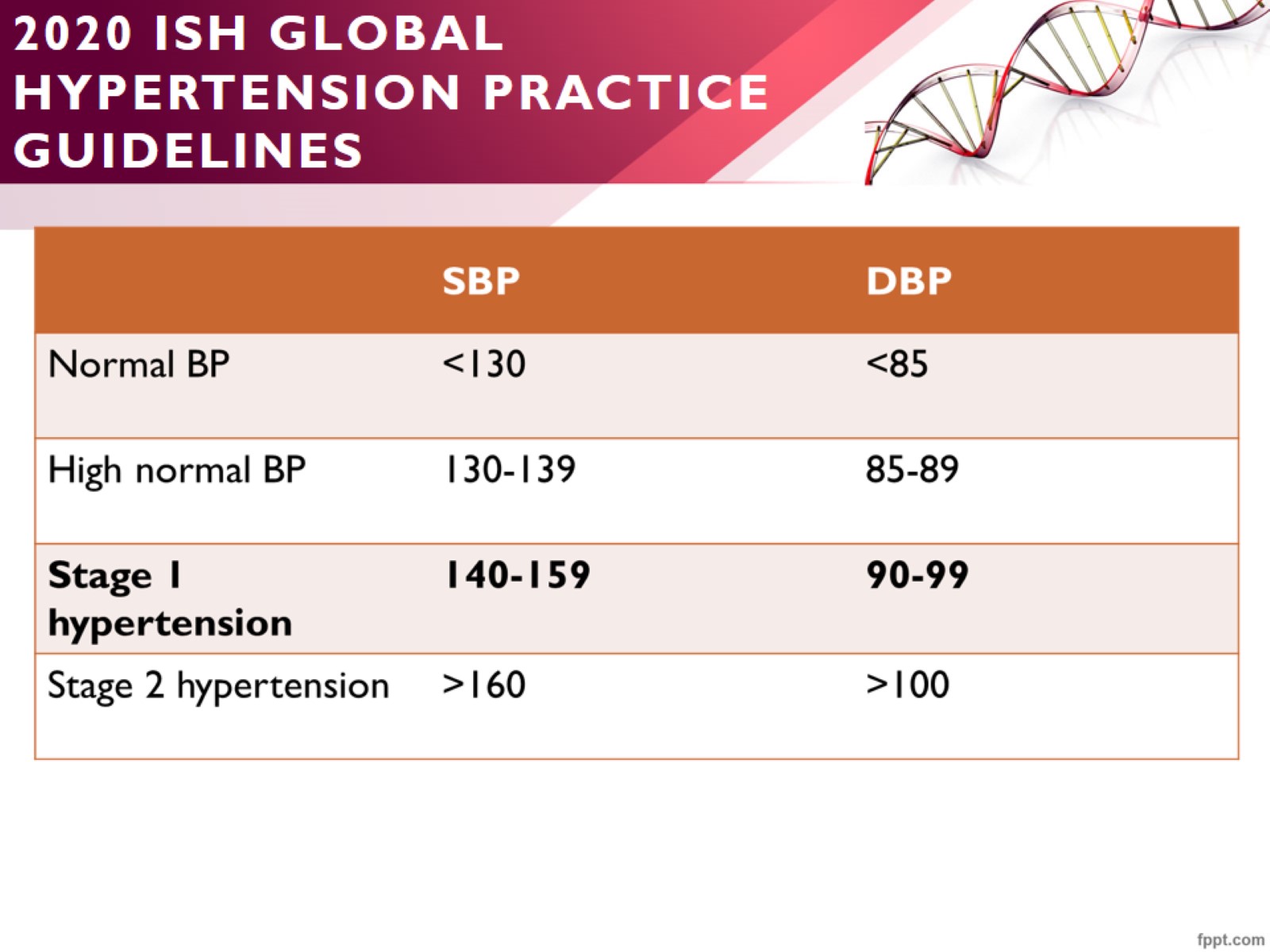 2020 ISH Global Hypertension Practice Guidelines
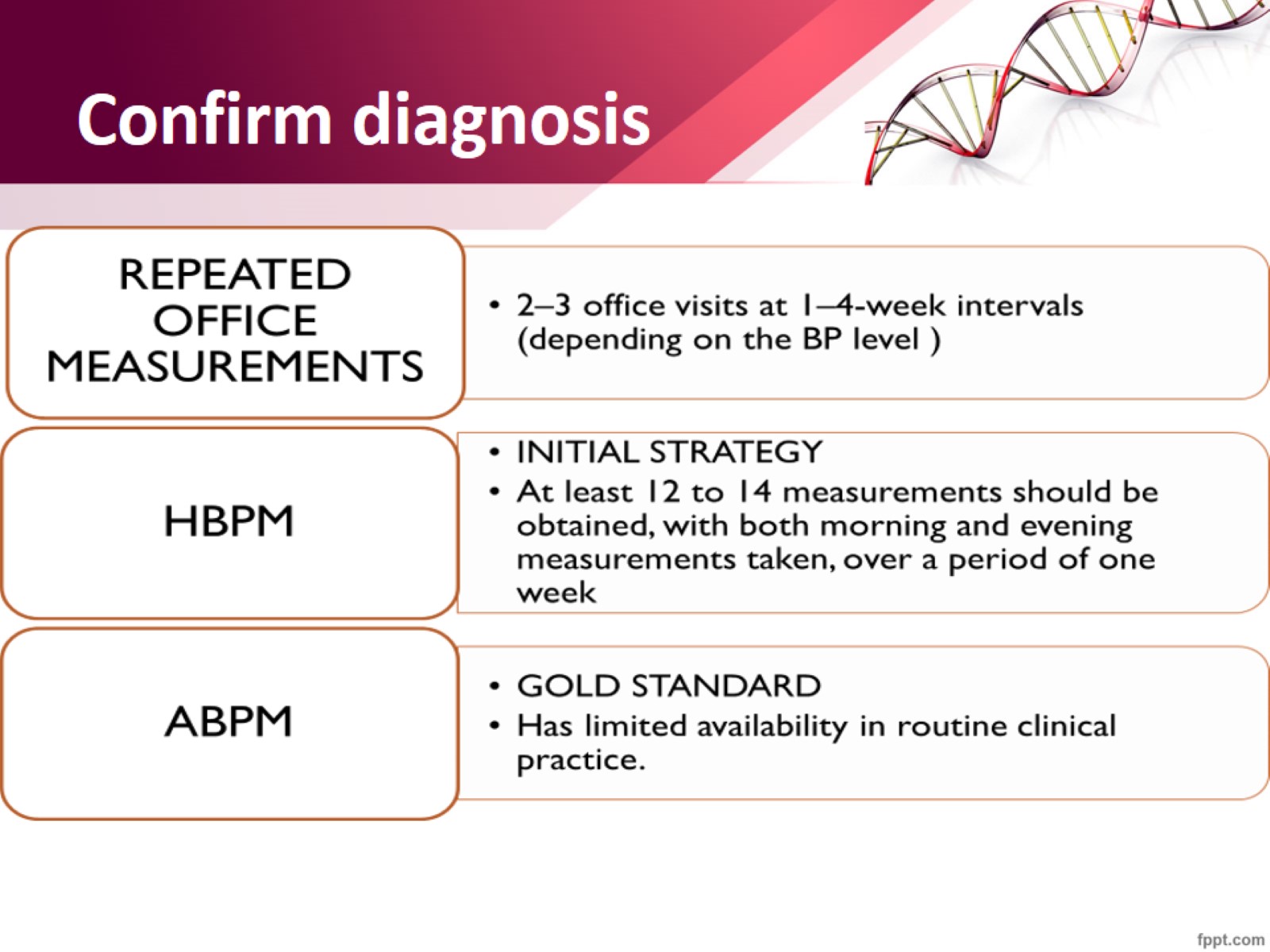 Confirm diagnosis
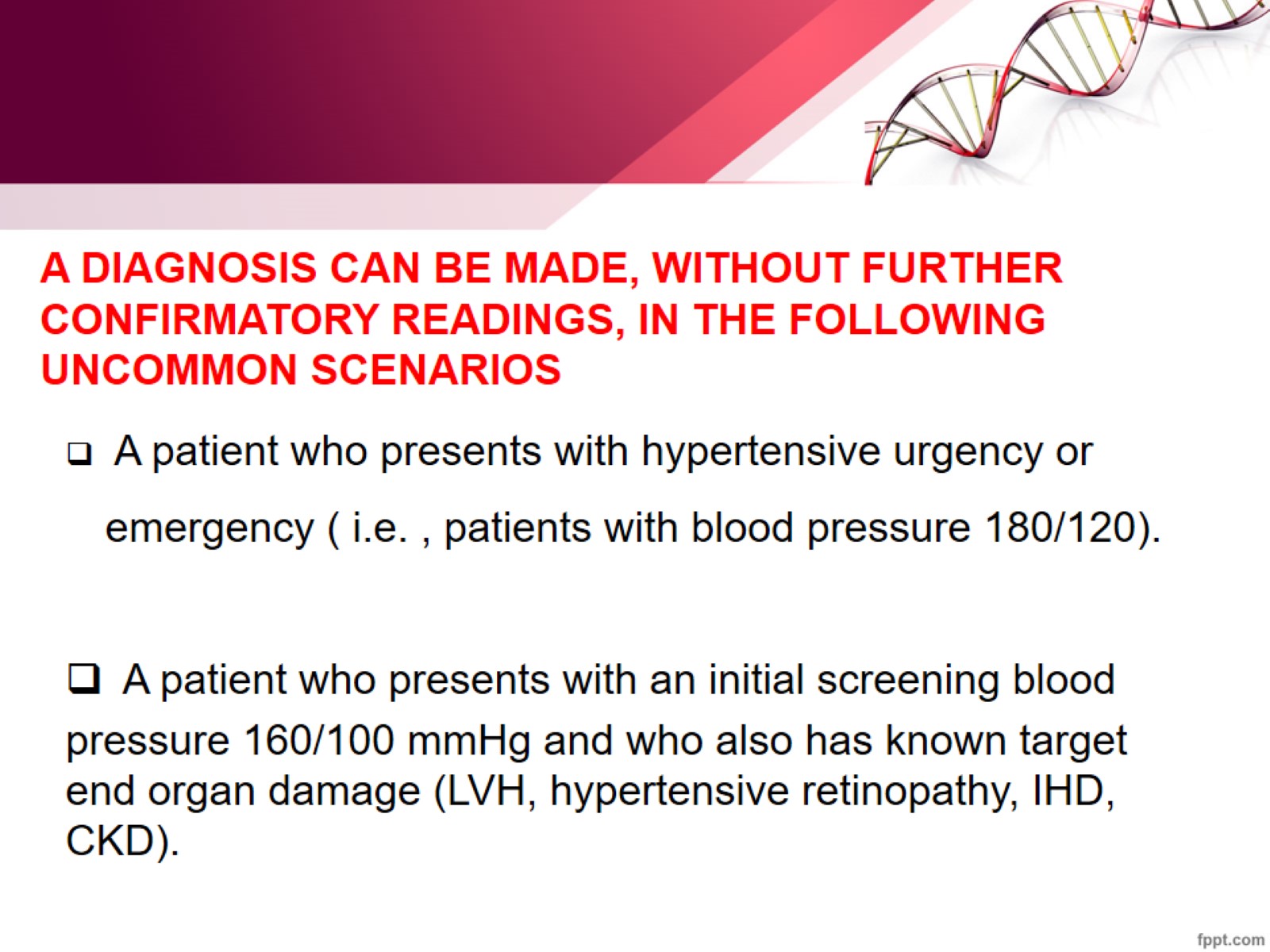 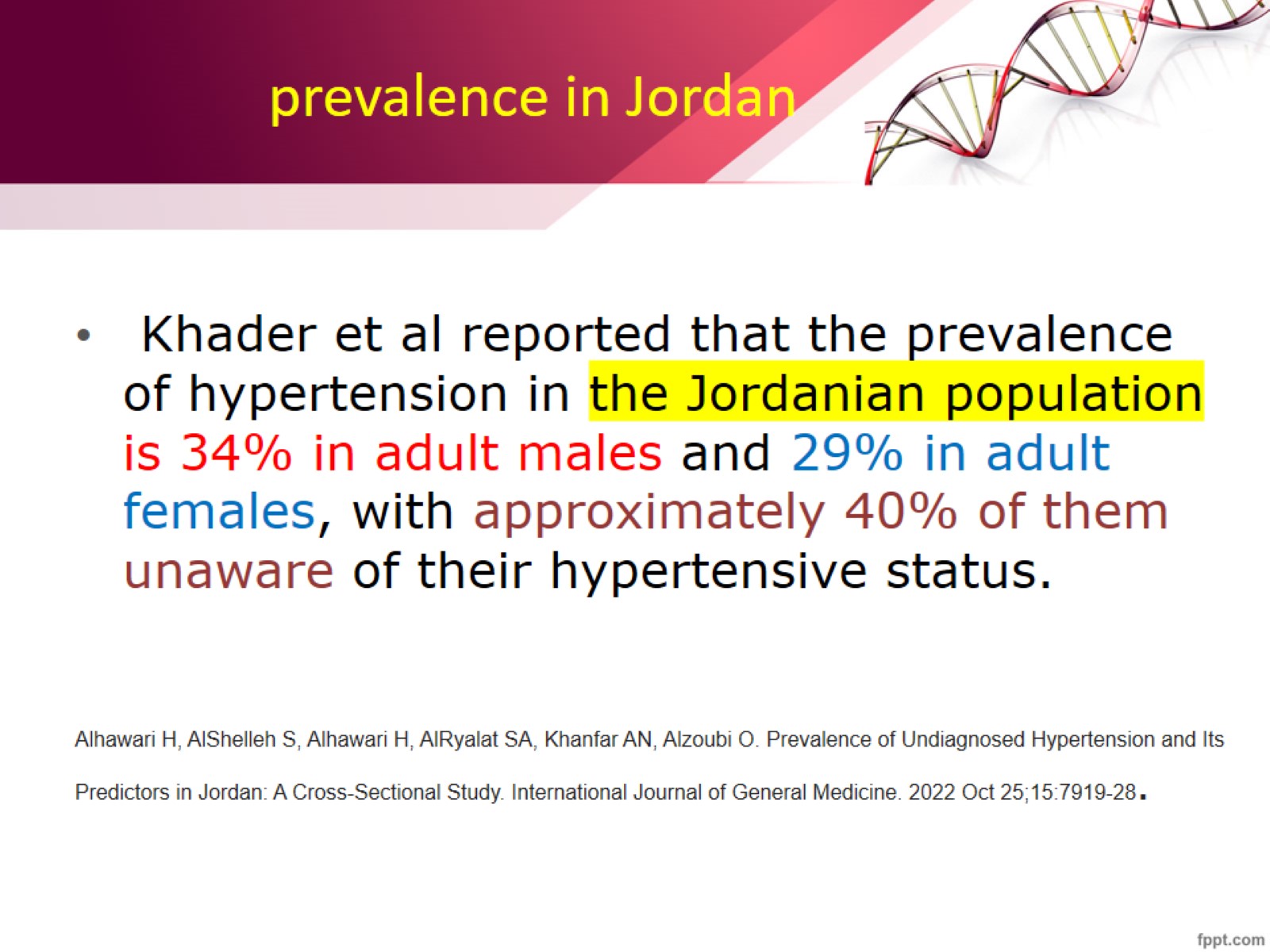 prevalence in Jordan
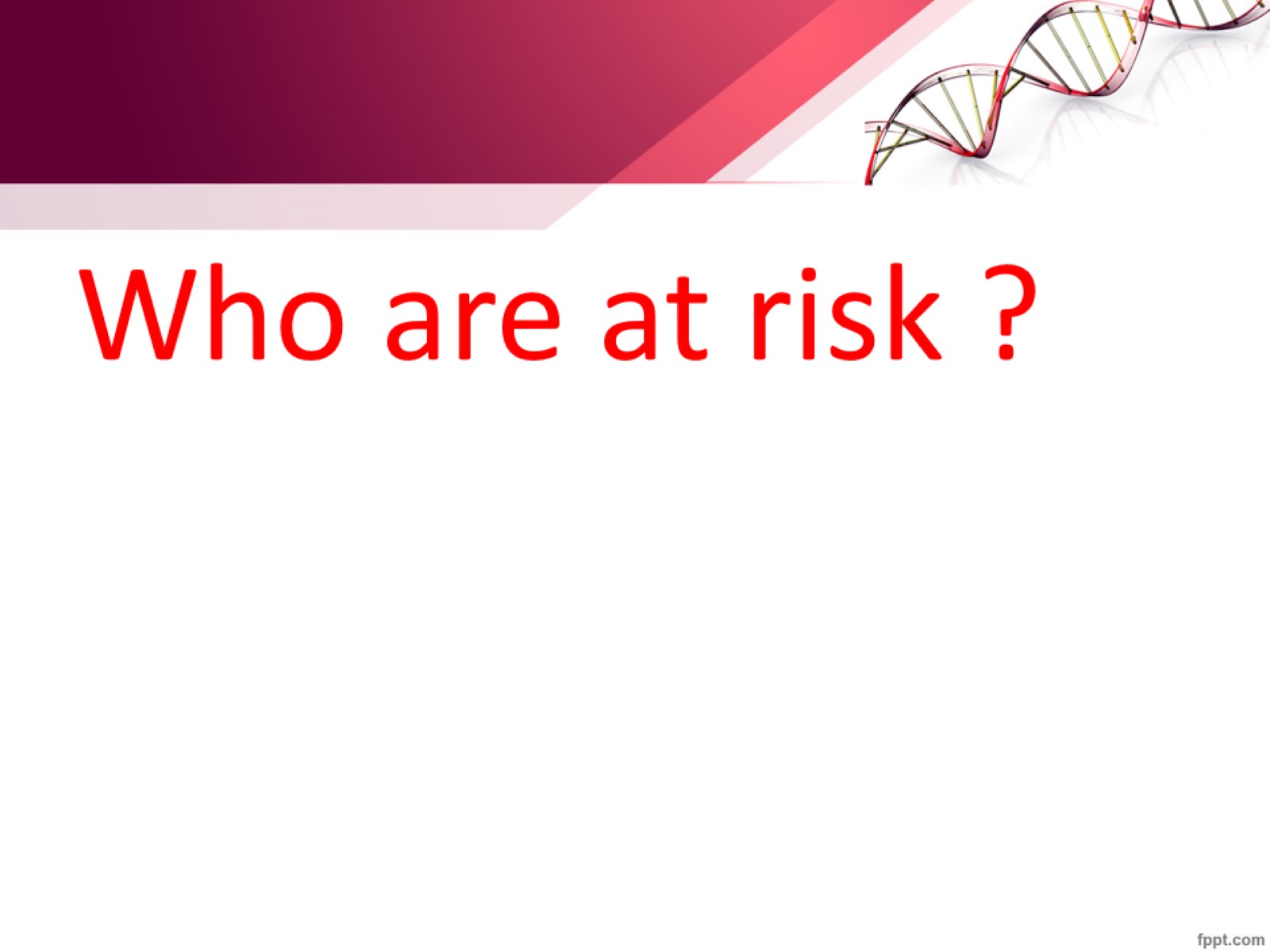 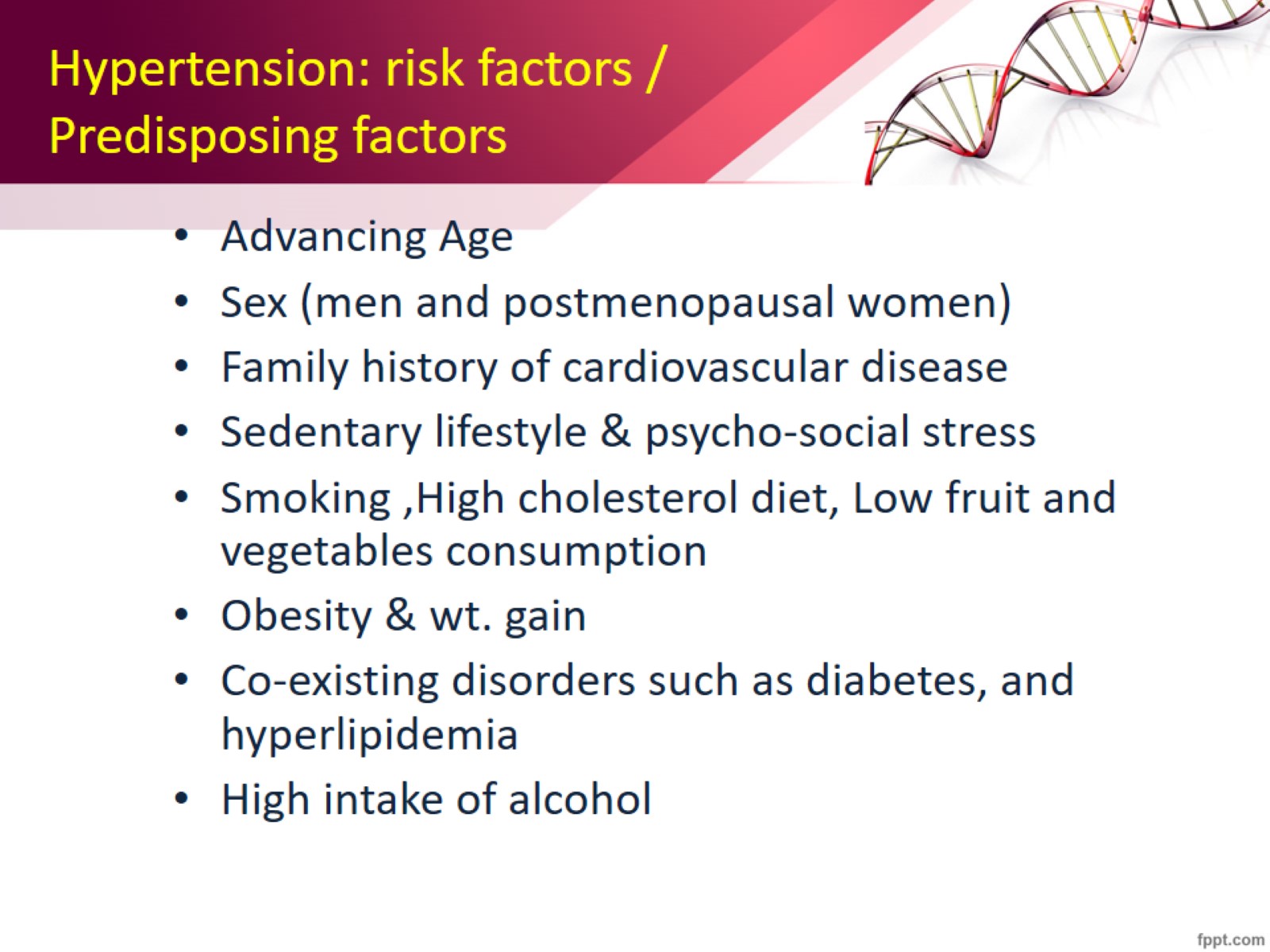 Hypertension: risk factors /Predisposing factors
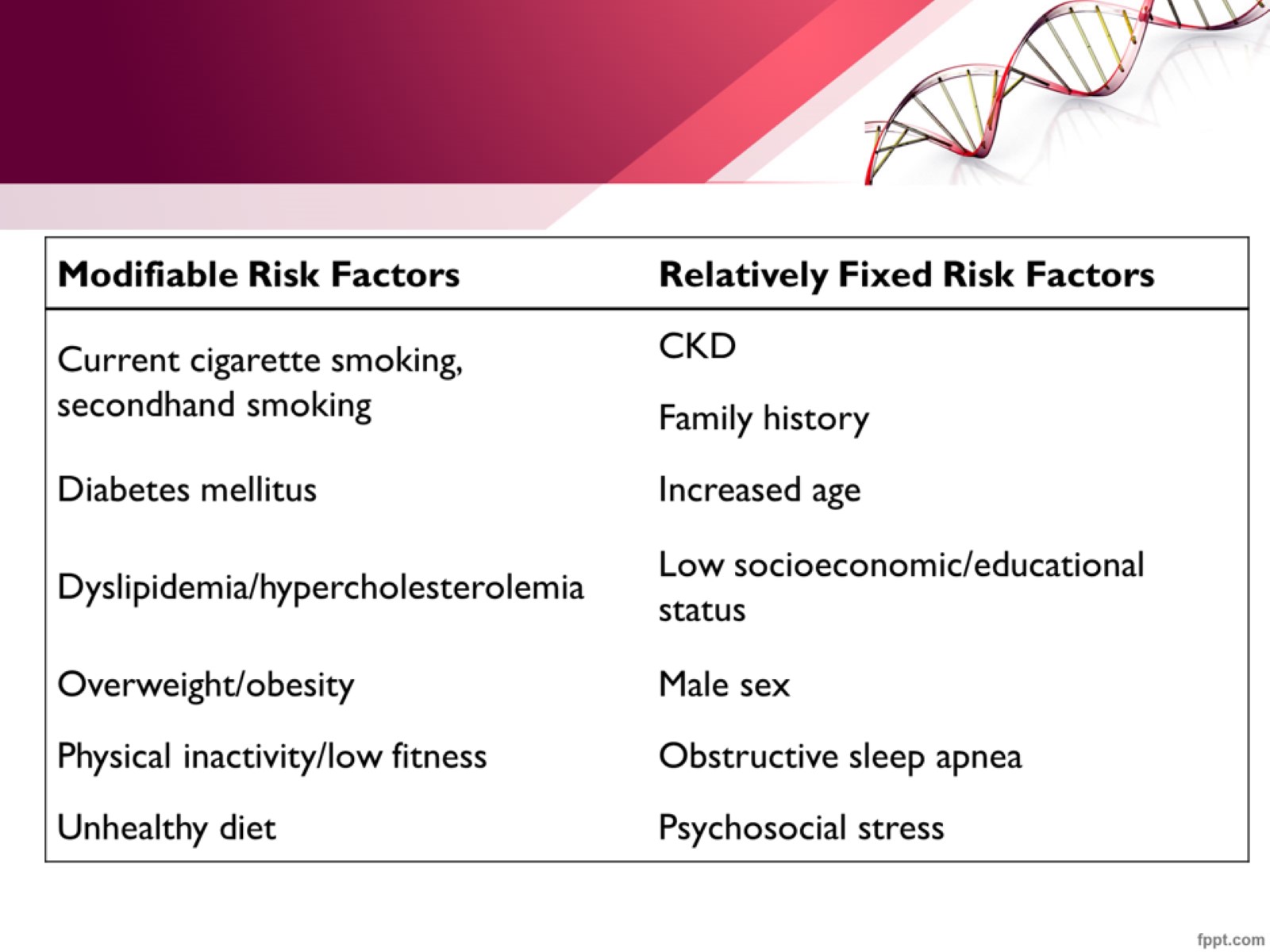 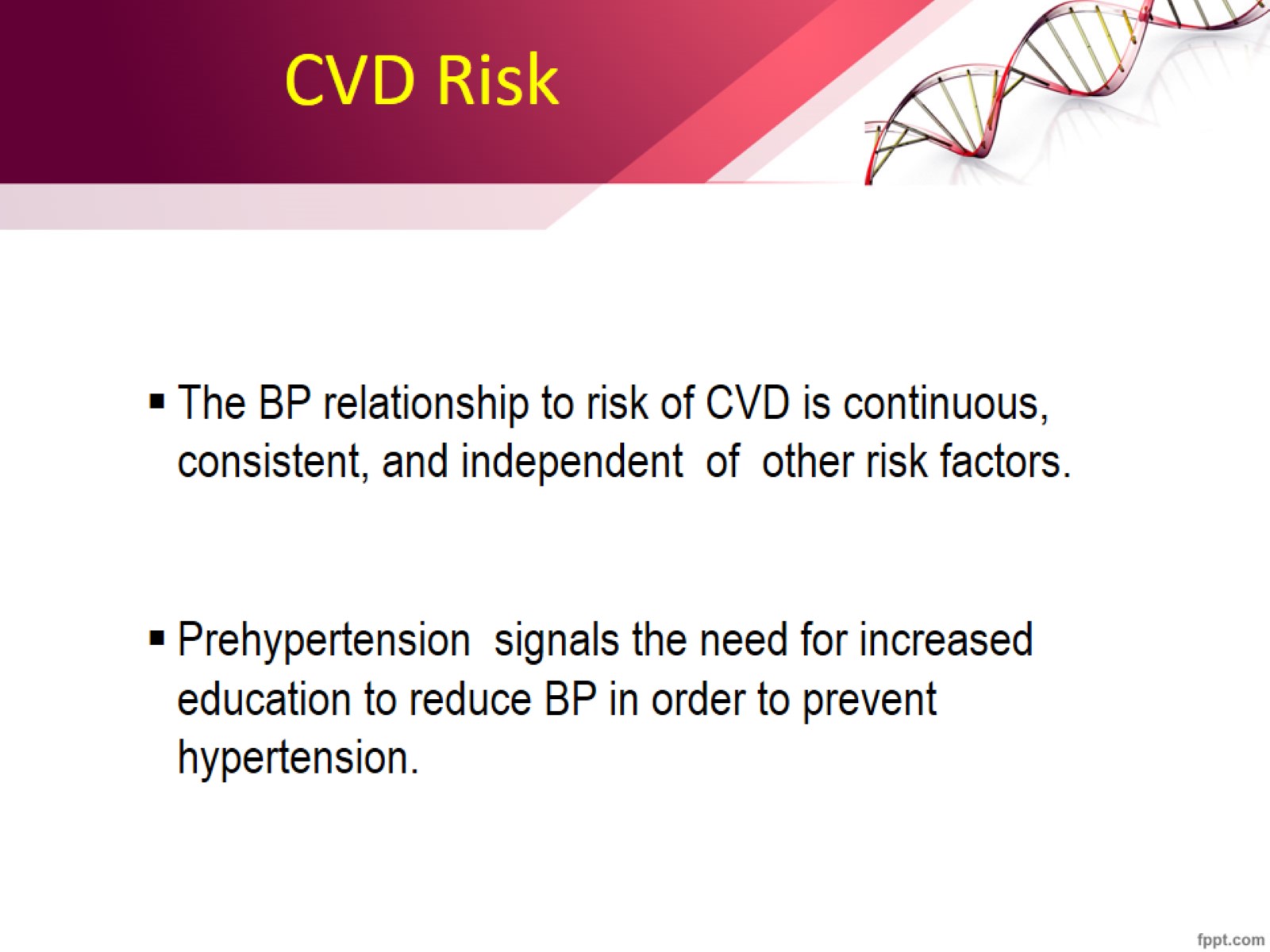 CVD Risk
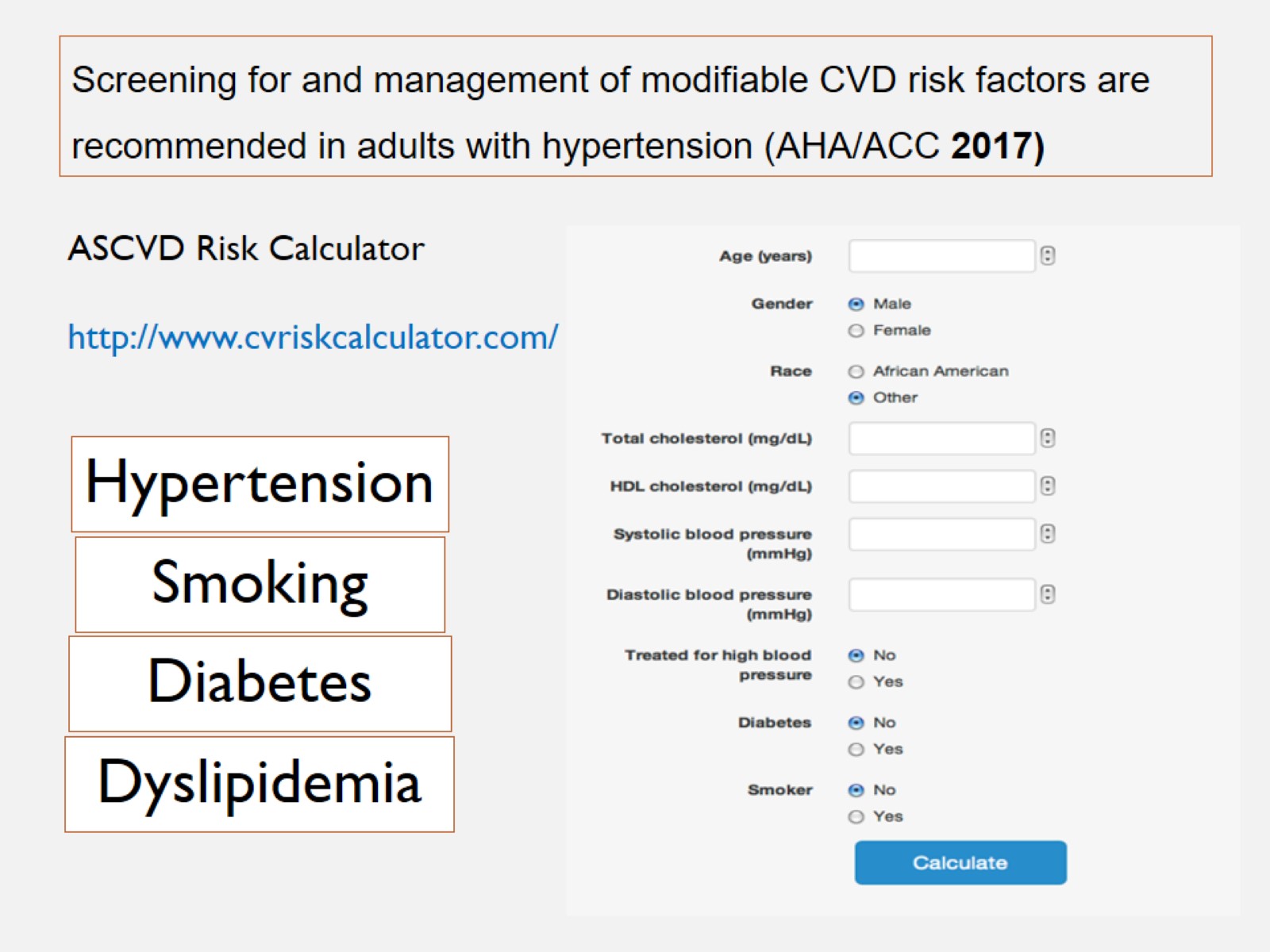 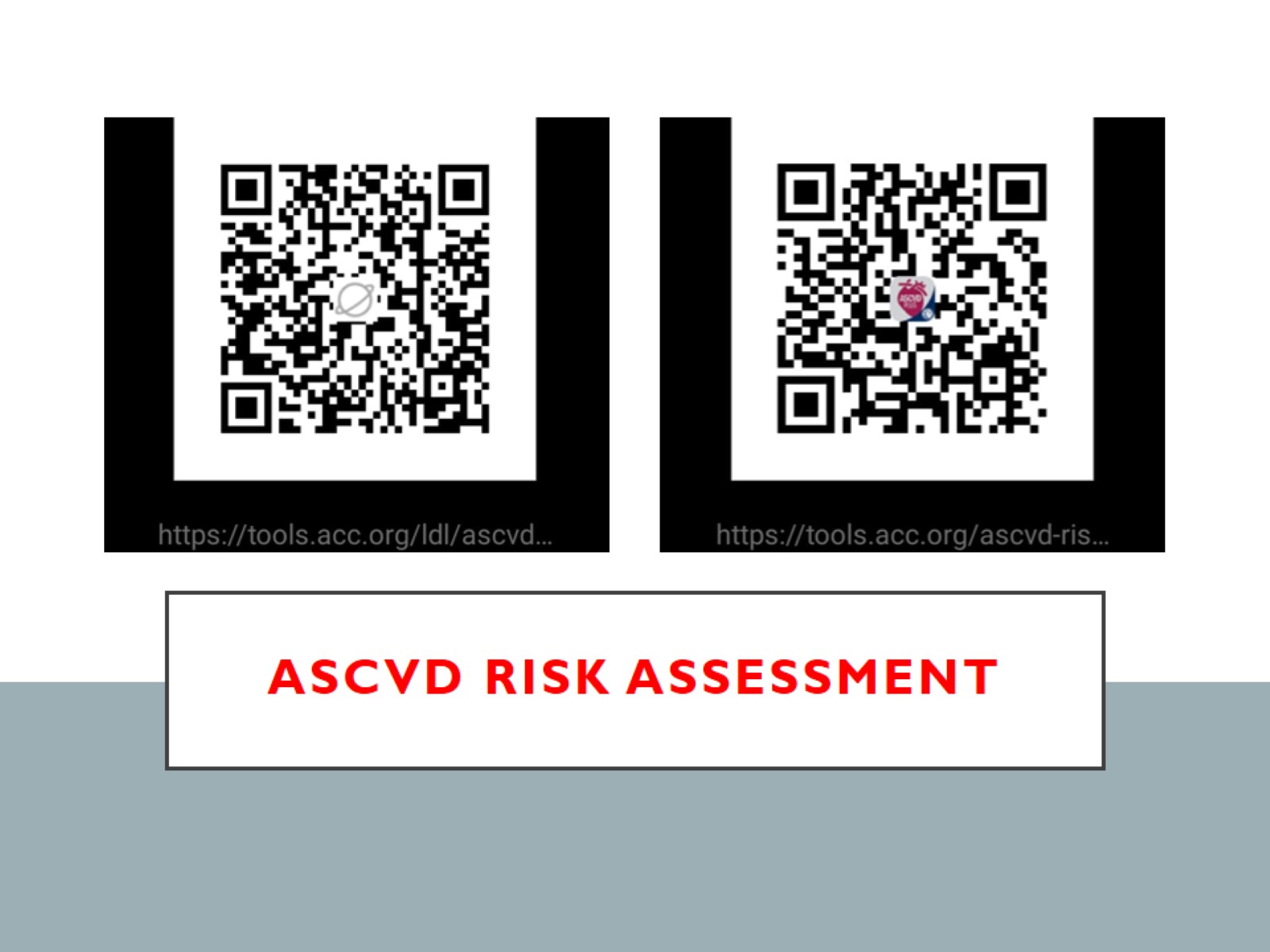 ASCVD risk assessment
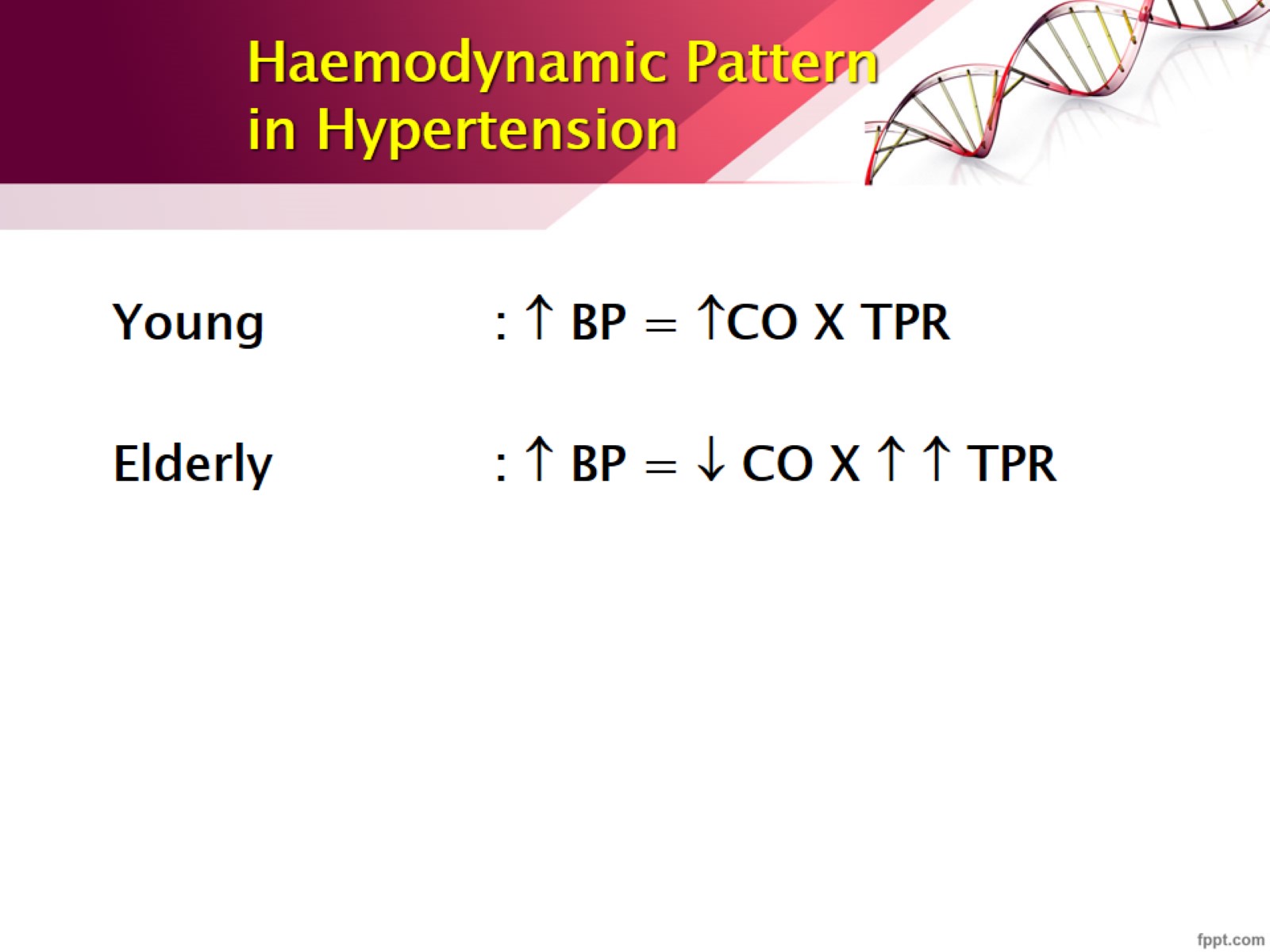 Haemodynamic Pattern in Hypertension
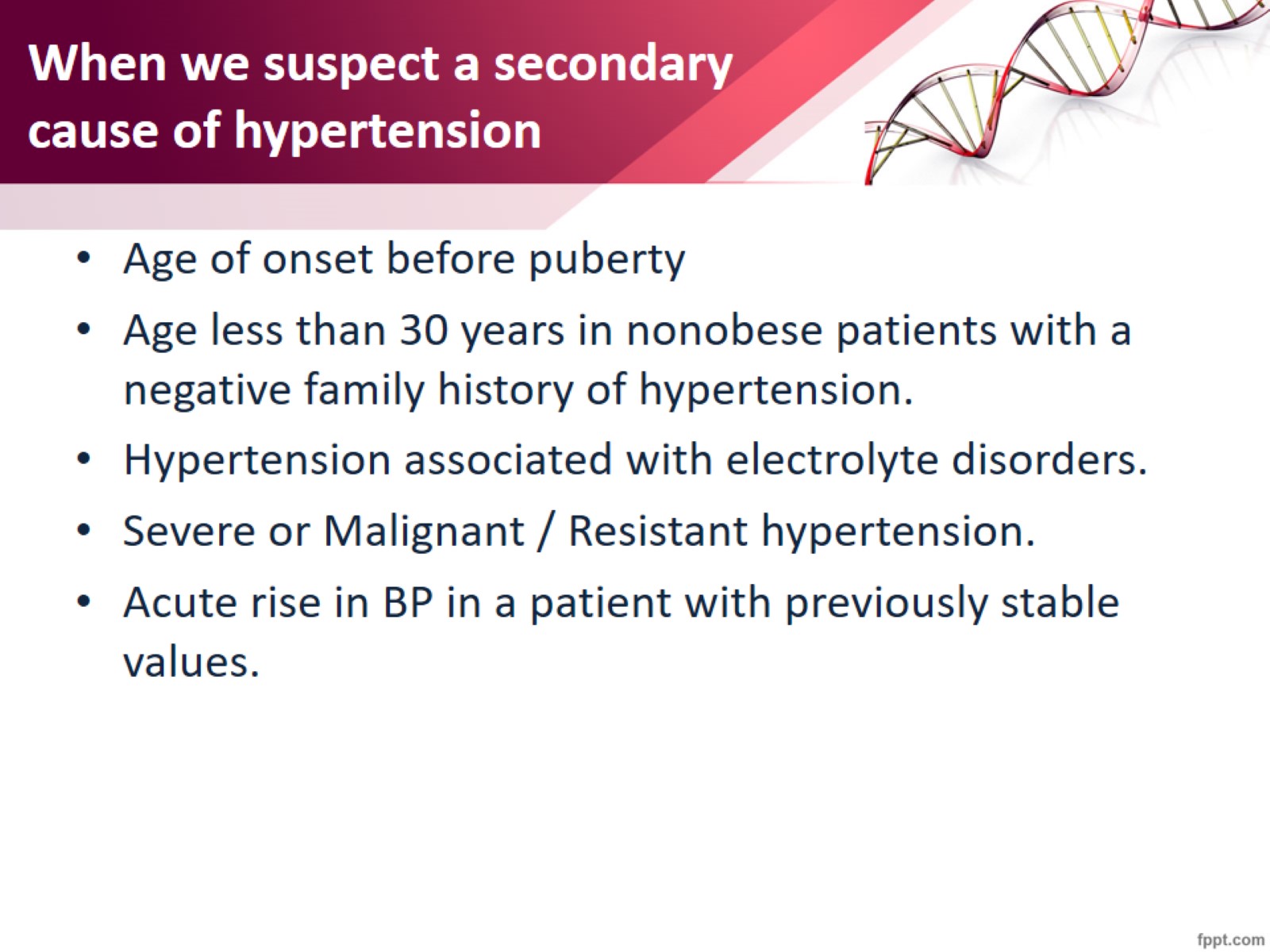 When we suspect a secondary cause of hypertension
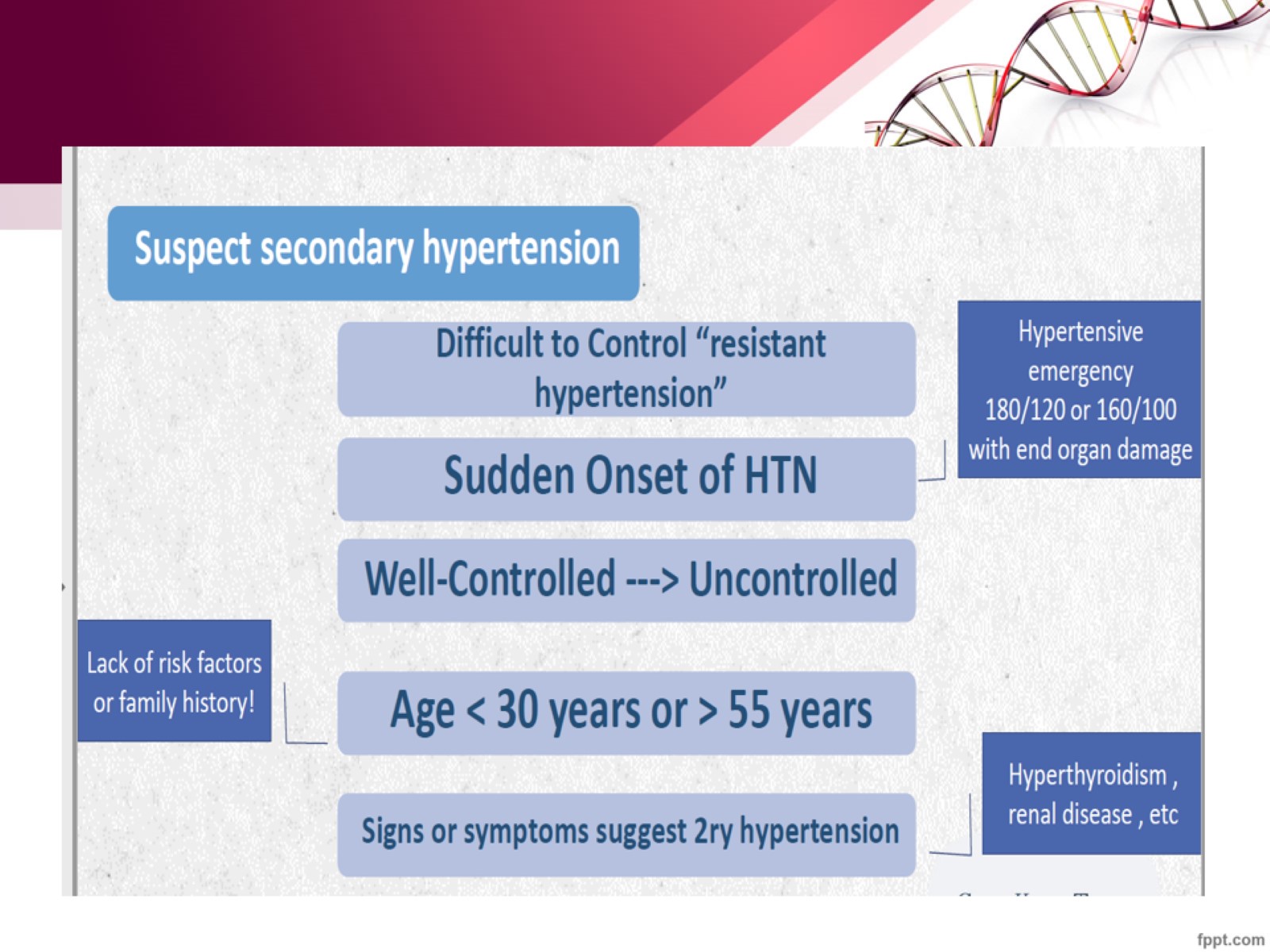 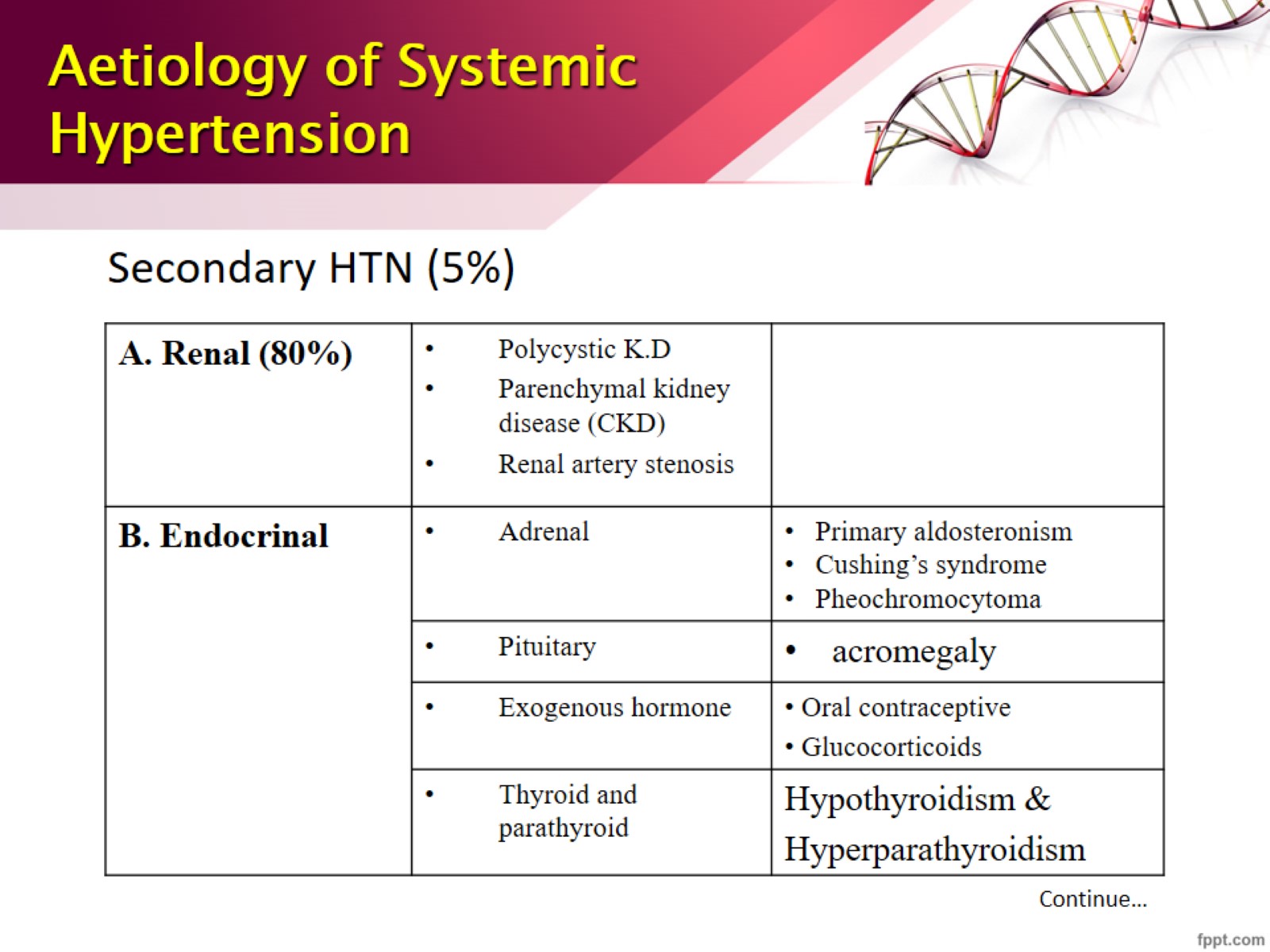 Aetiology of Systemic Hypertension
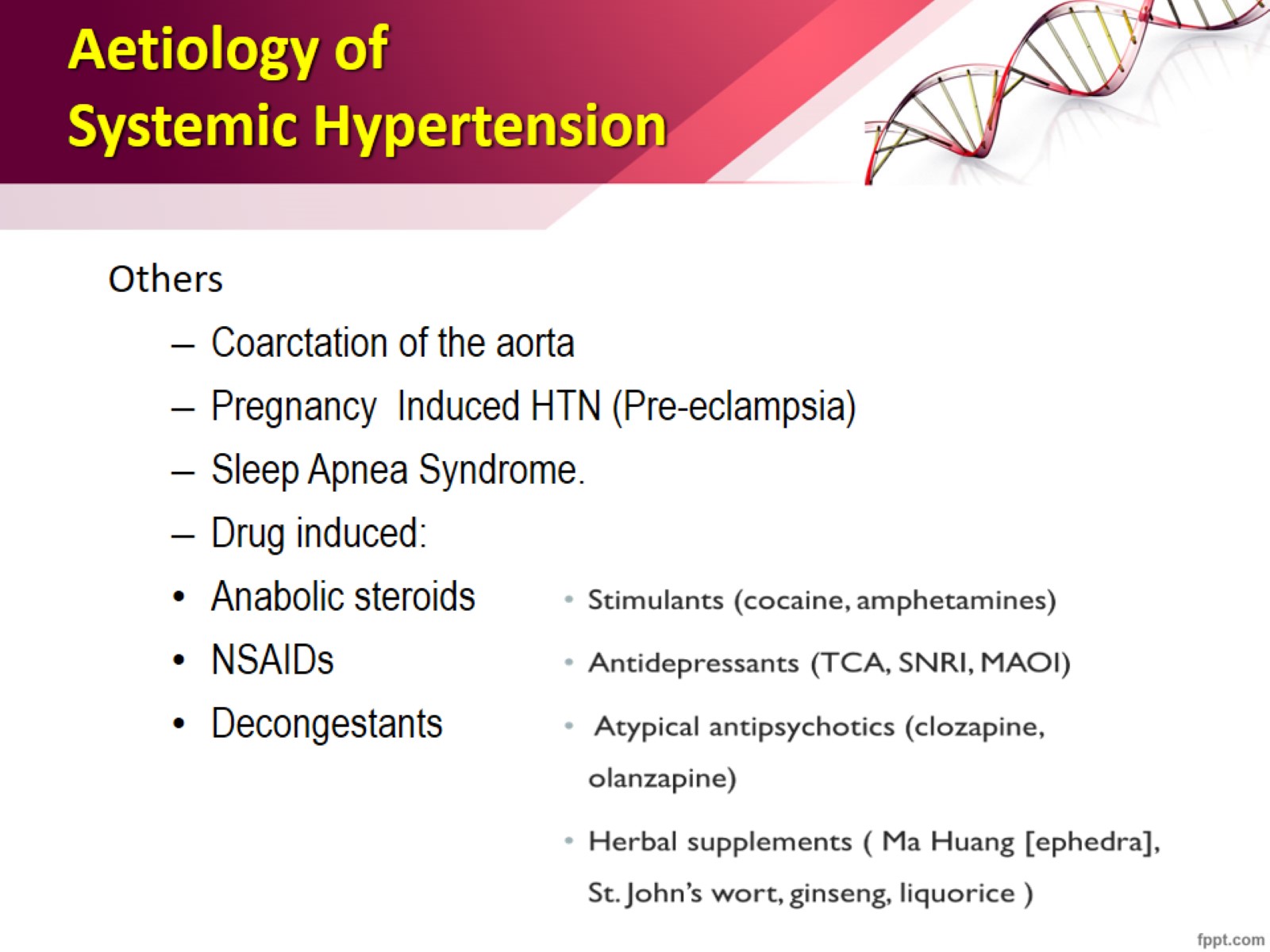 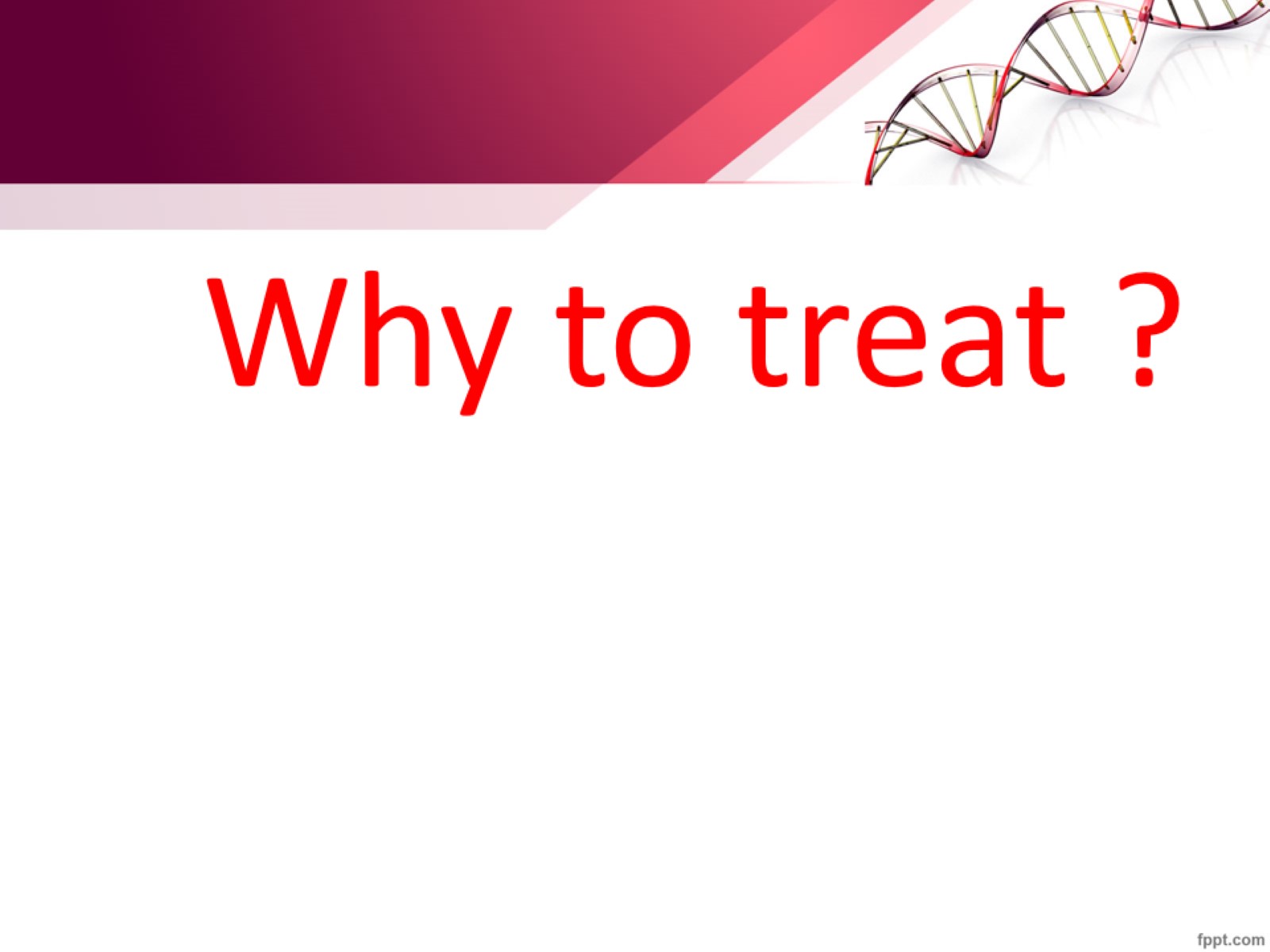 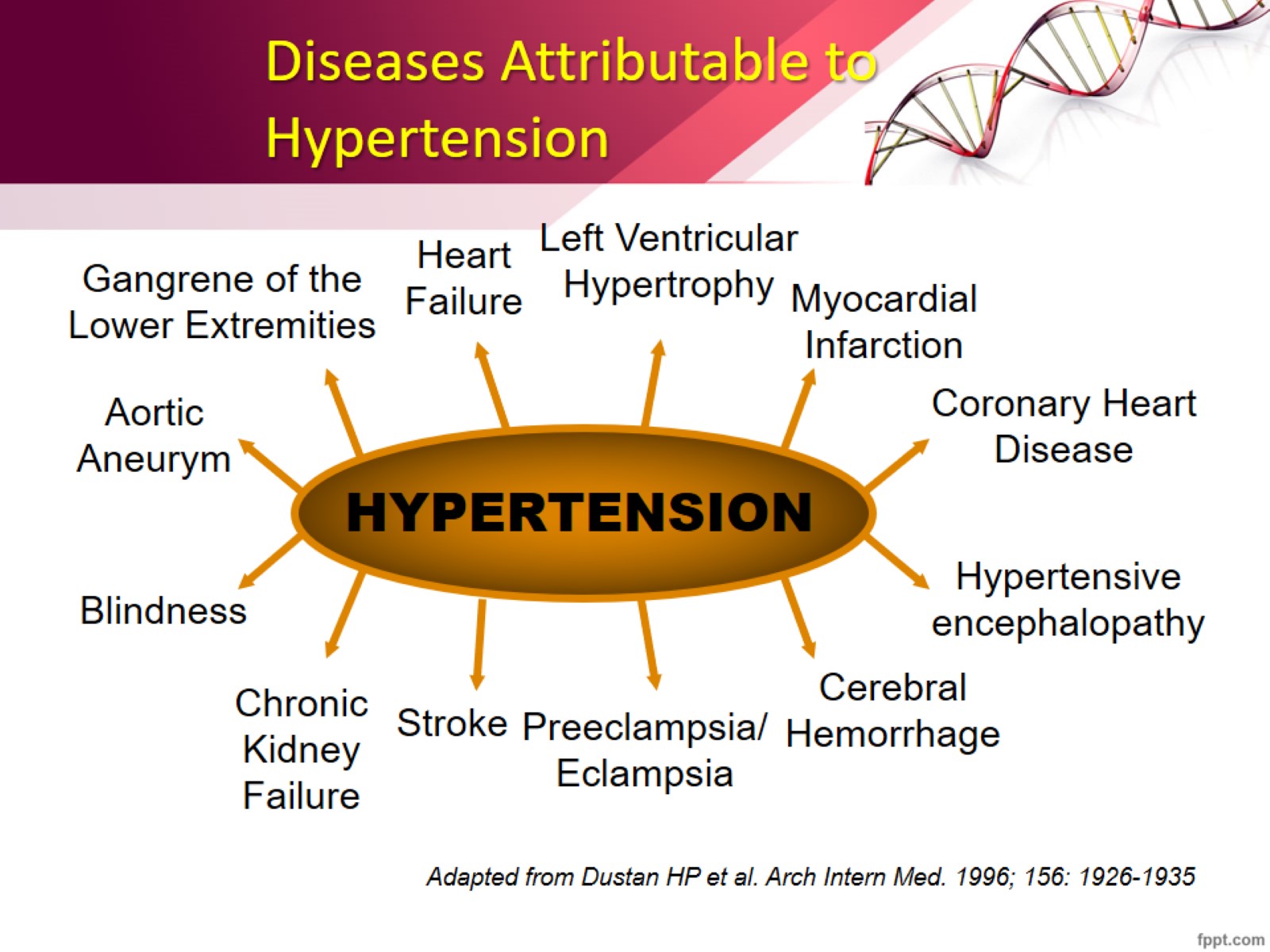 Diseases Attributable to Hypertension
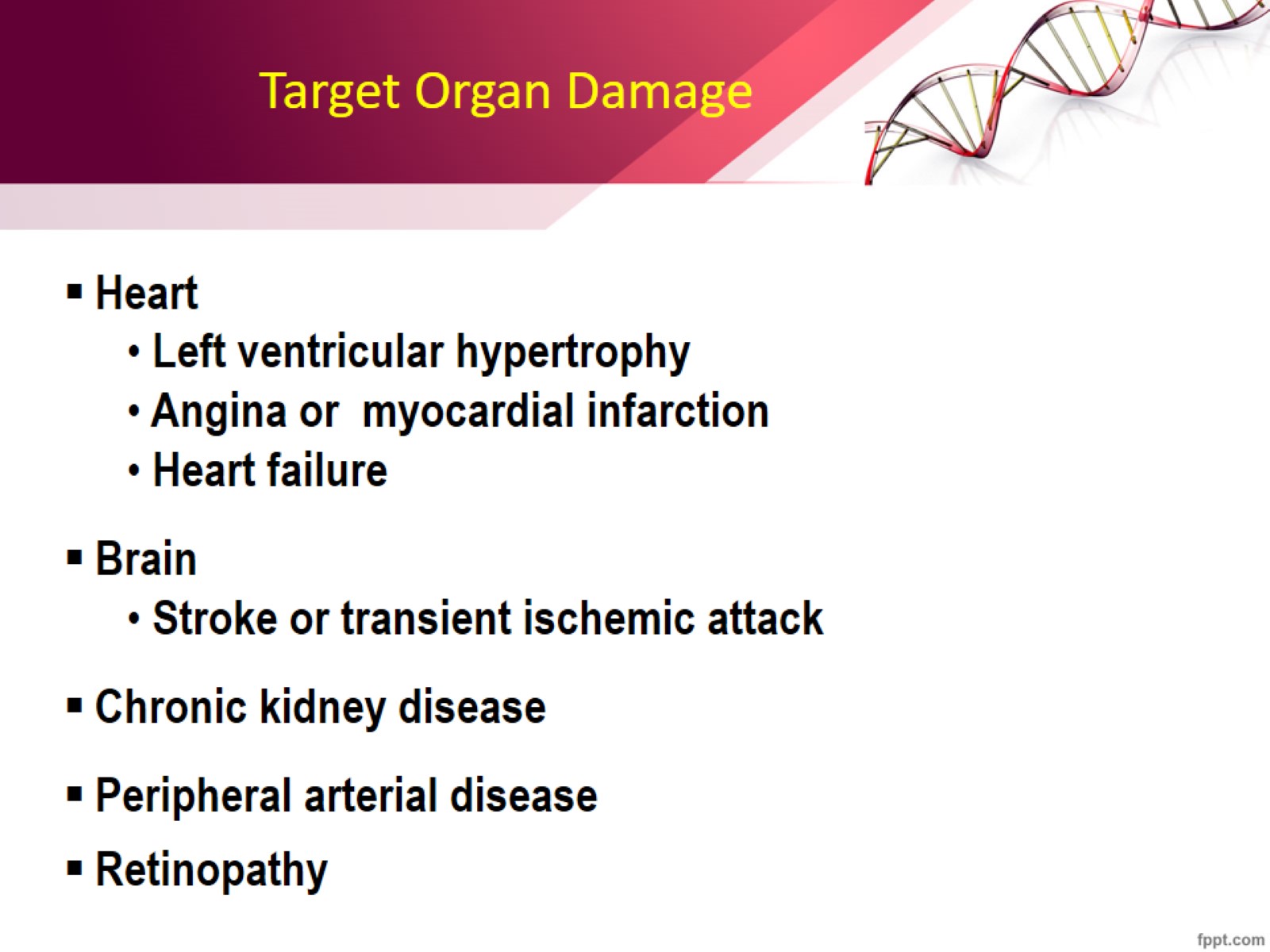 Target Organ Damage
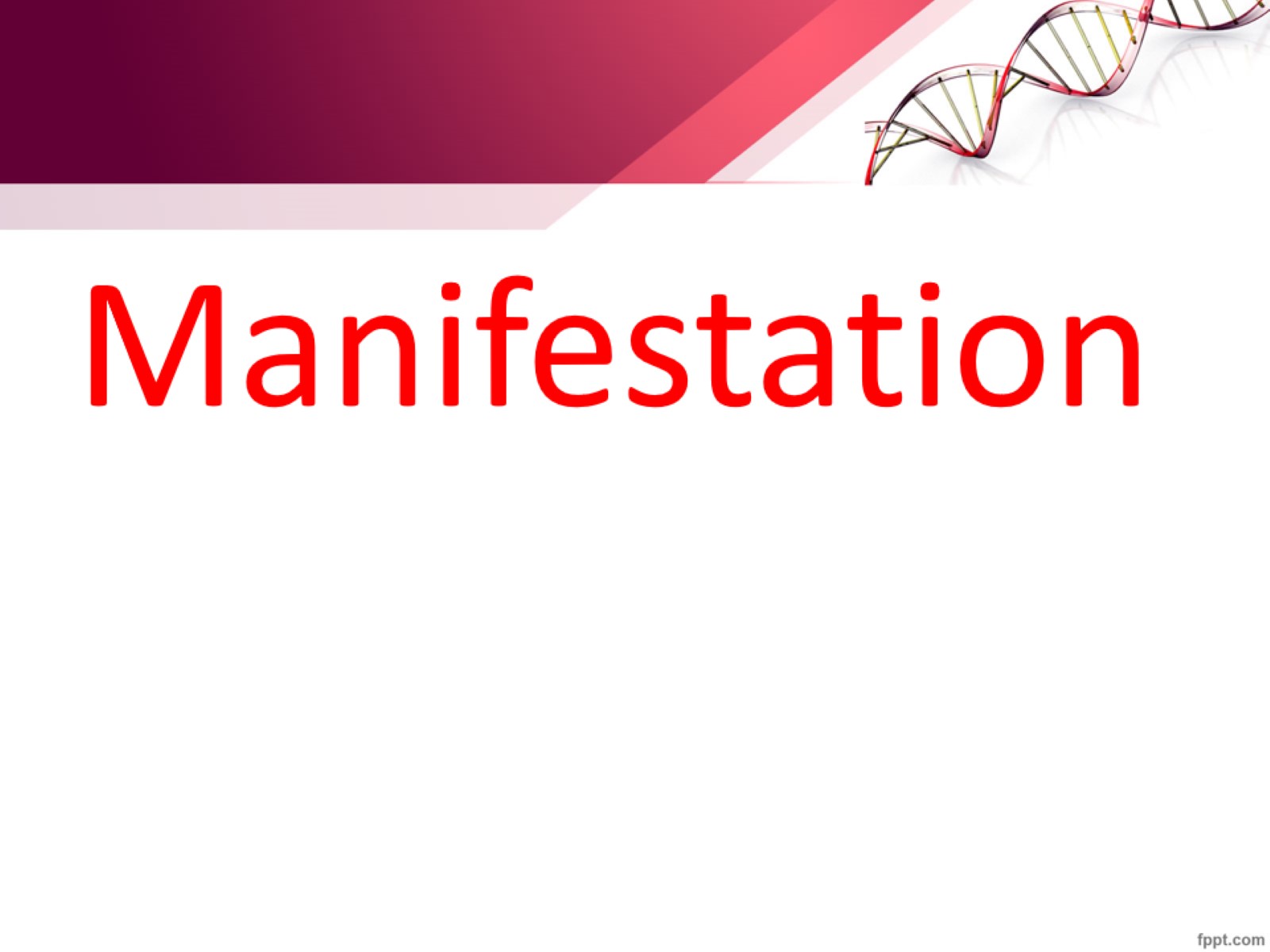 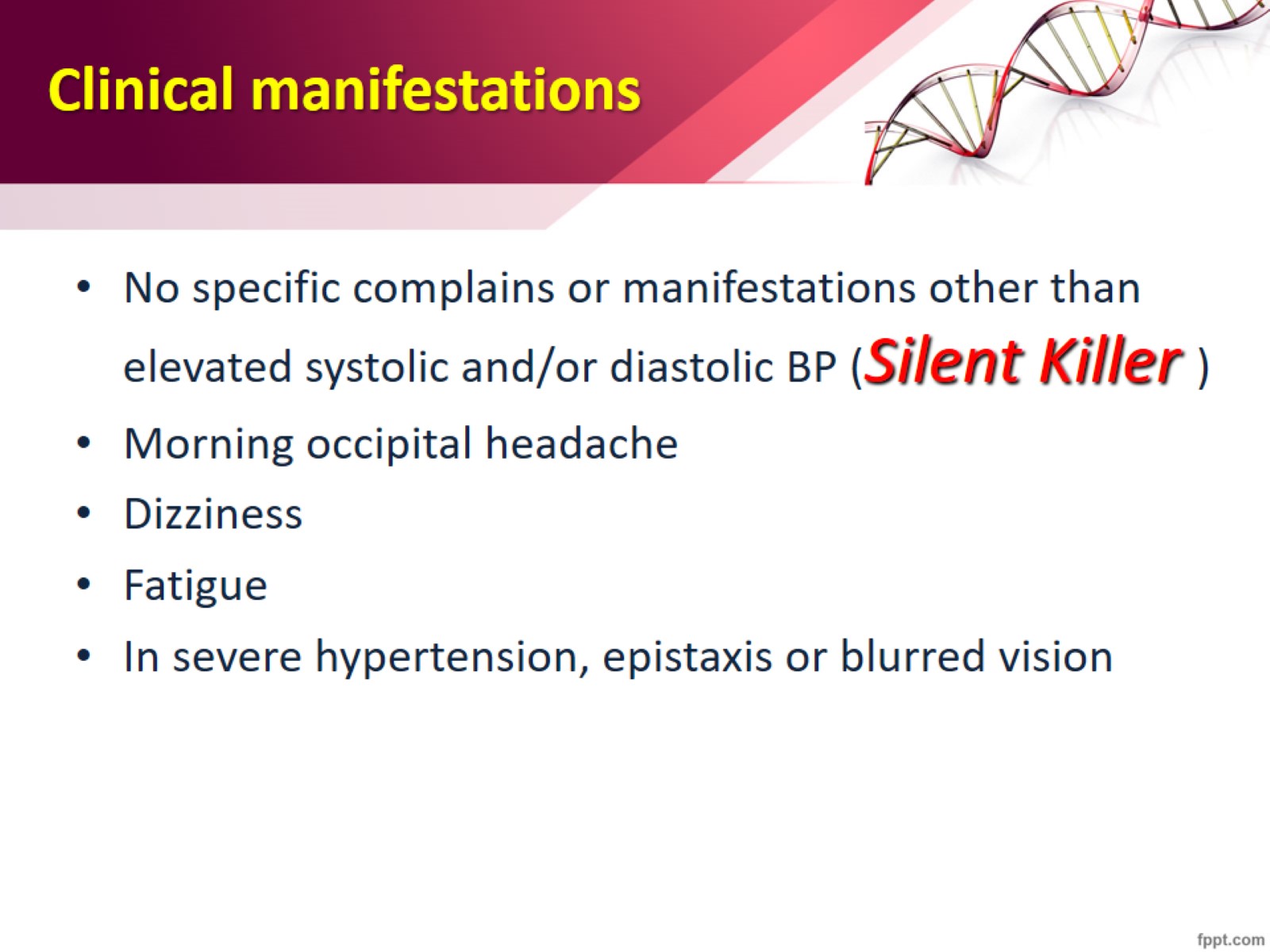 Clinical manifestations
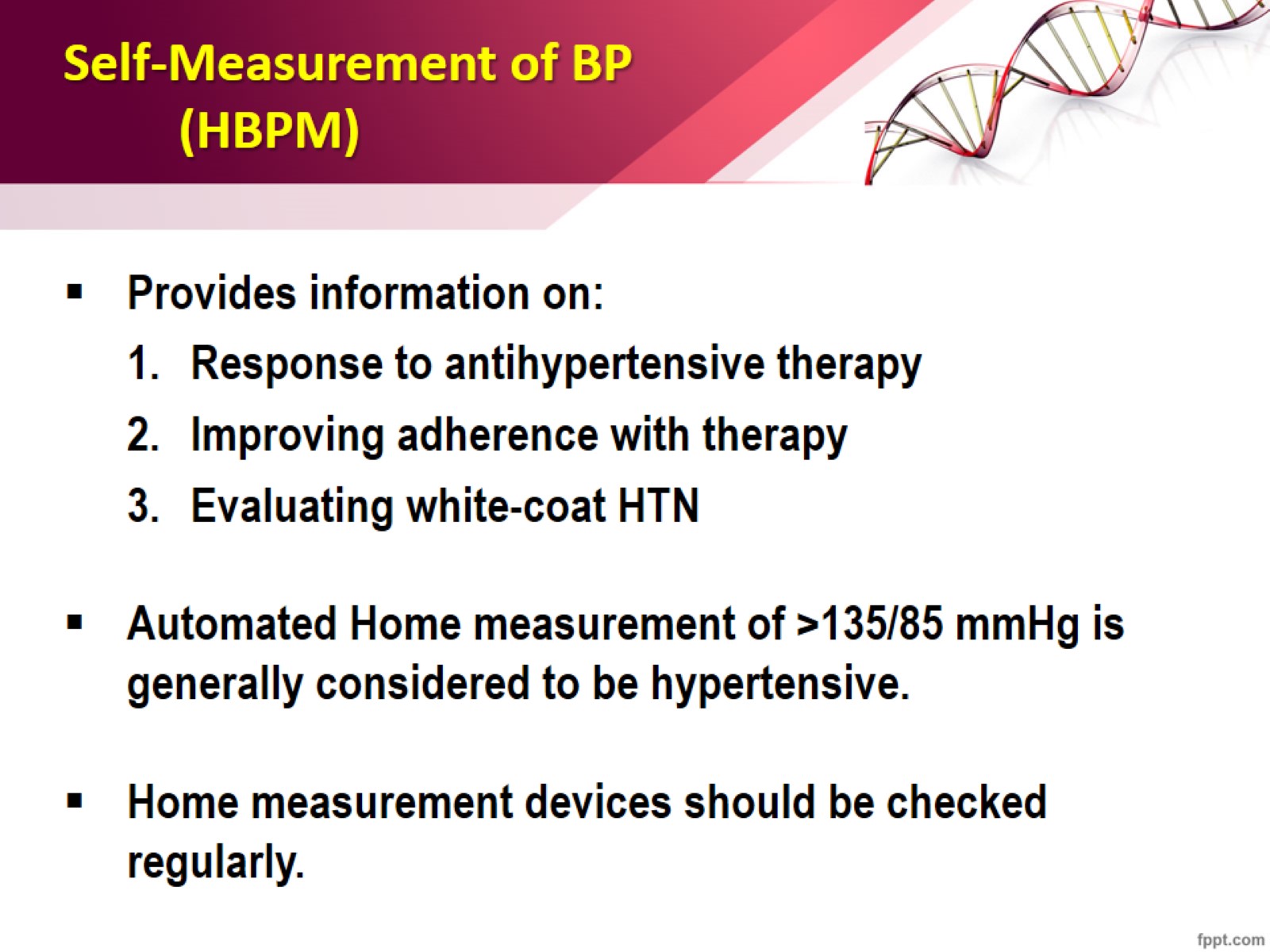 Self-Measurement of BP         (HBPM)
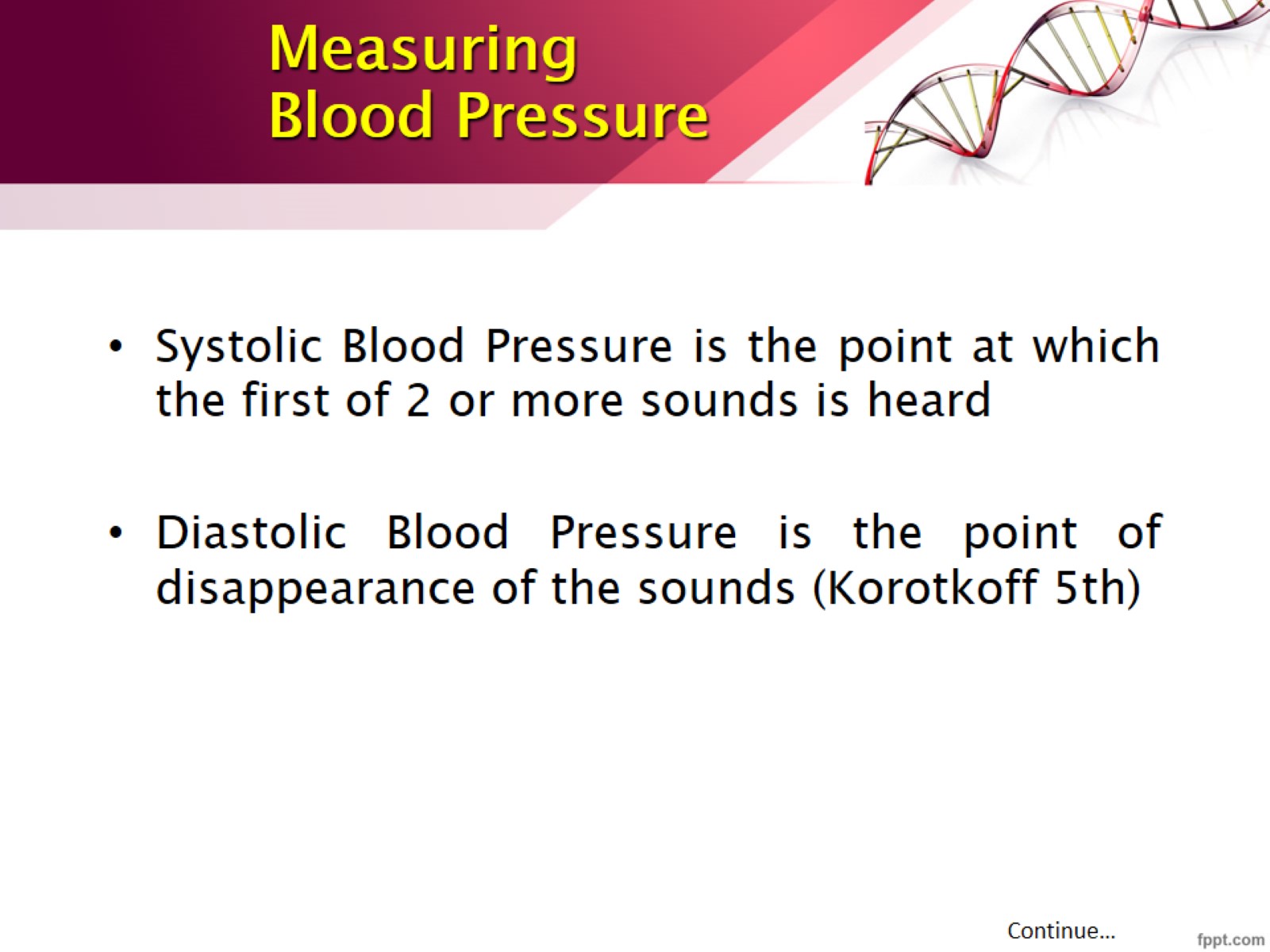 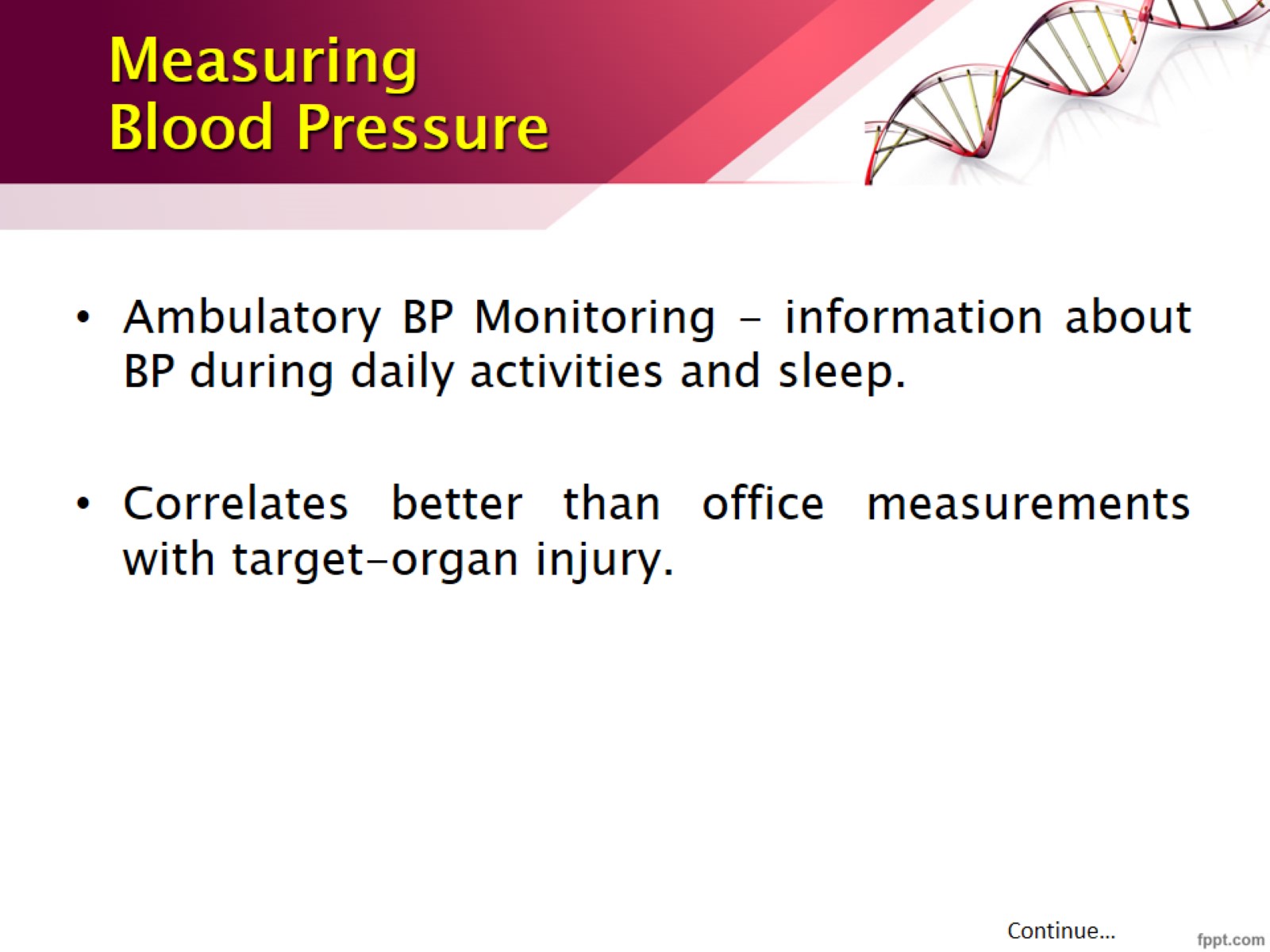 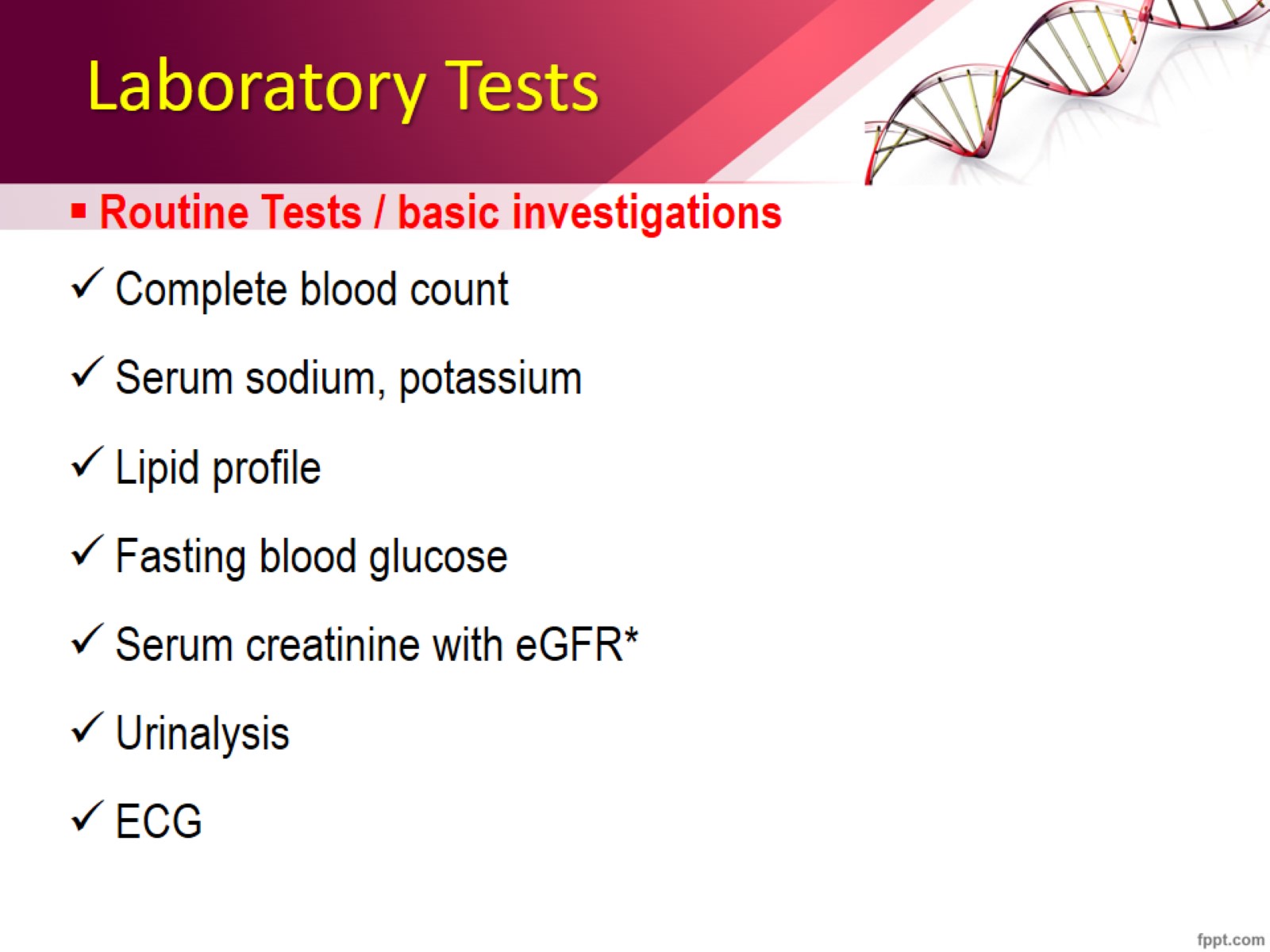 Laboratory Tests
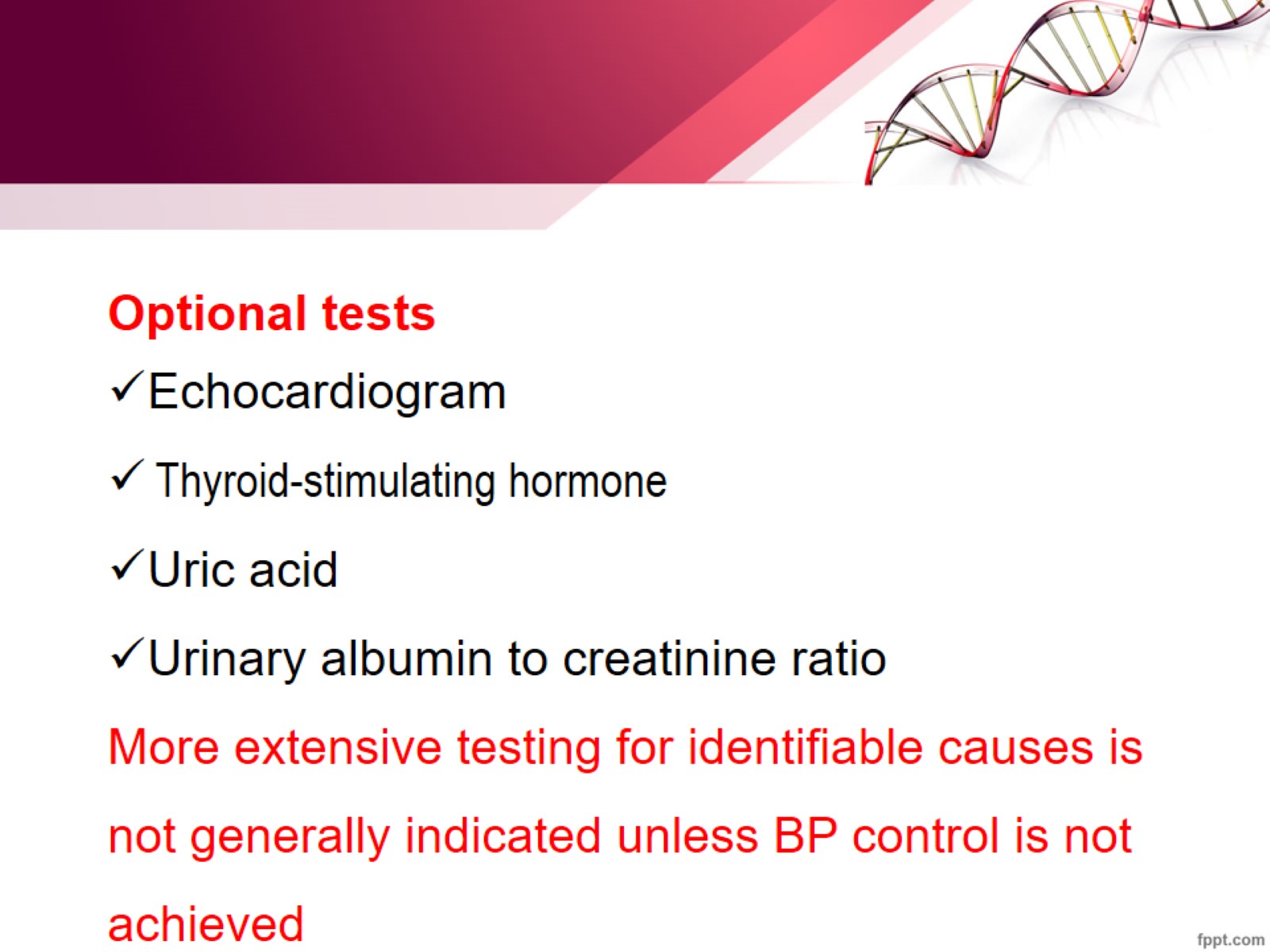 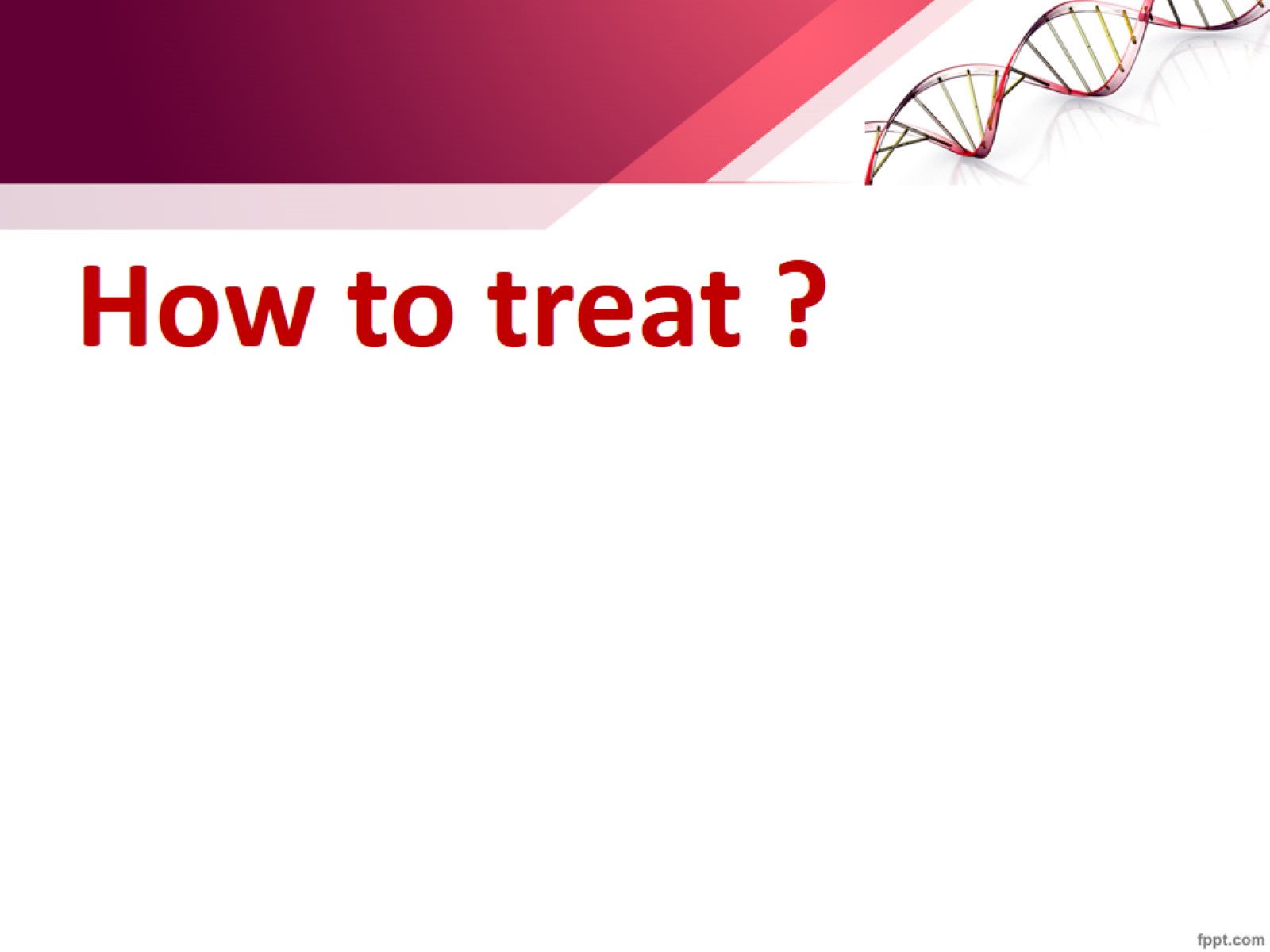 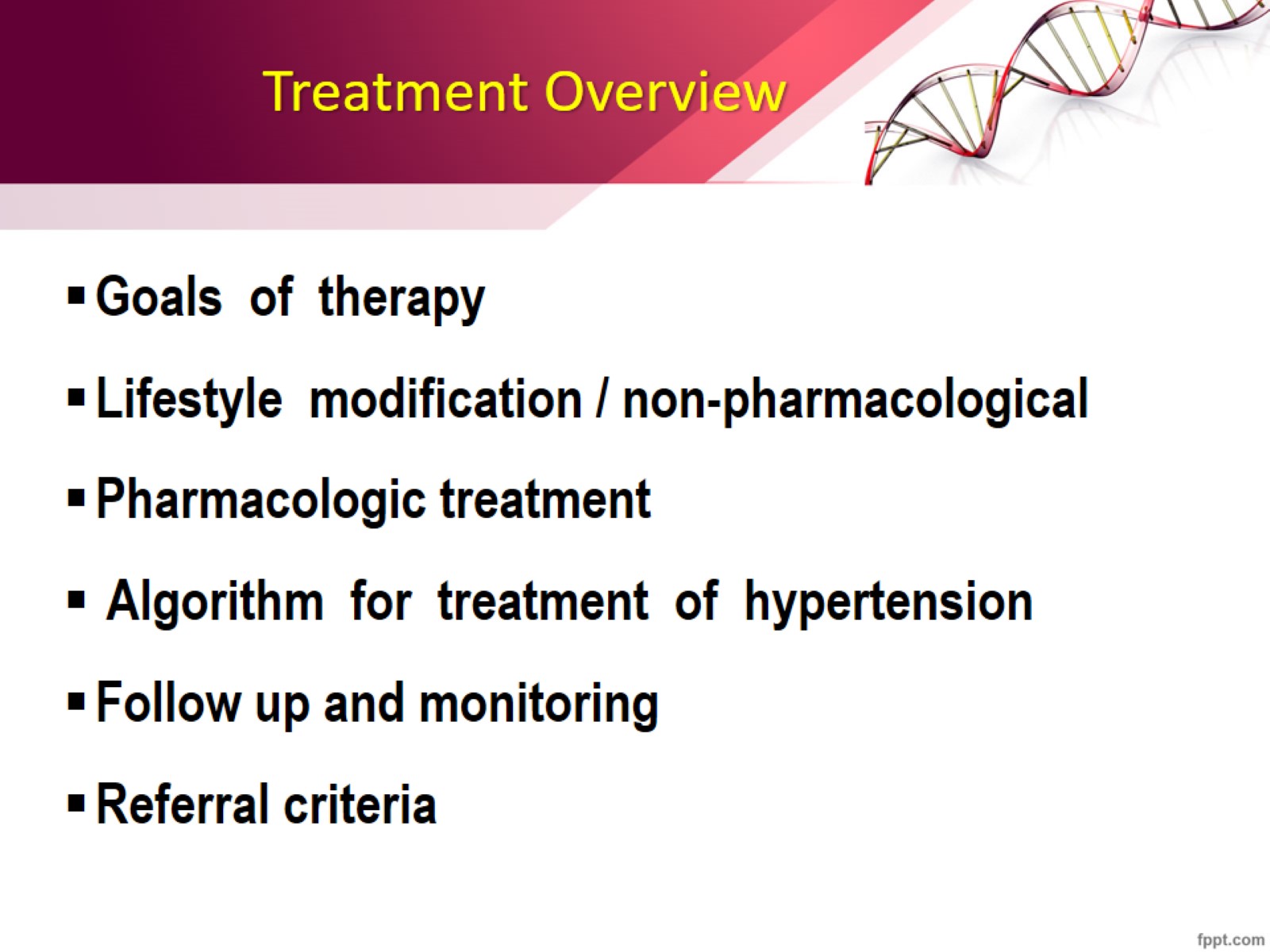 Treatment Overview
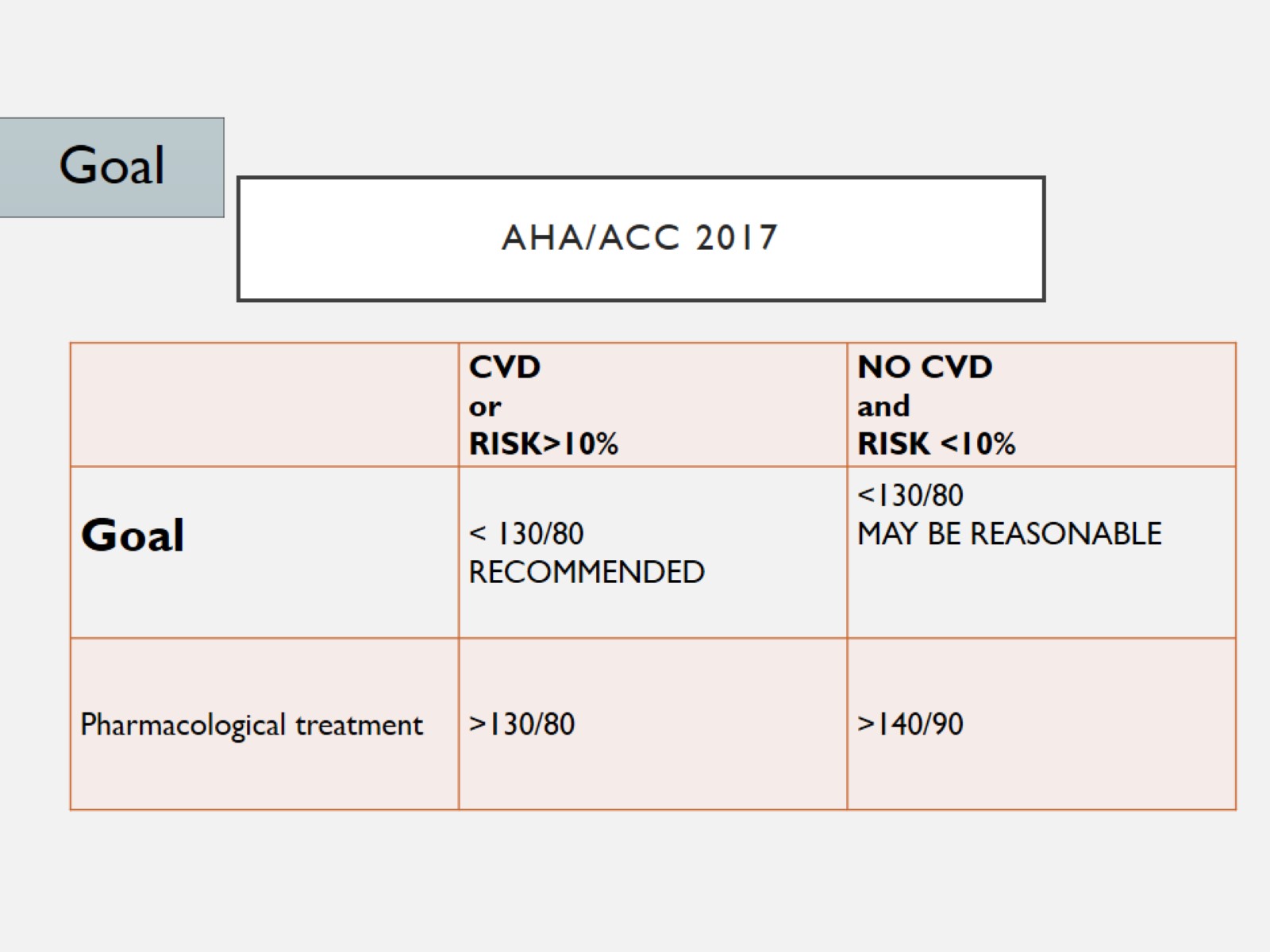 AHA/ACC 2017
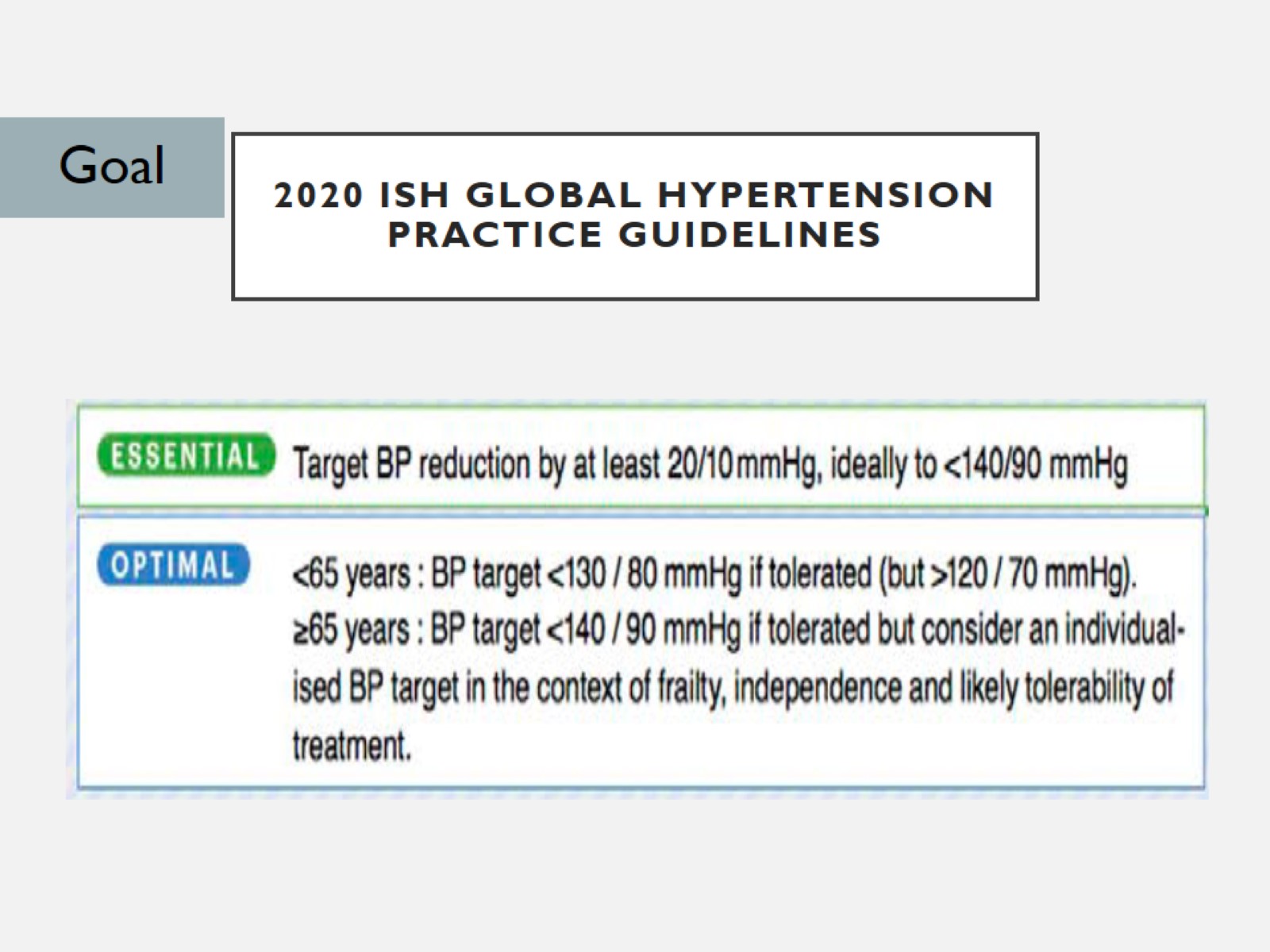 2020 ISH Global Hypertension Practice Guidelines
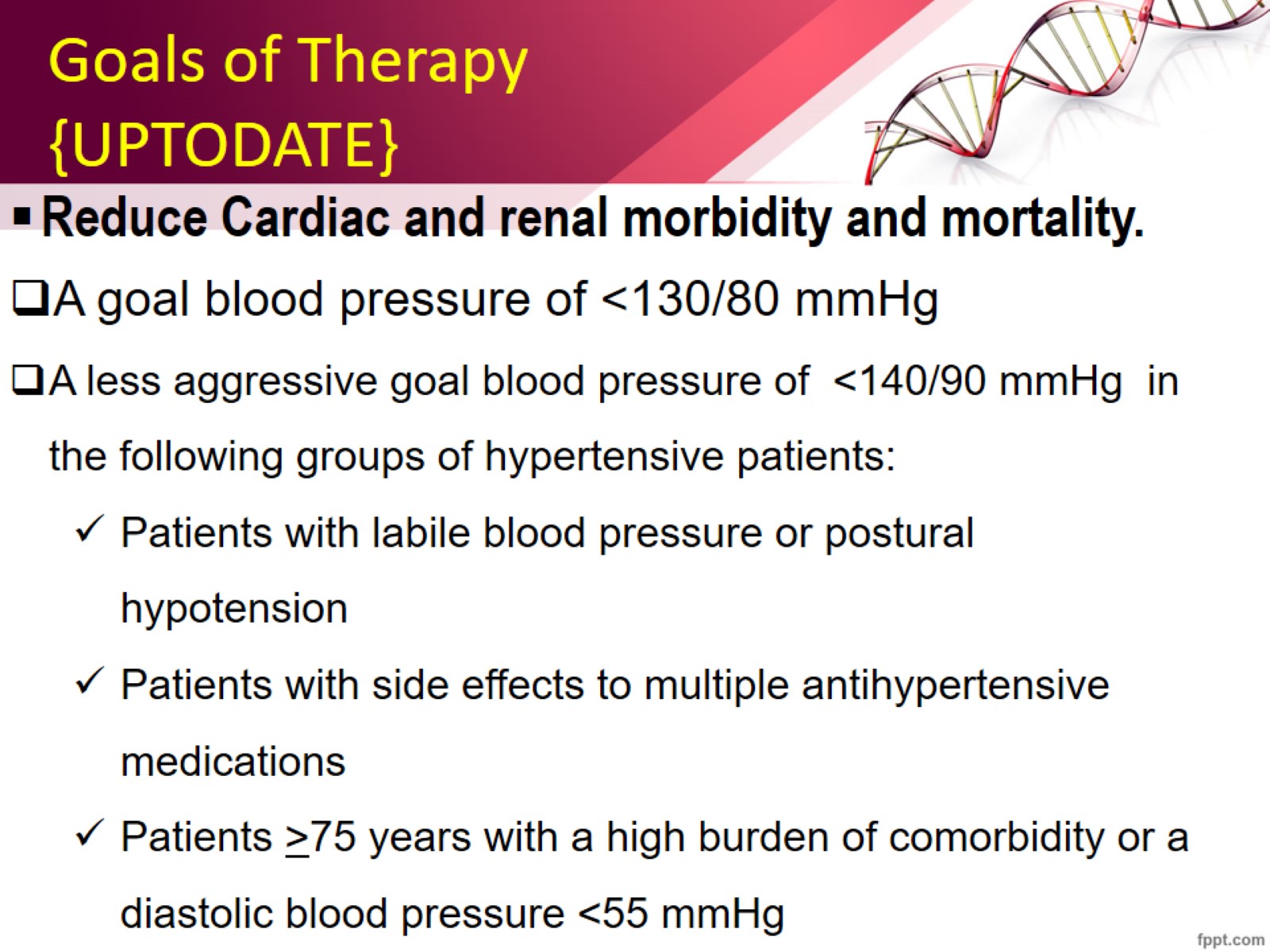 Goals of Therapy {UPTODATE}
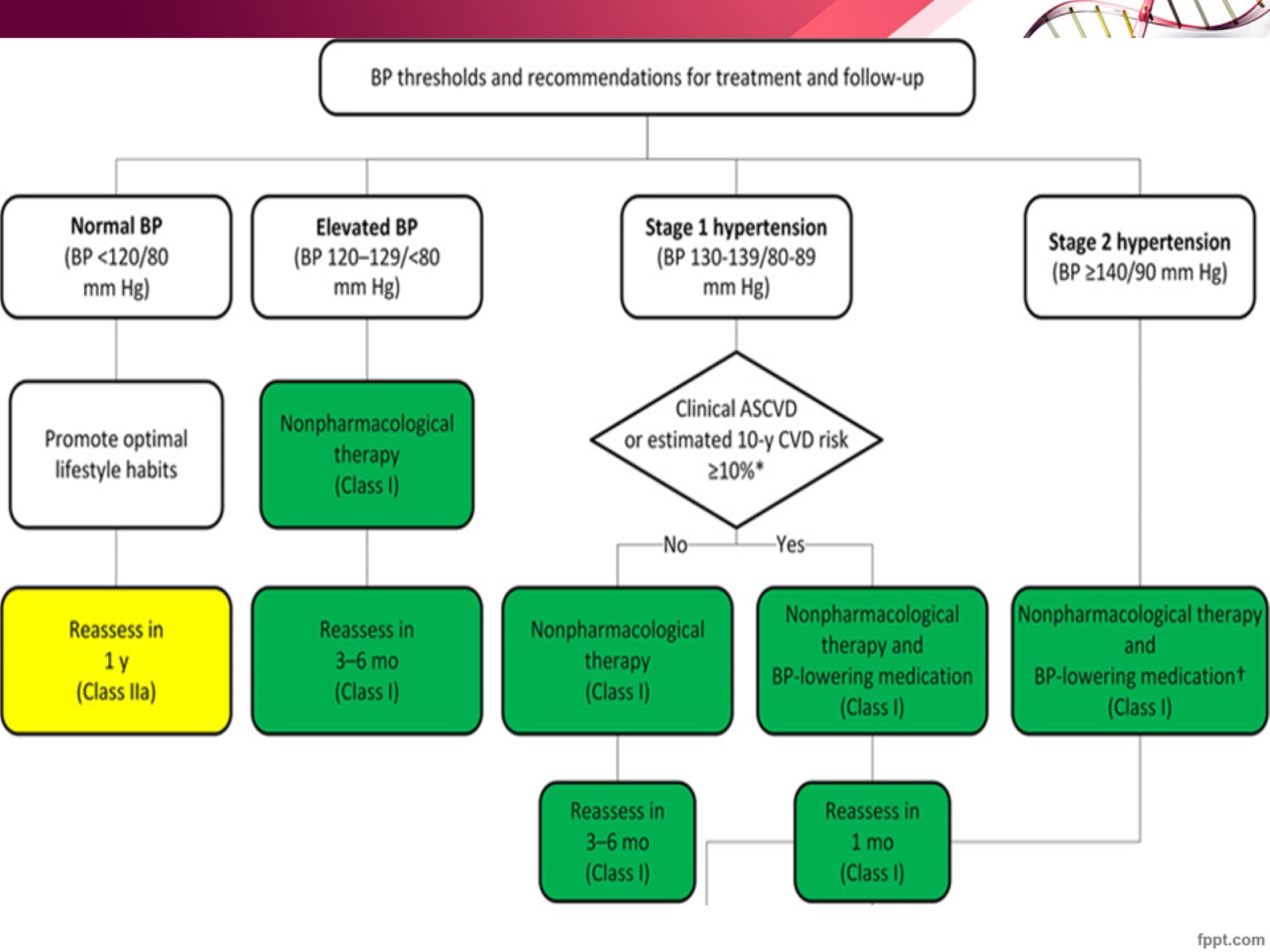 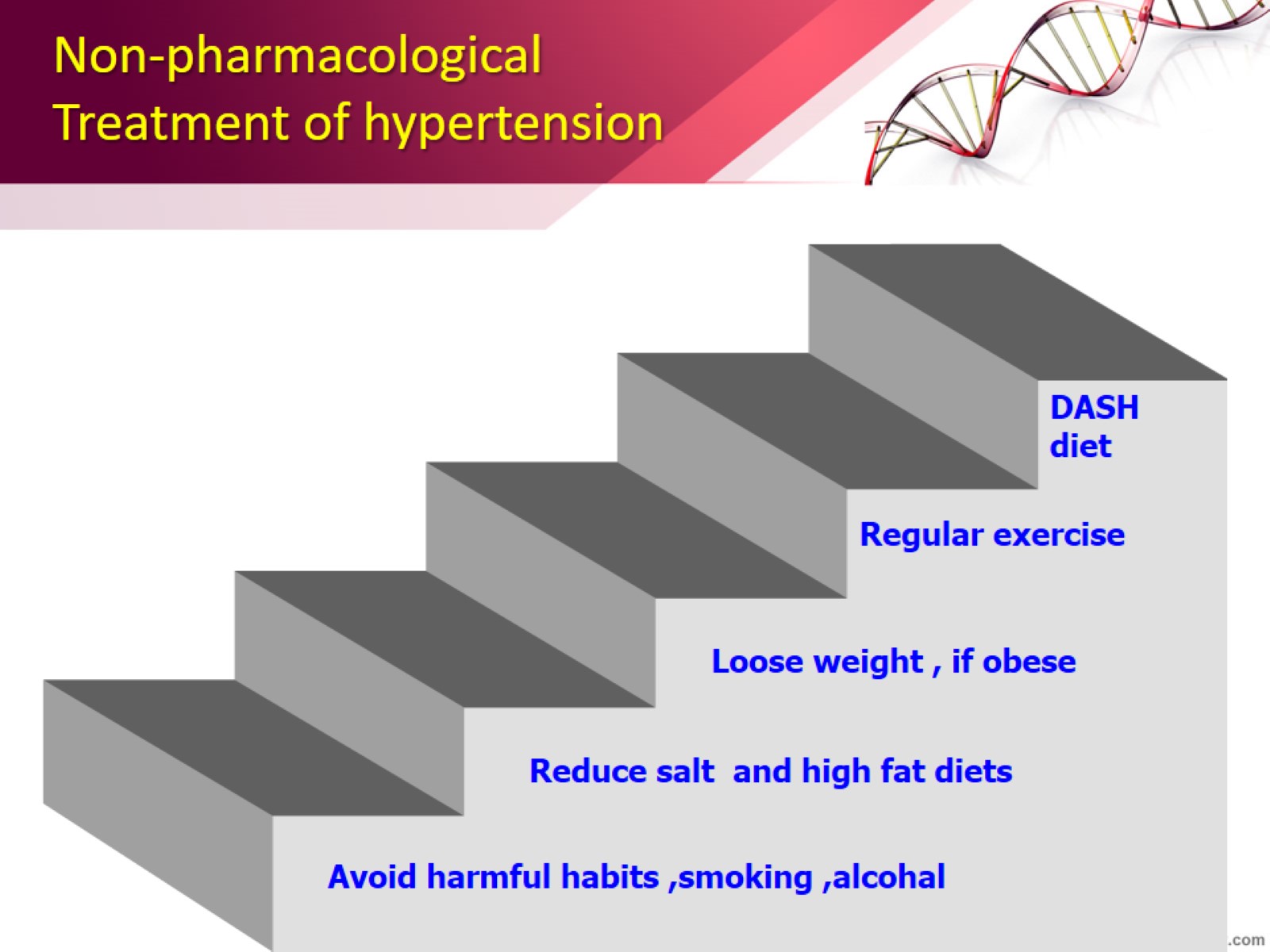 Non-pharmacological Treatment of hypertension
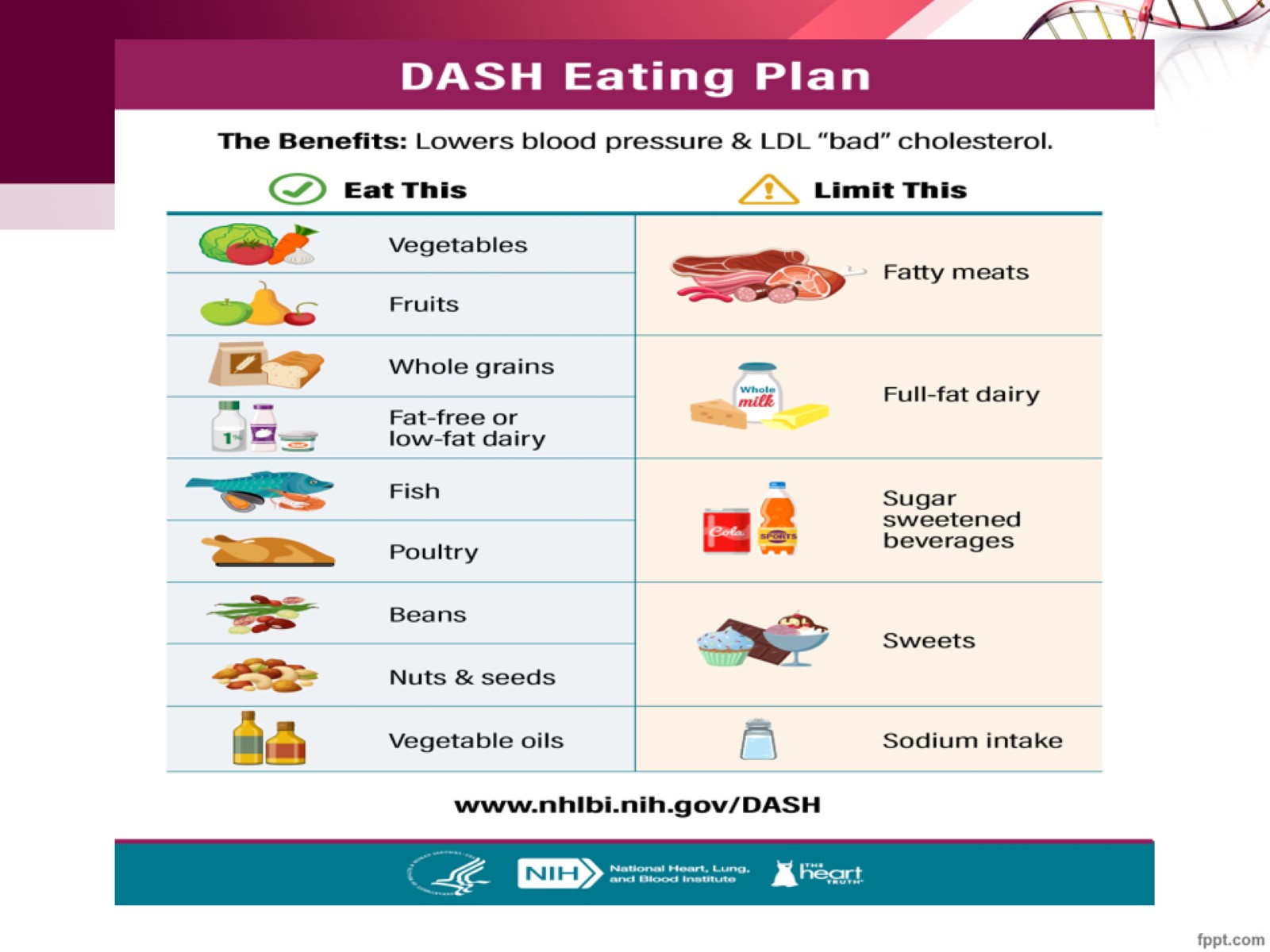 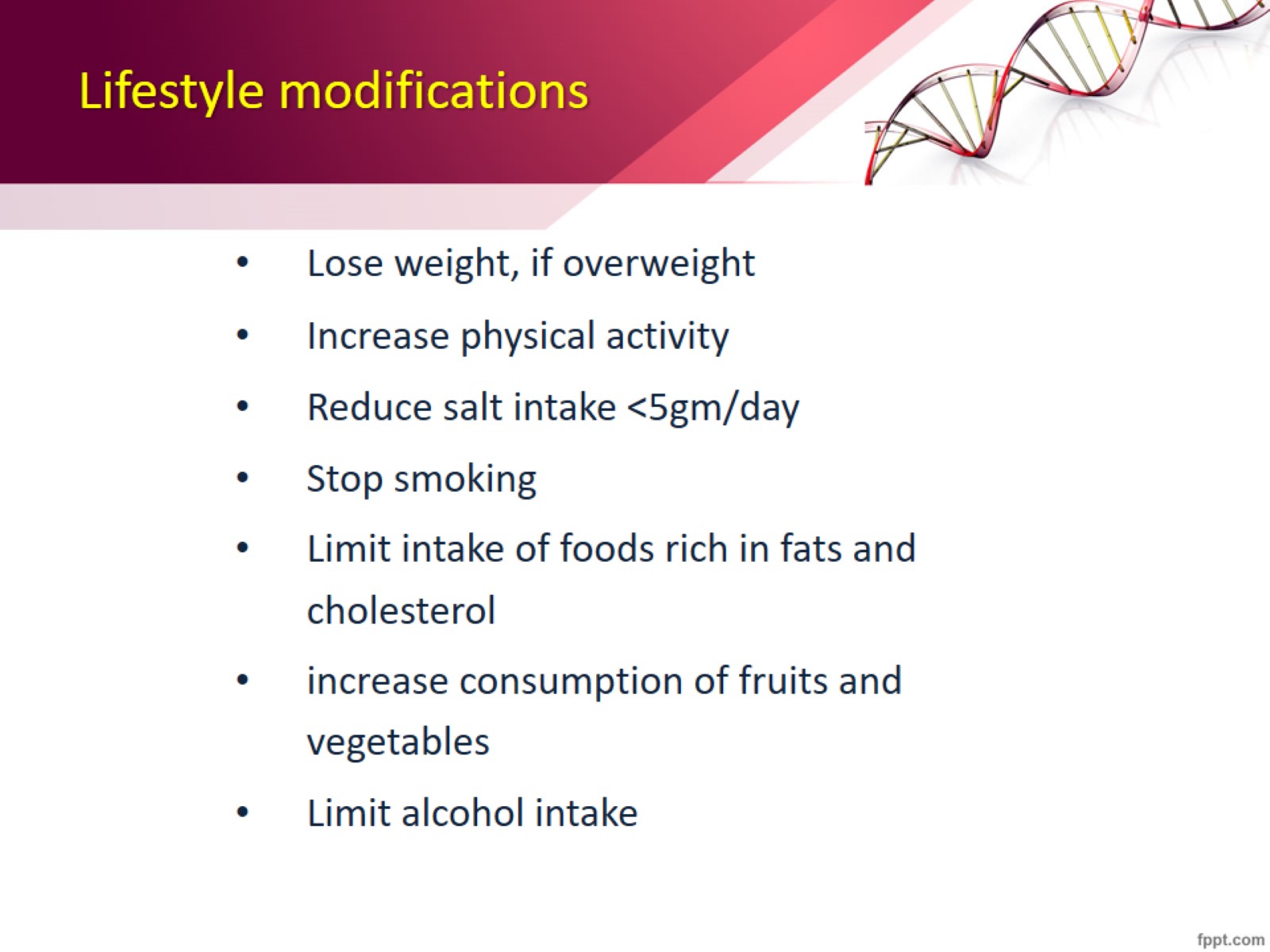 Lifestyle modifications
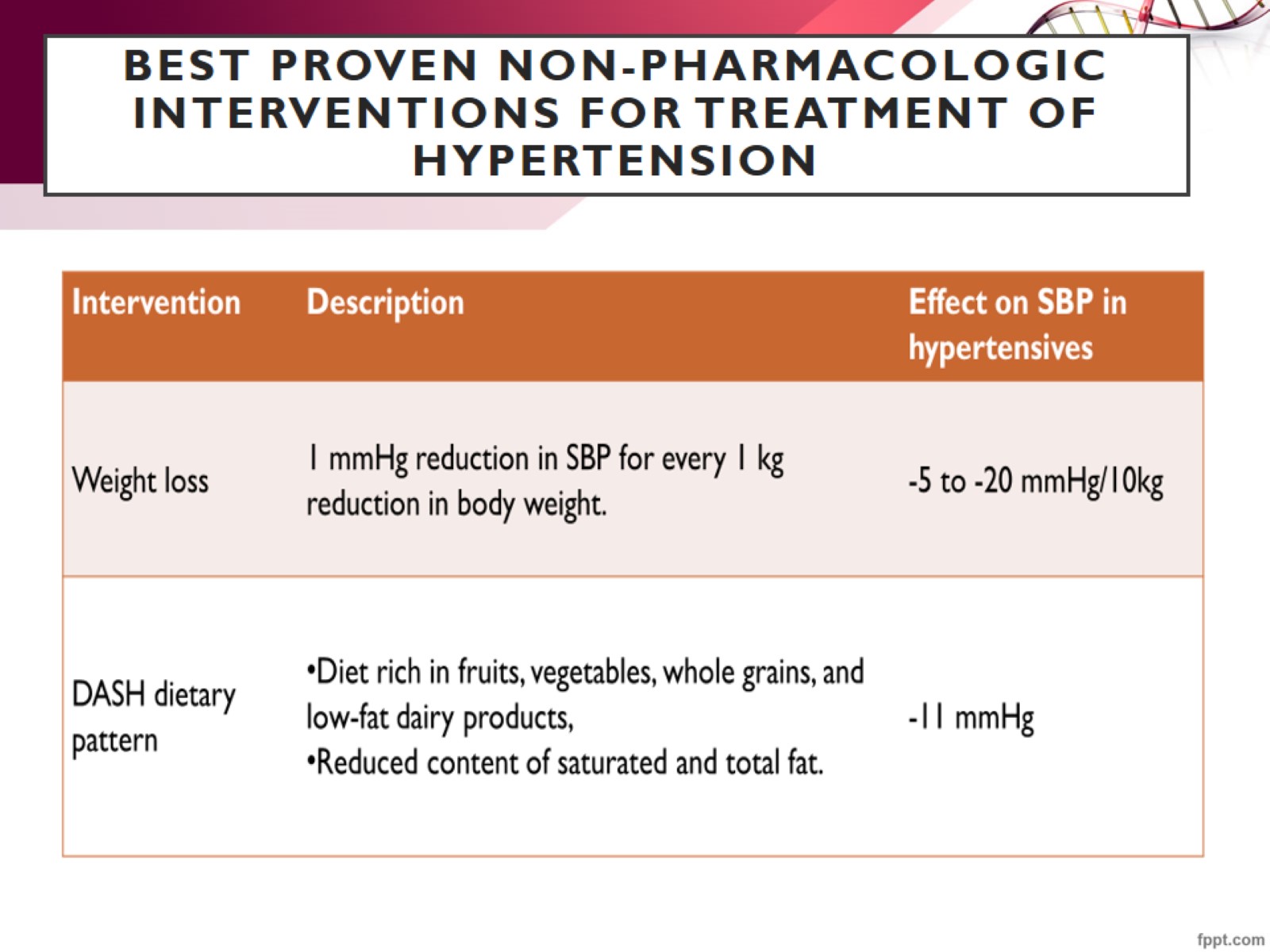 Best proven non-pharmacologic interventions for treatment of hypertension
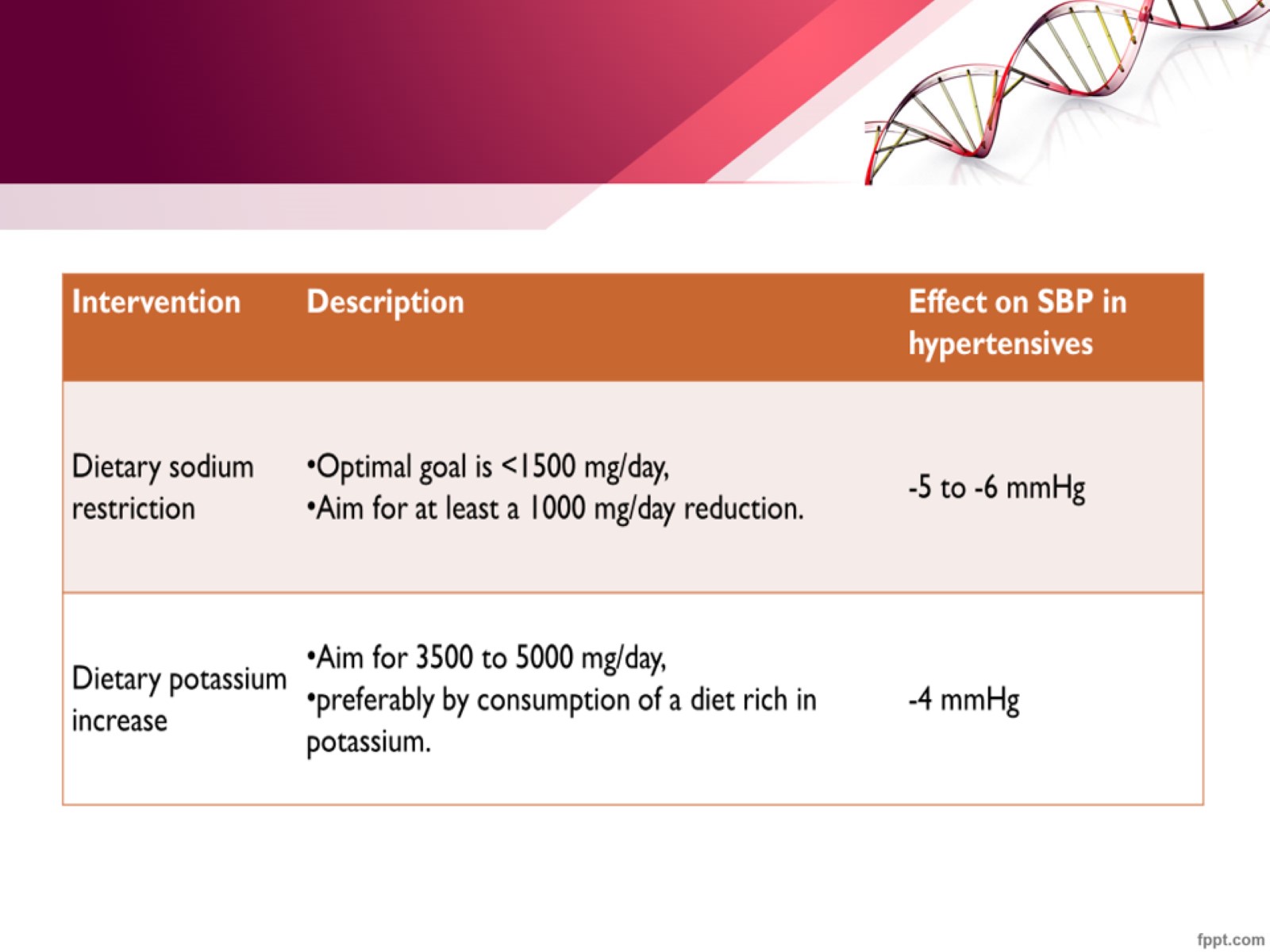 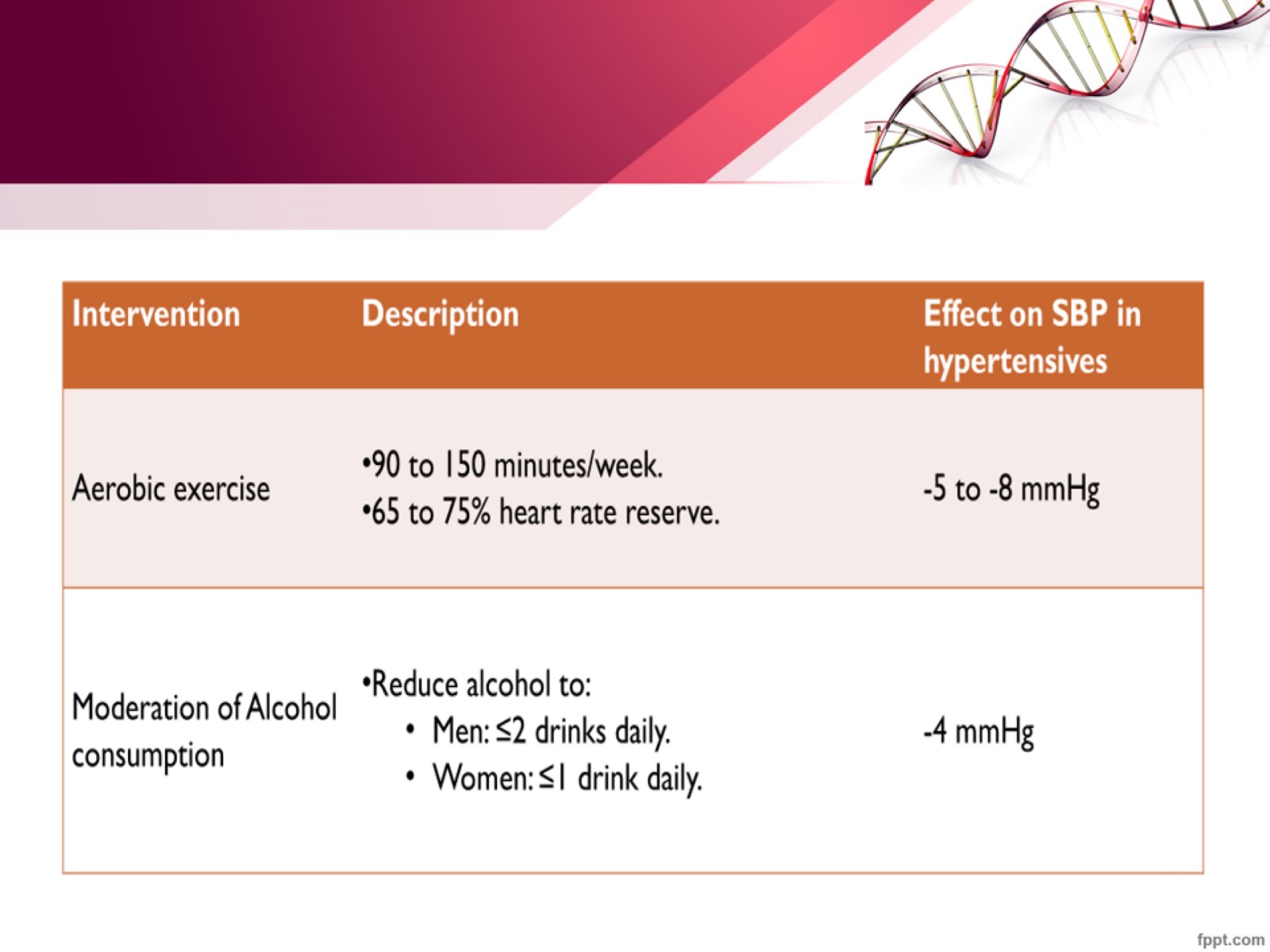 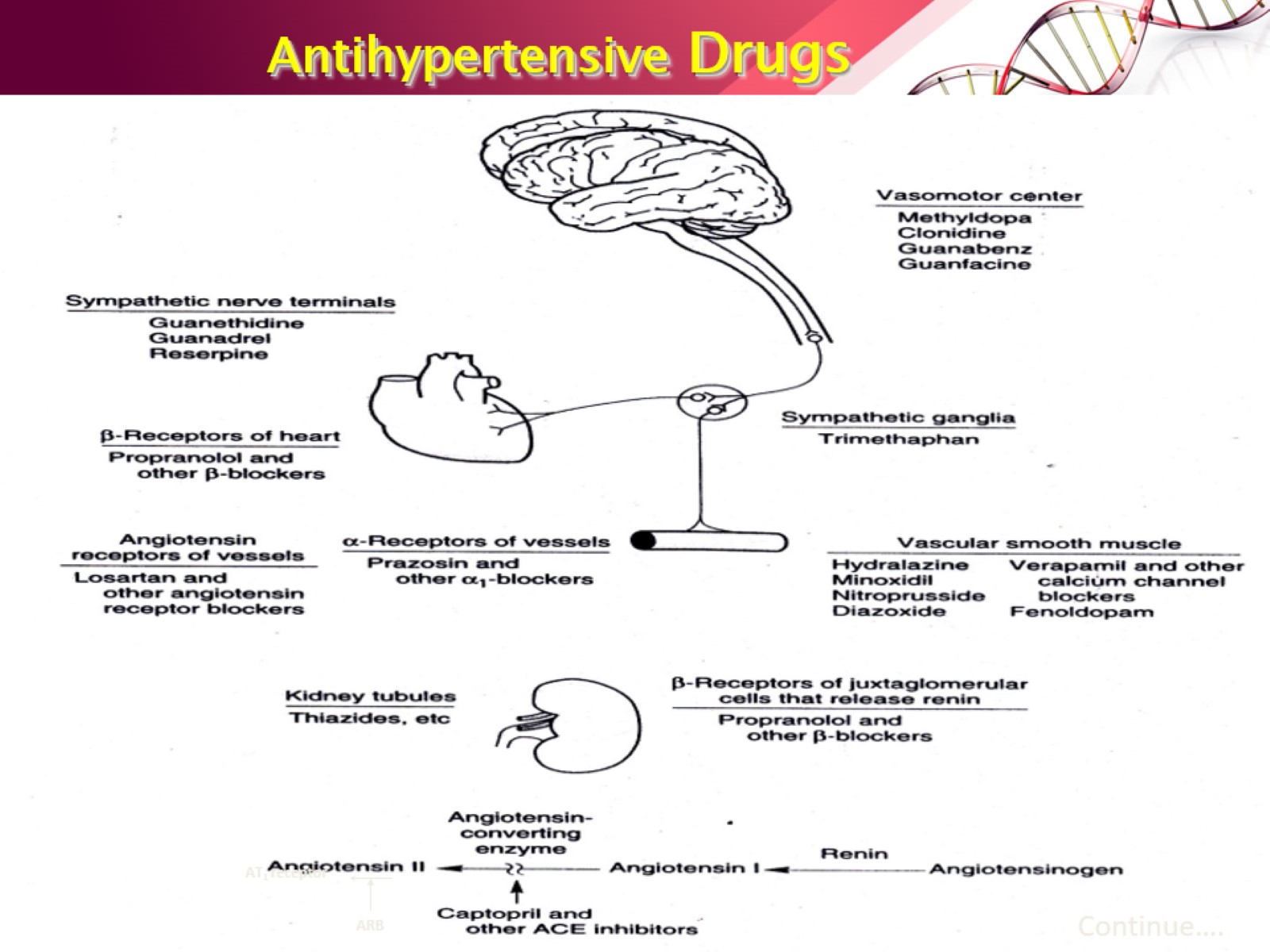 Antihypertensive Drugs
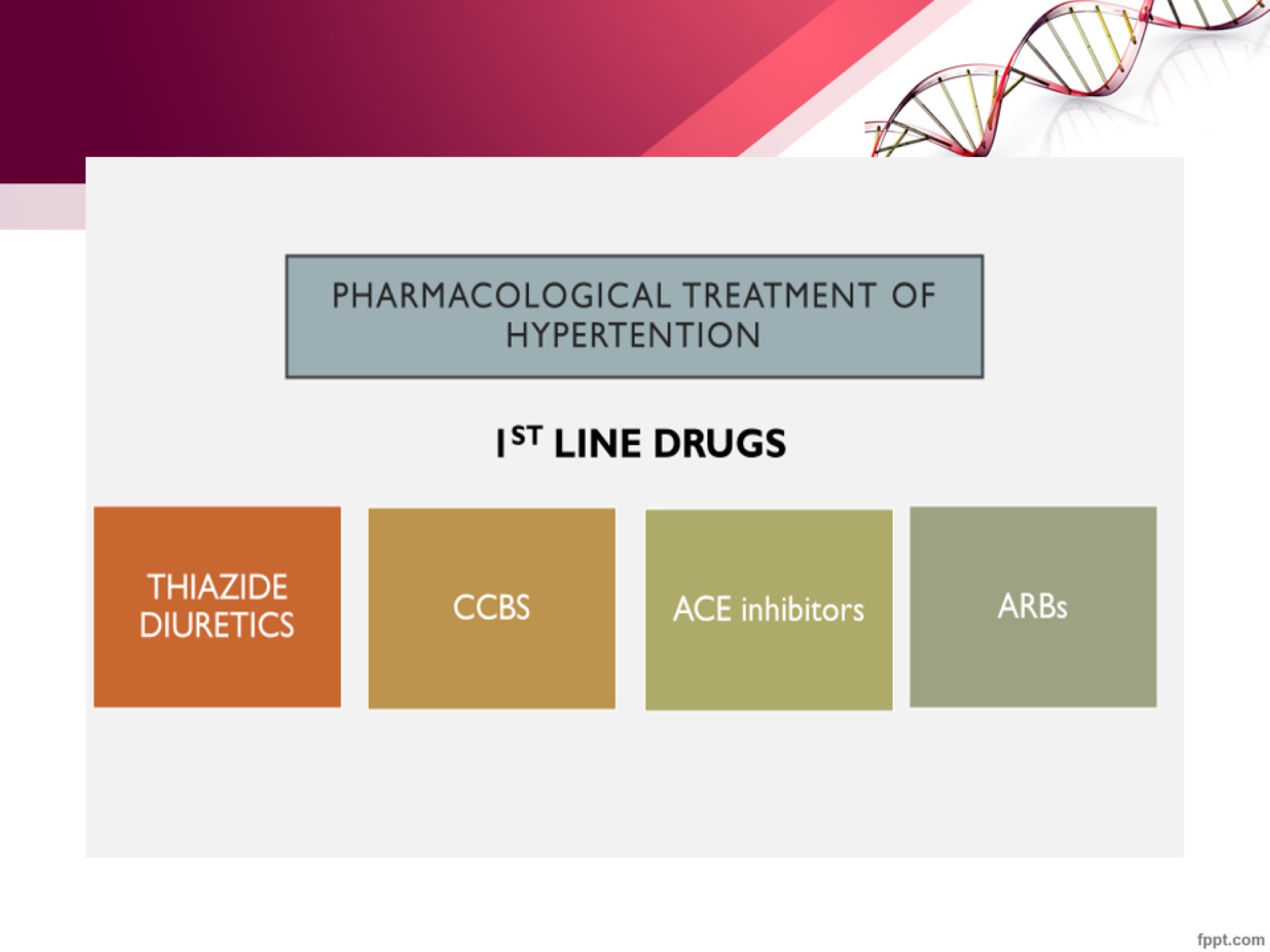 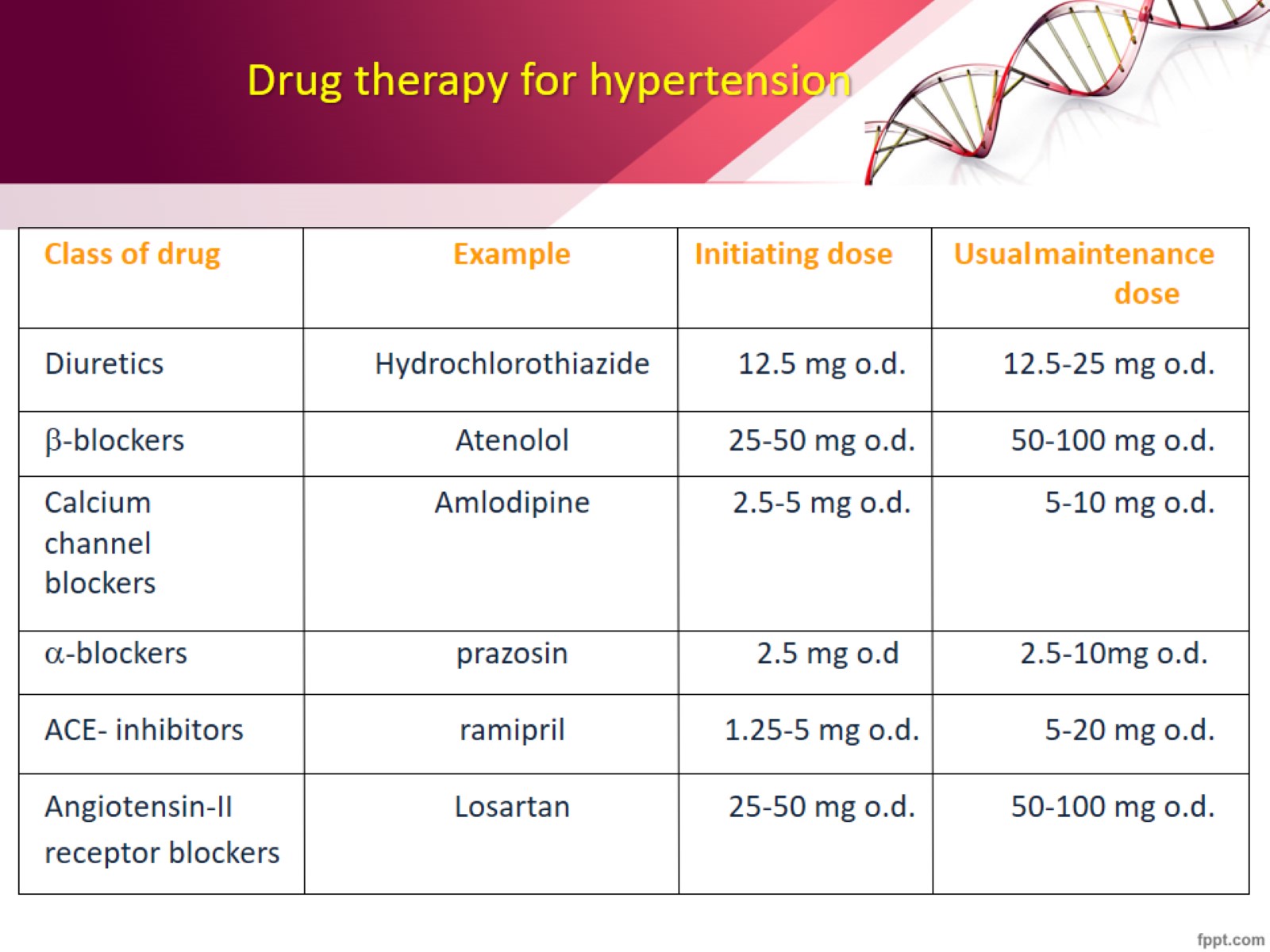 Drug therapy for hypertension
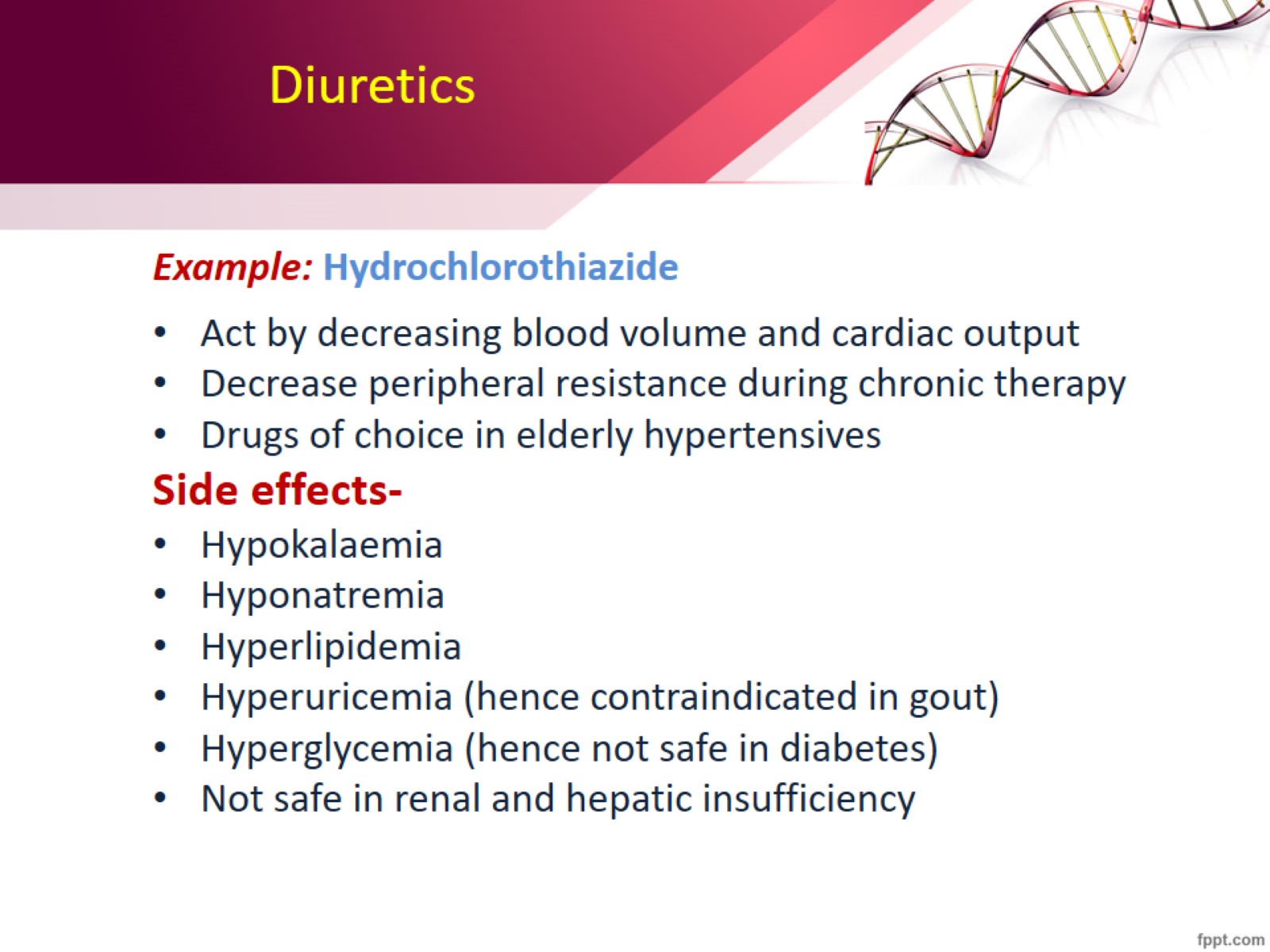 Diuretics
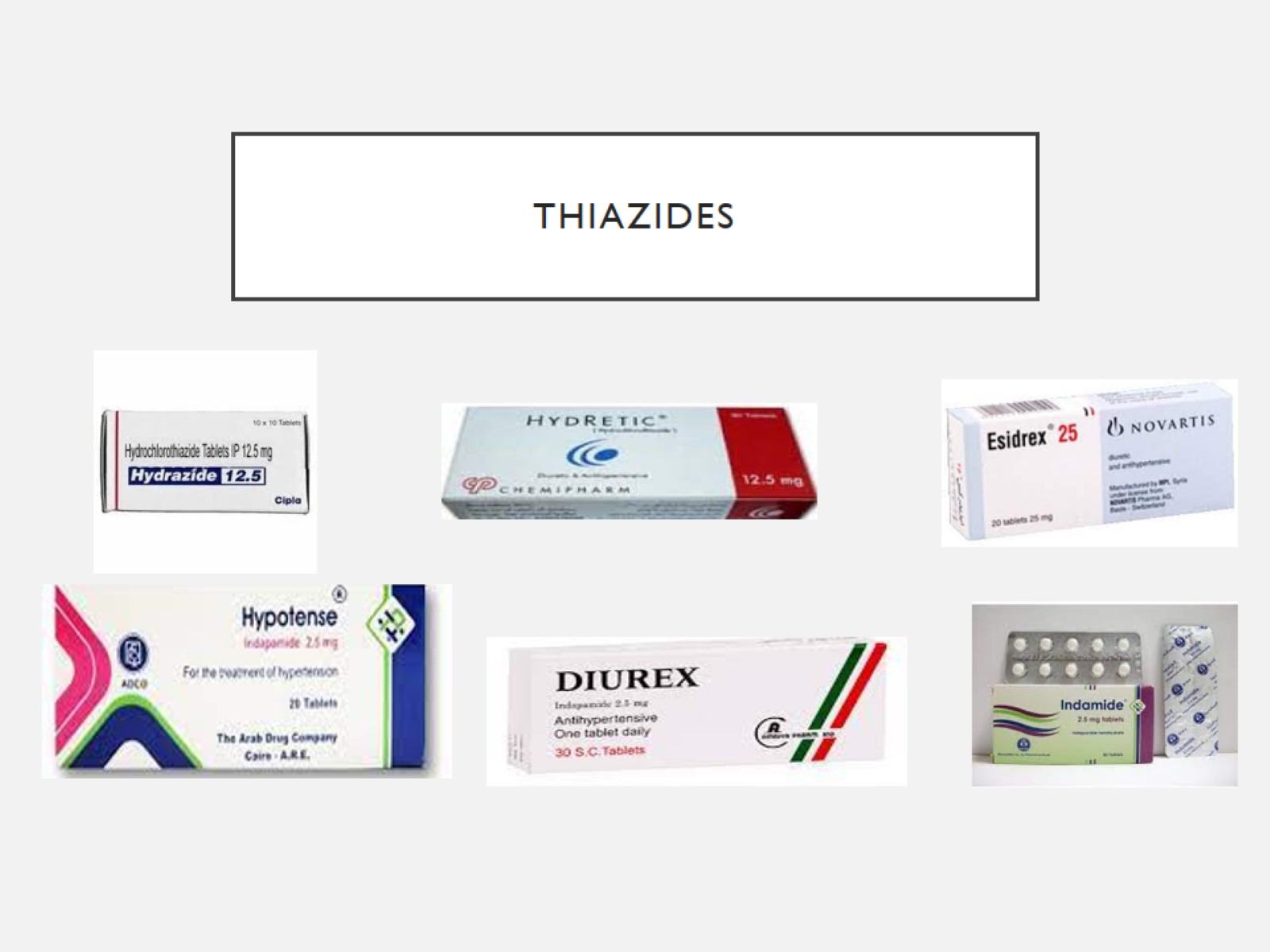 ThiazideS
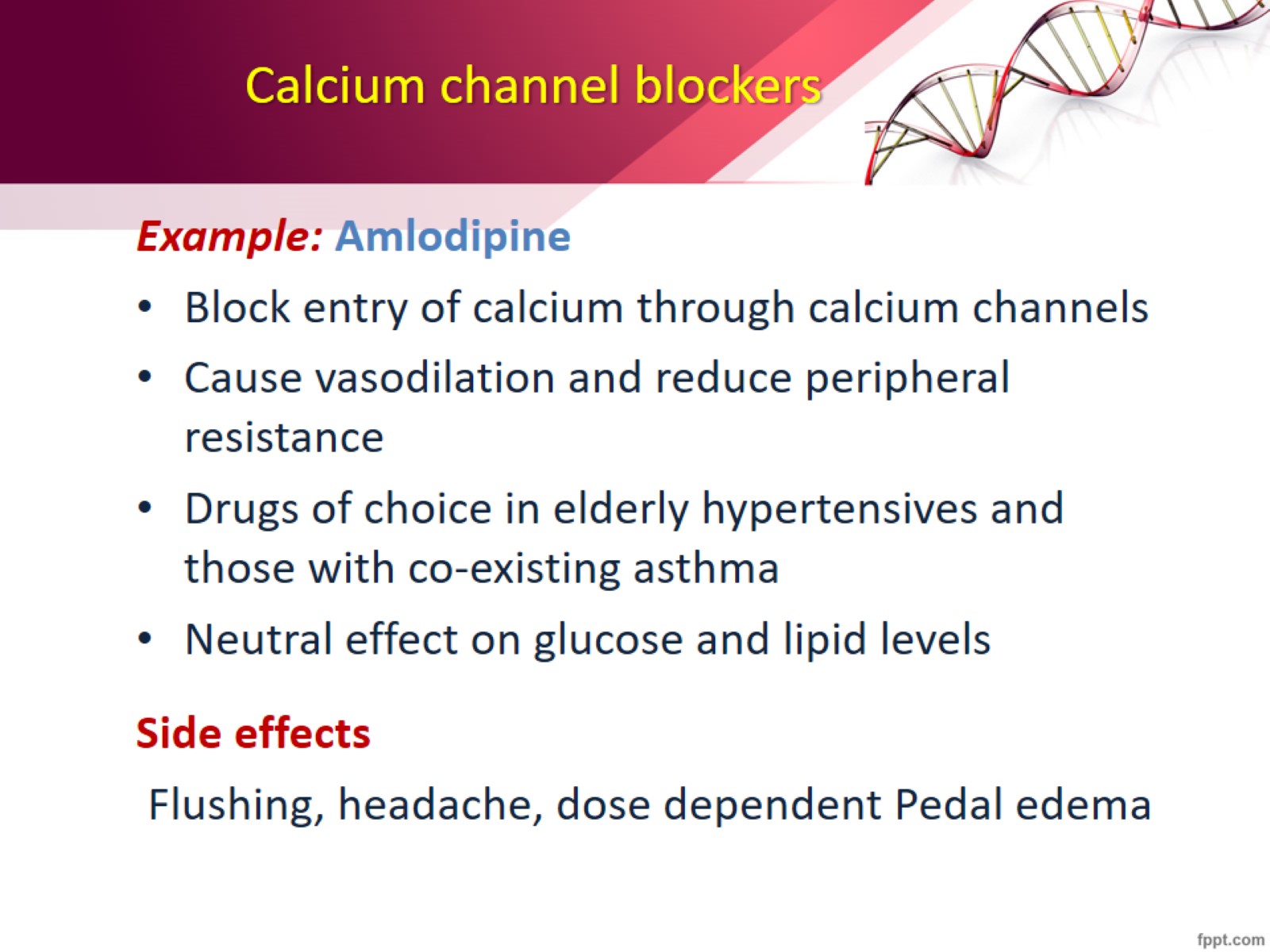 Calcium channel blockers
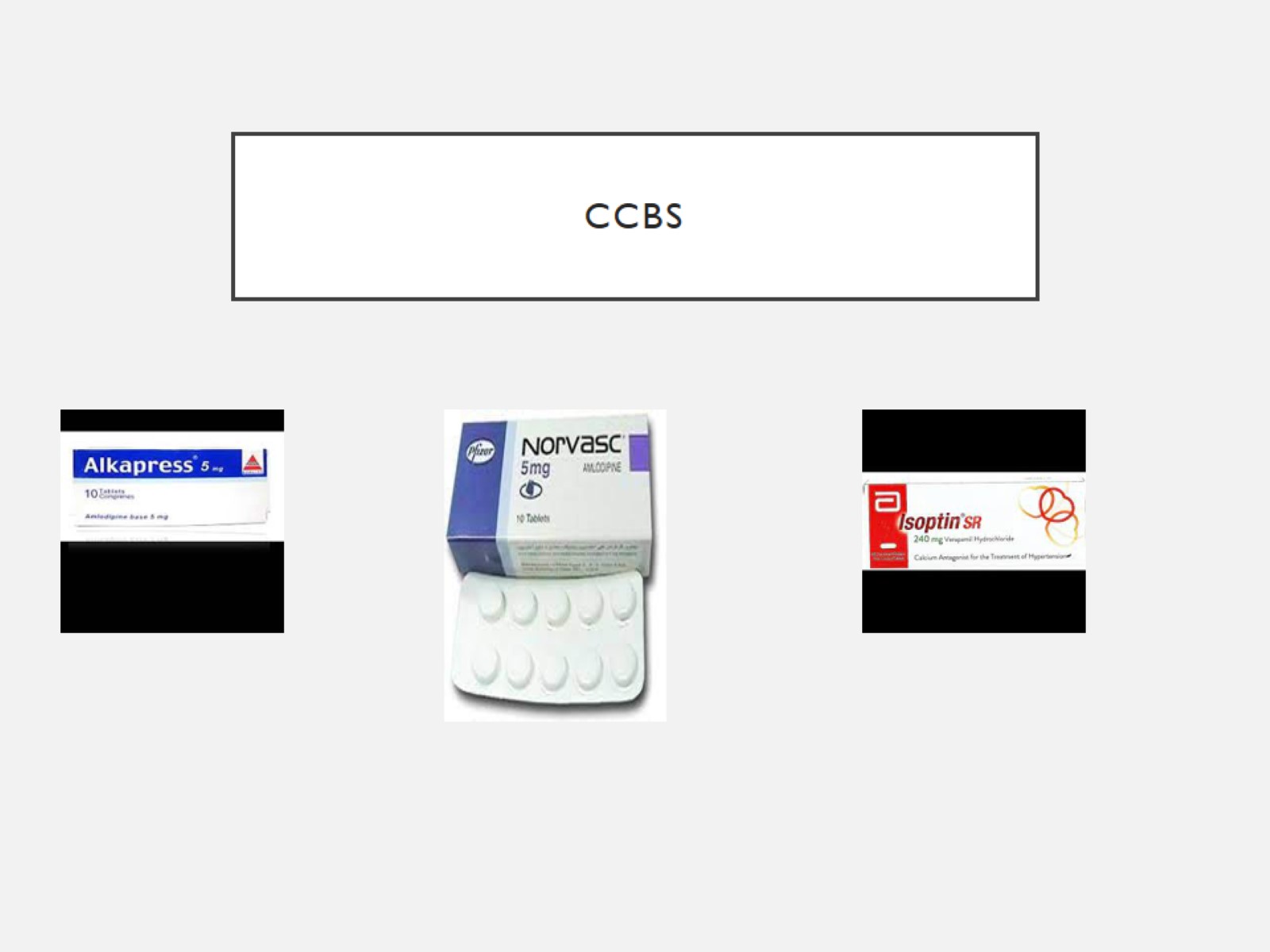 Ccbs
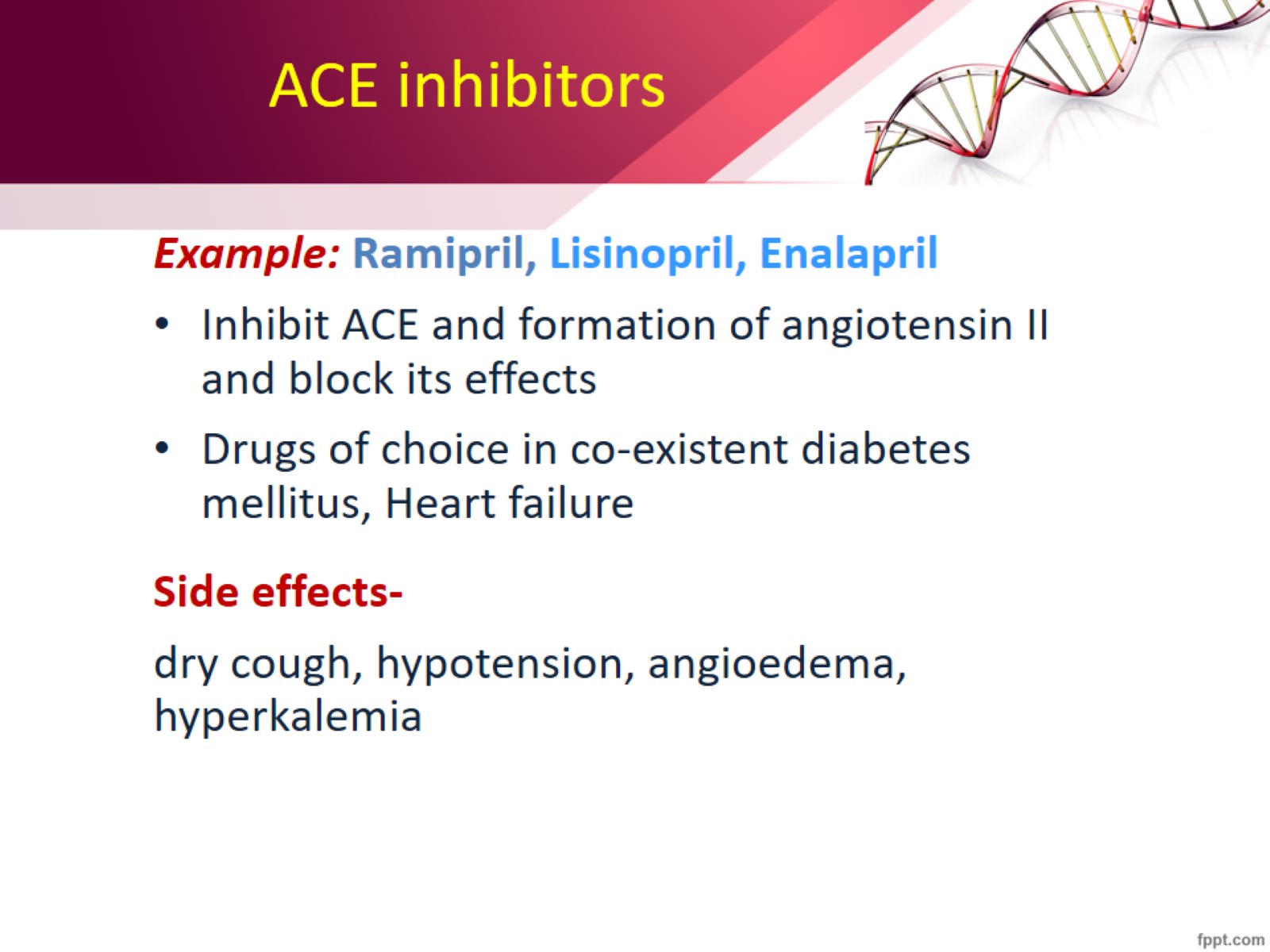 ACE inhibitors
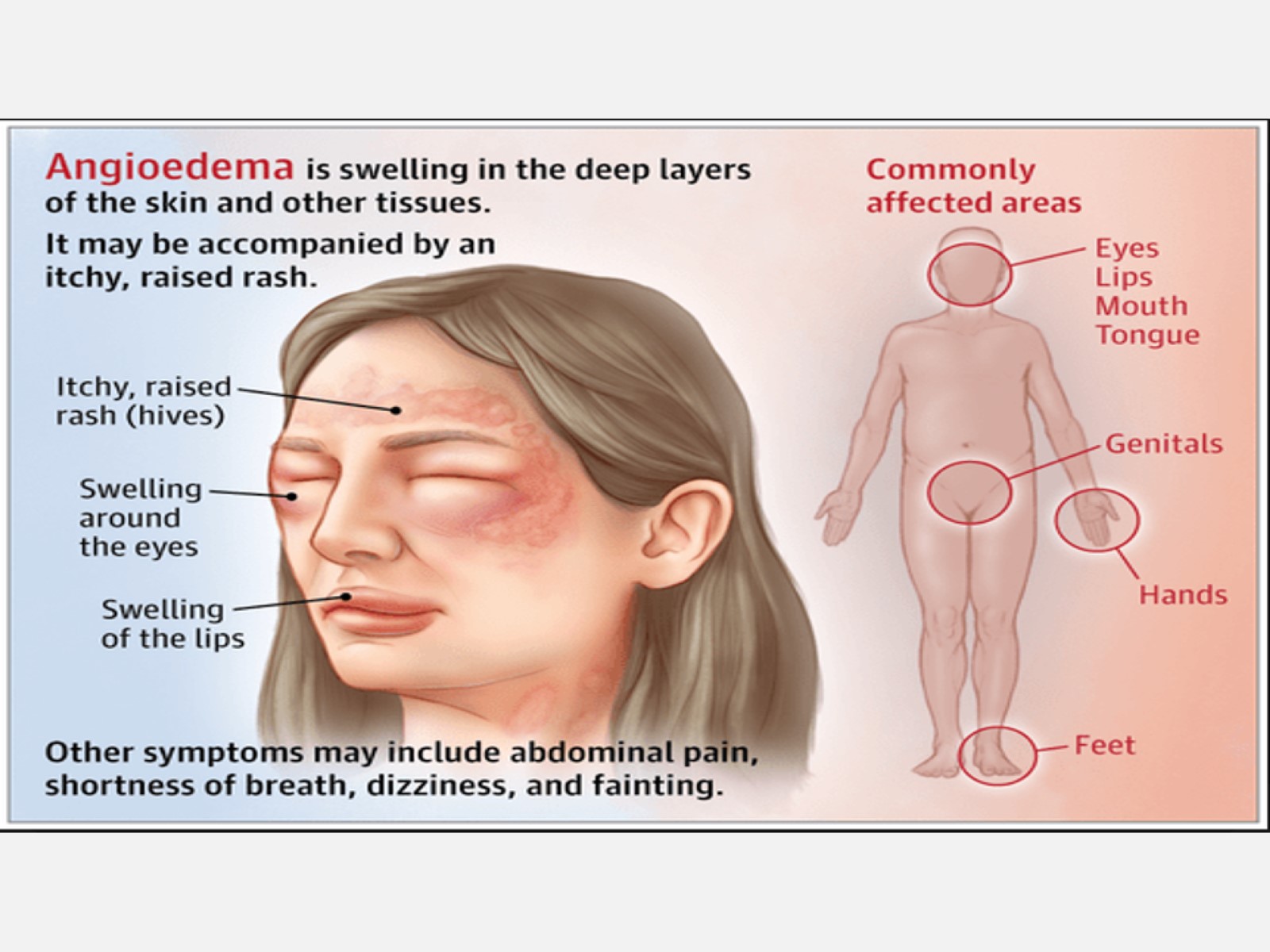 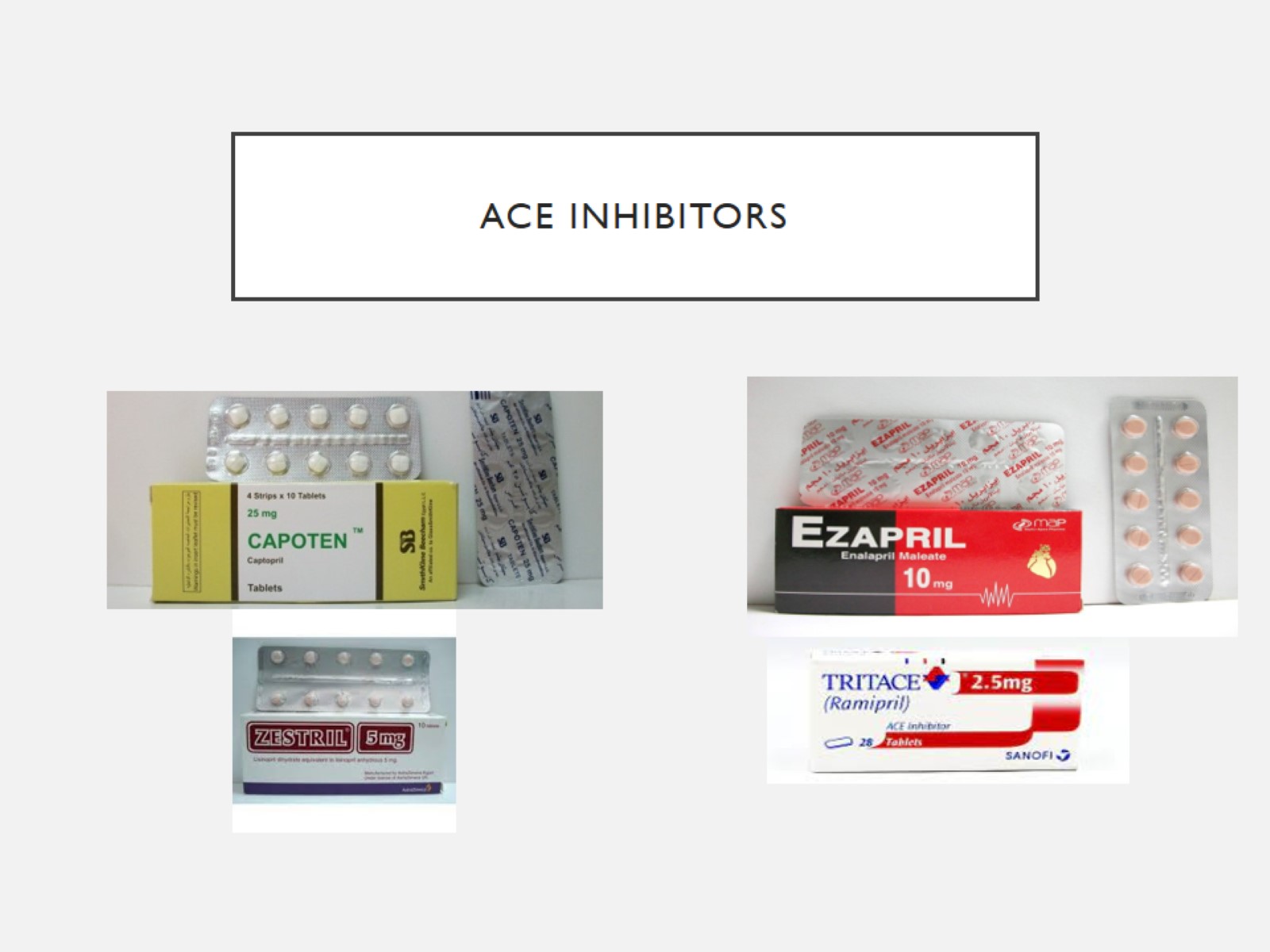 ACE INHIBITORS
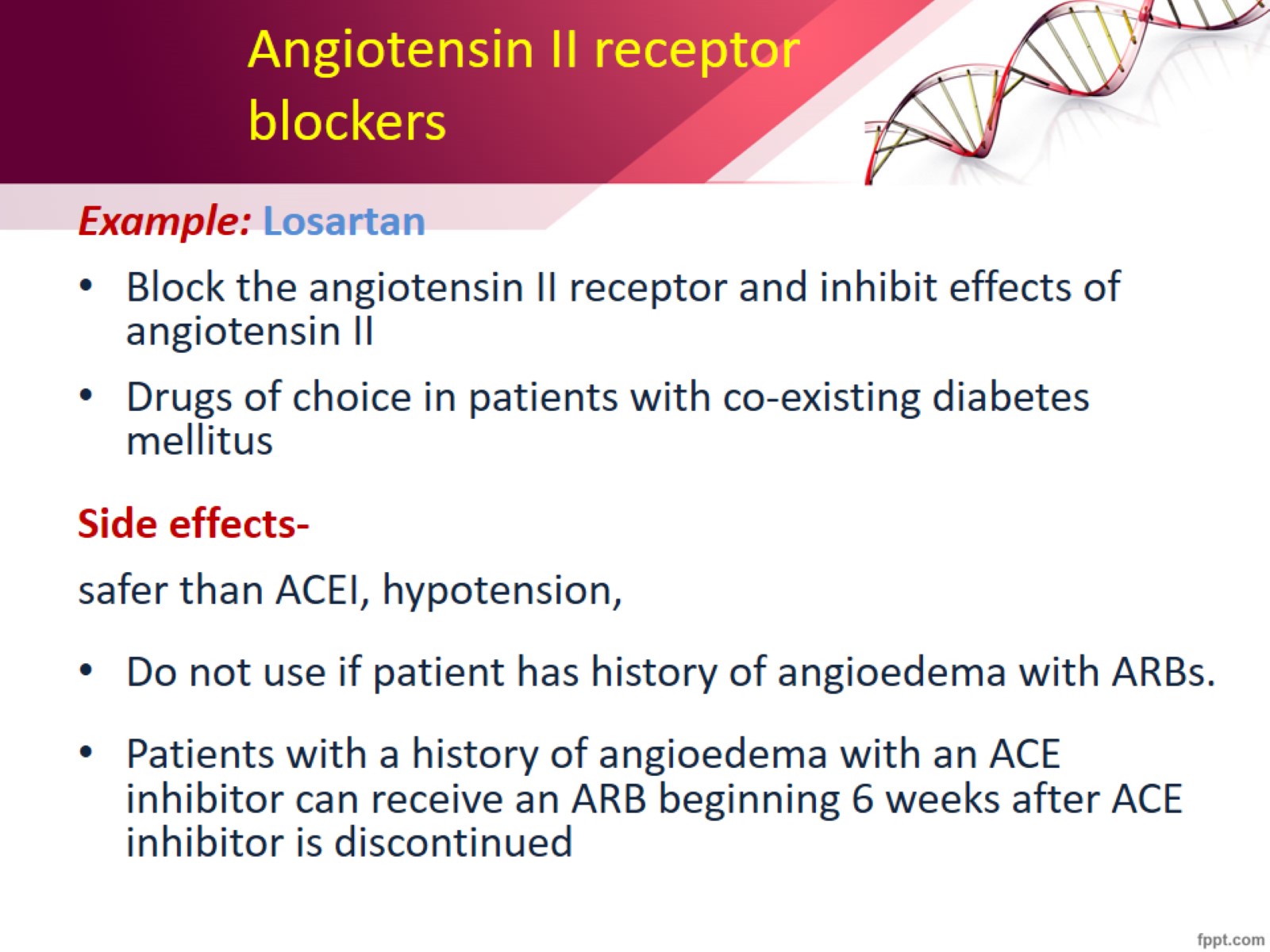 Angiotensin II receptor blockers
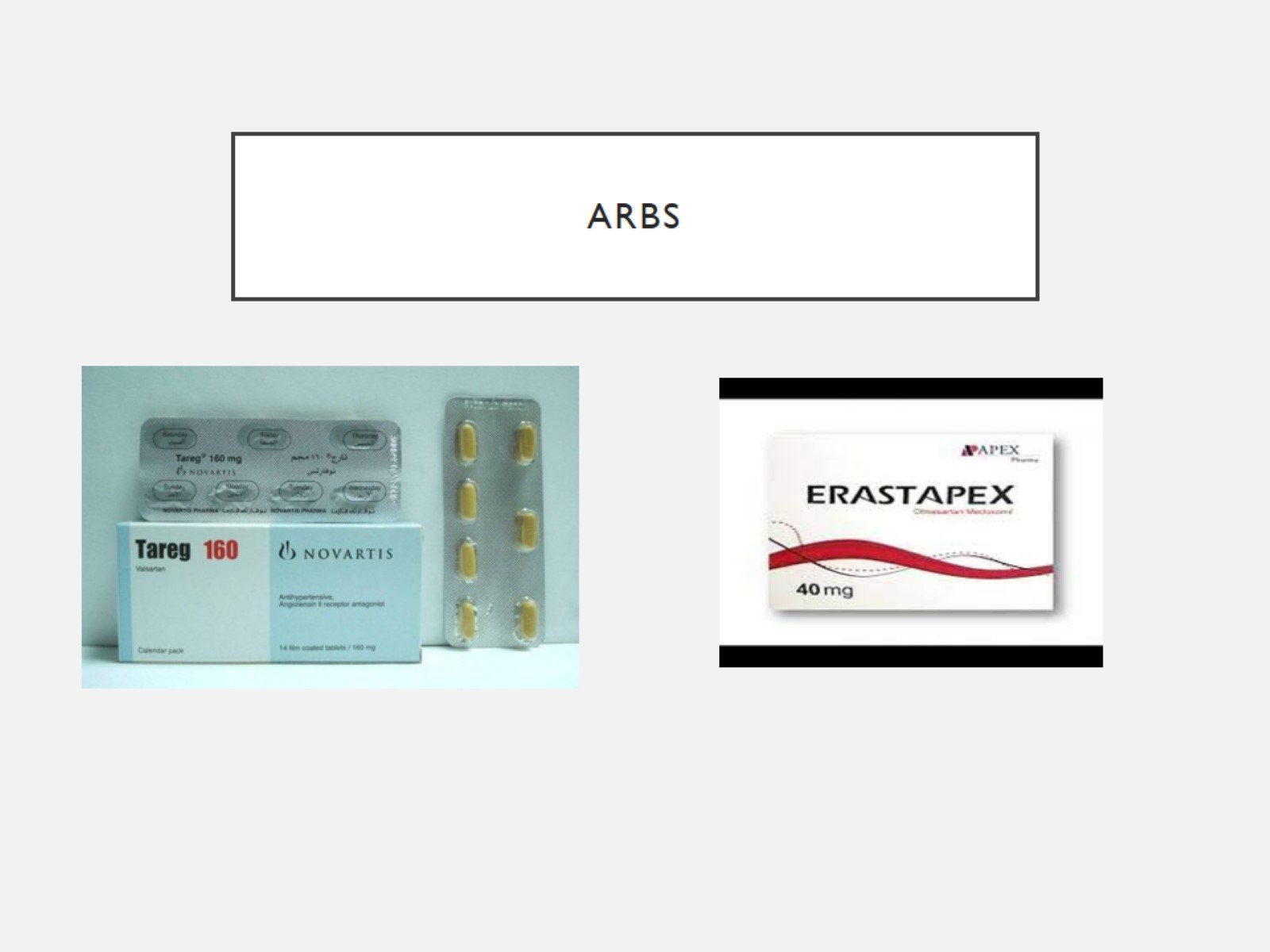 arbs
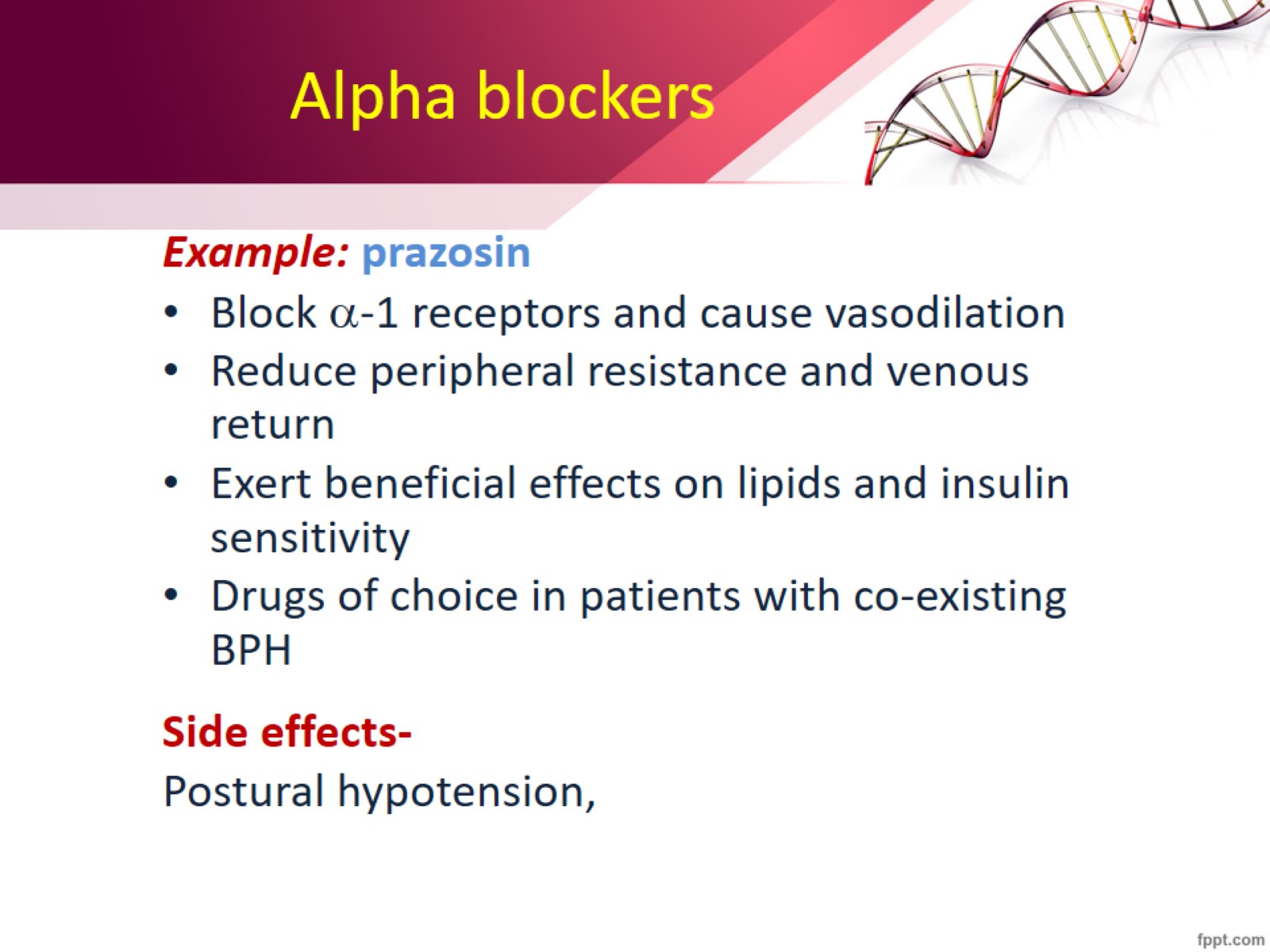 Alpha blockers
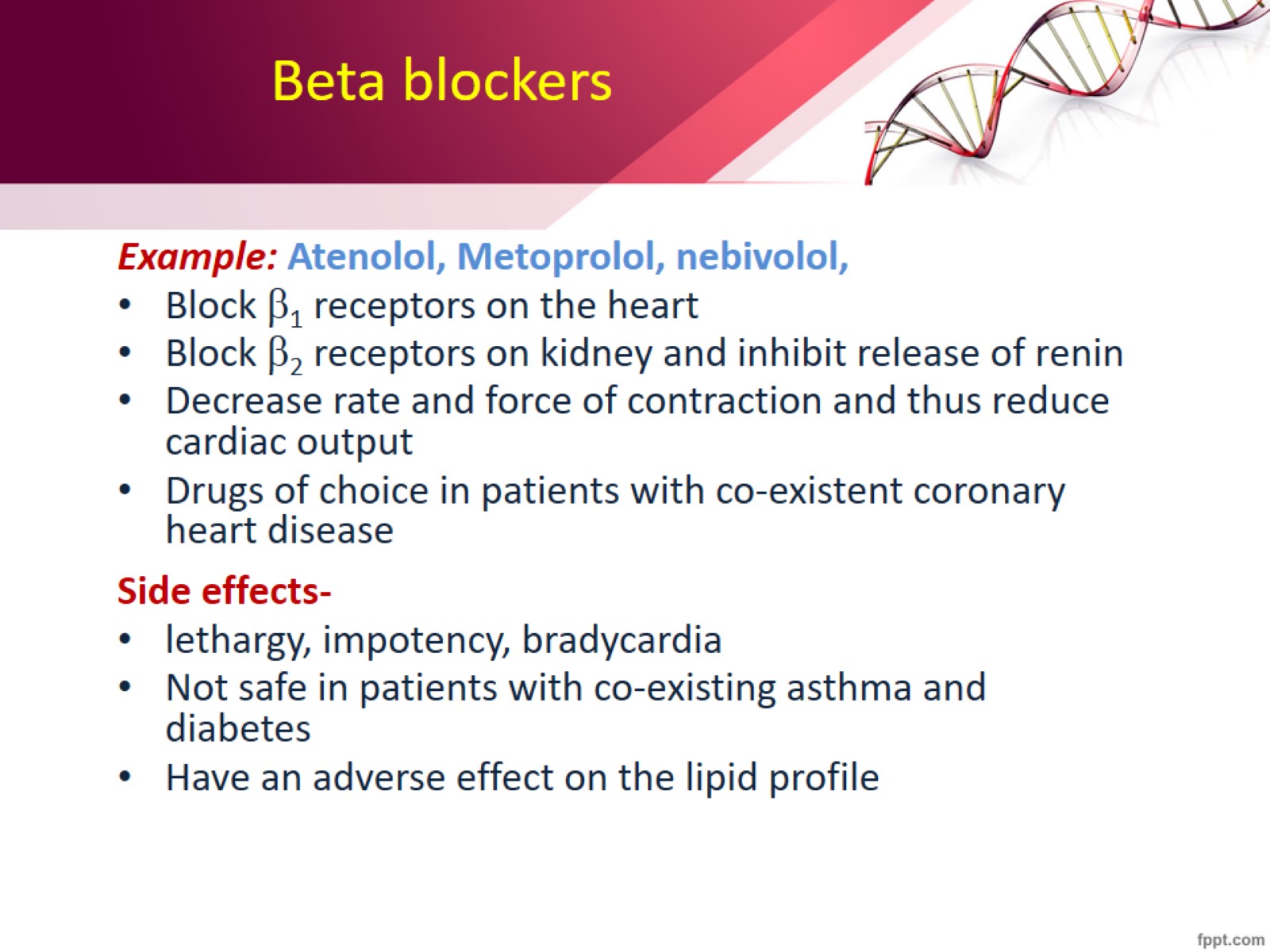 Beta blockers
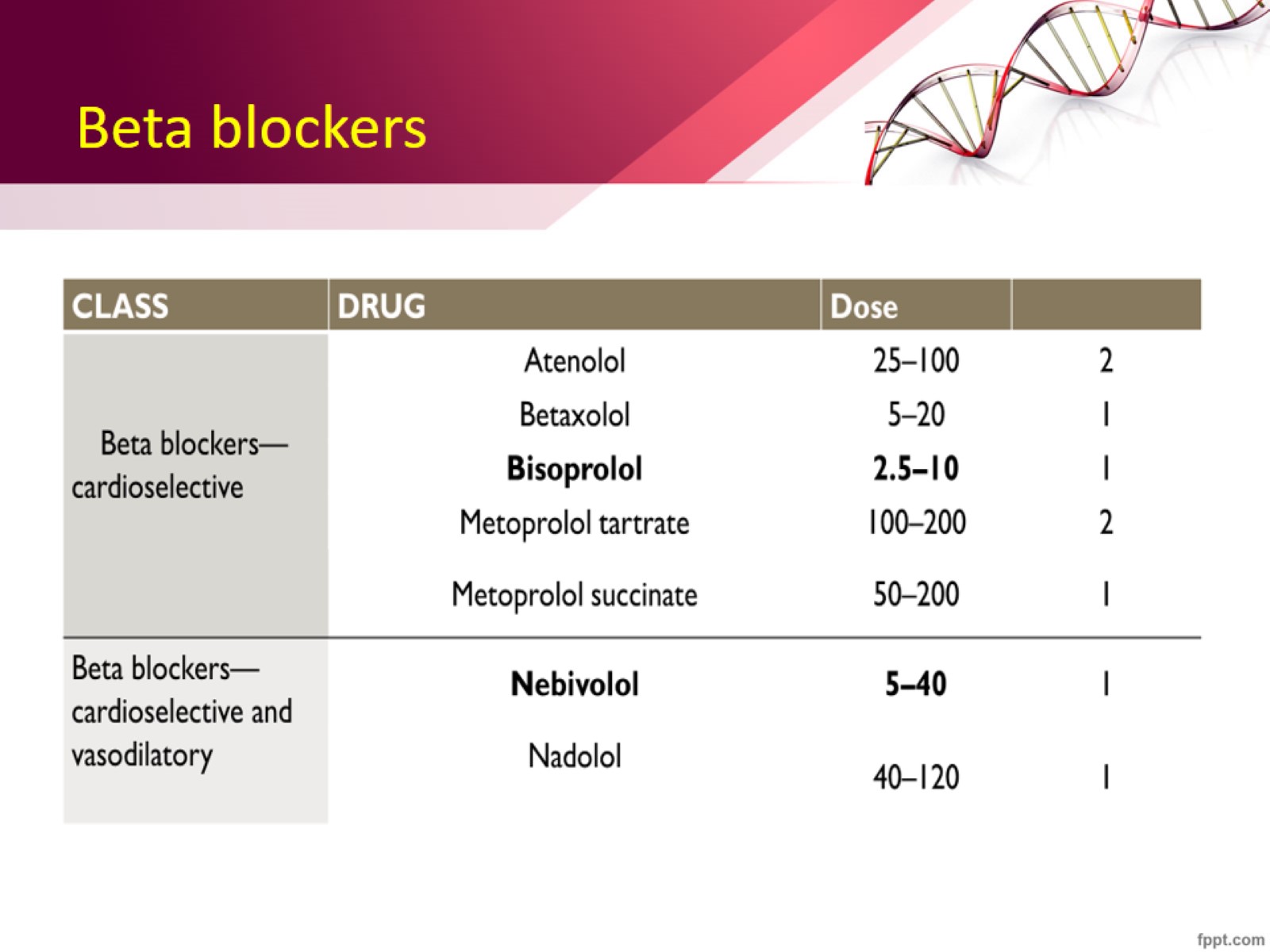 Beta blockers
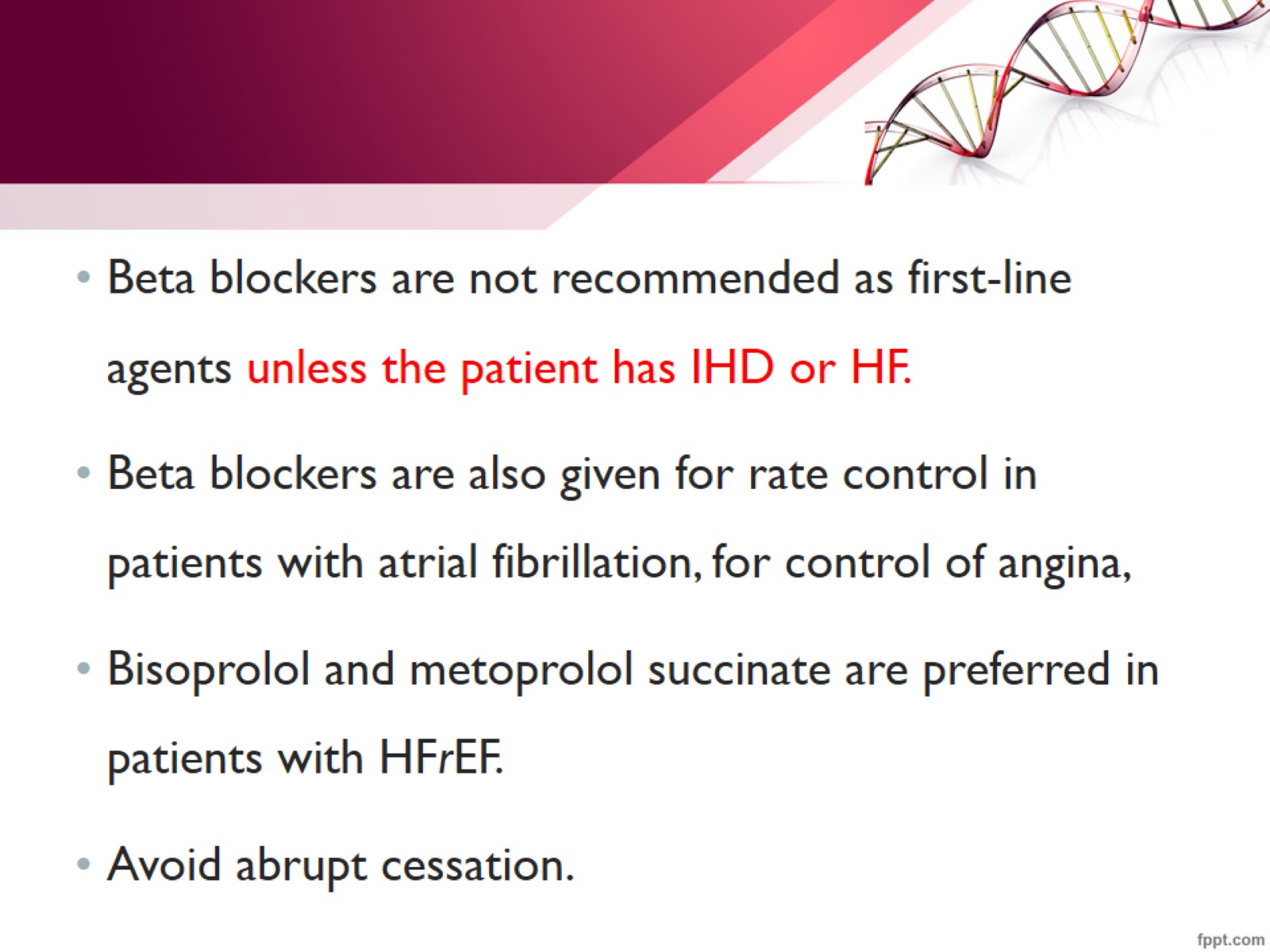 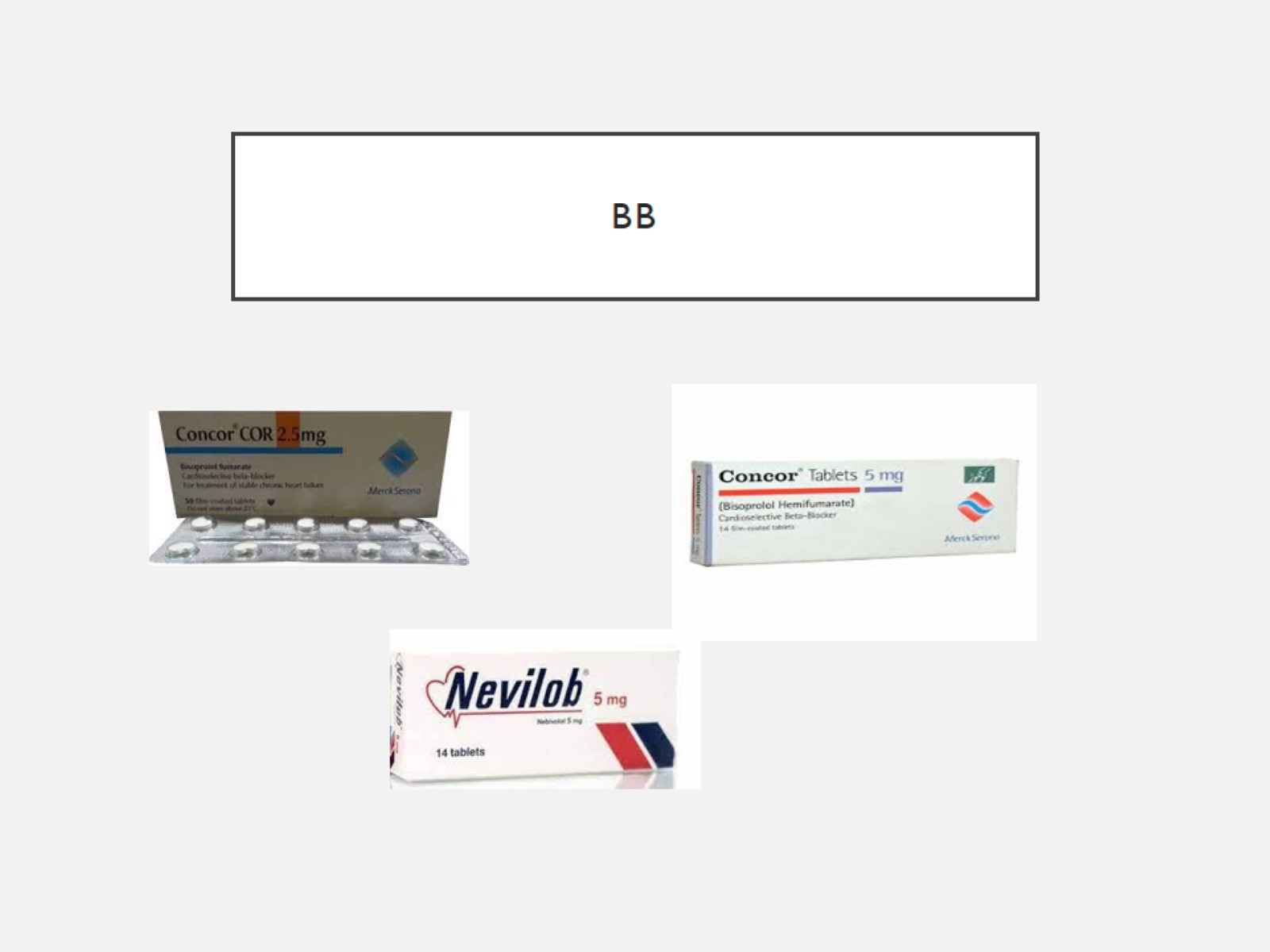 BB
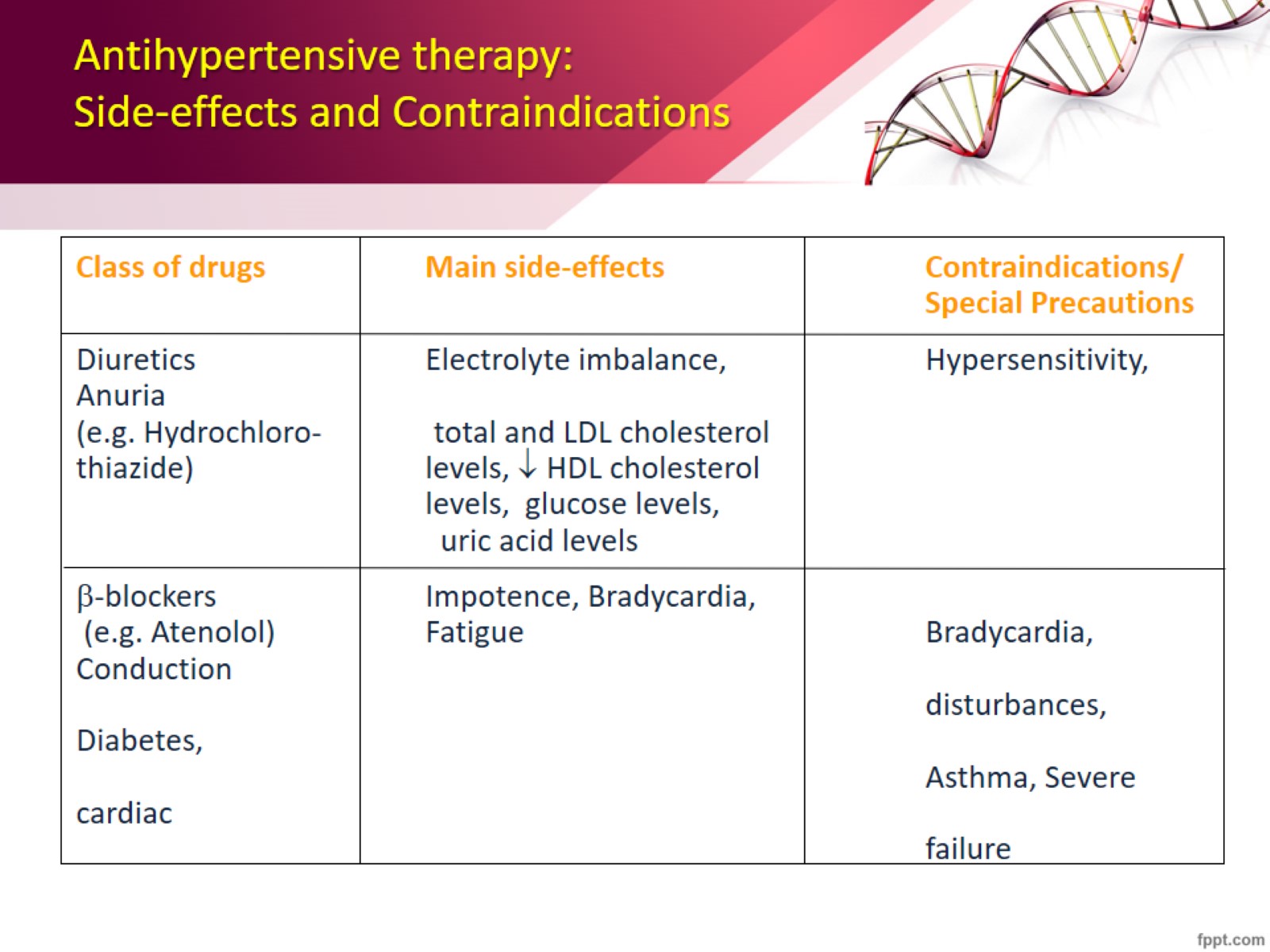 Antihypertensive therapy:Side-effects and Contraindications
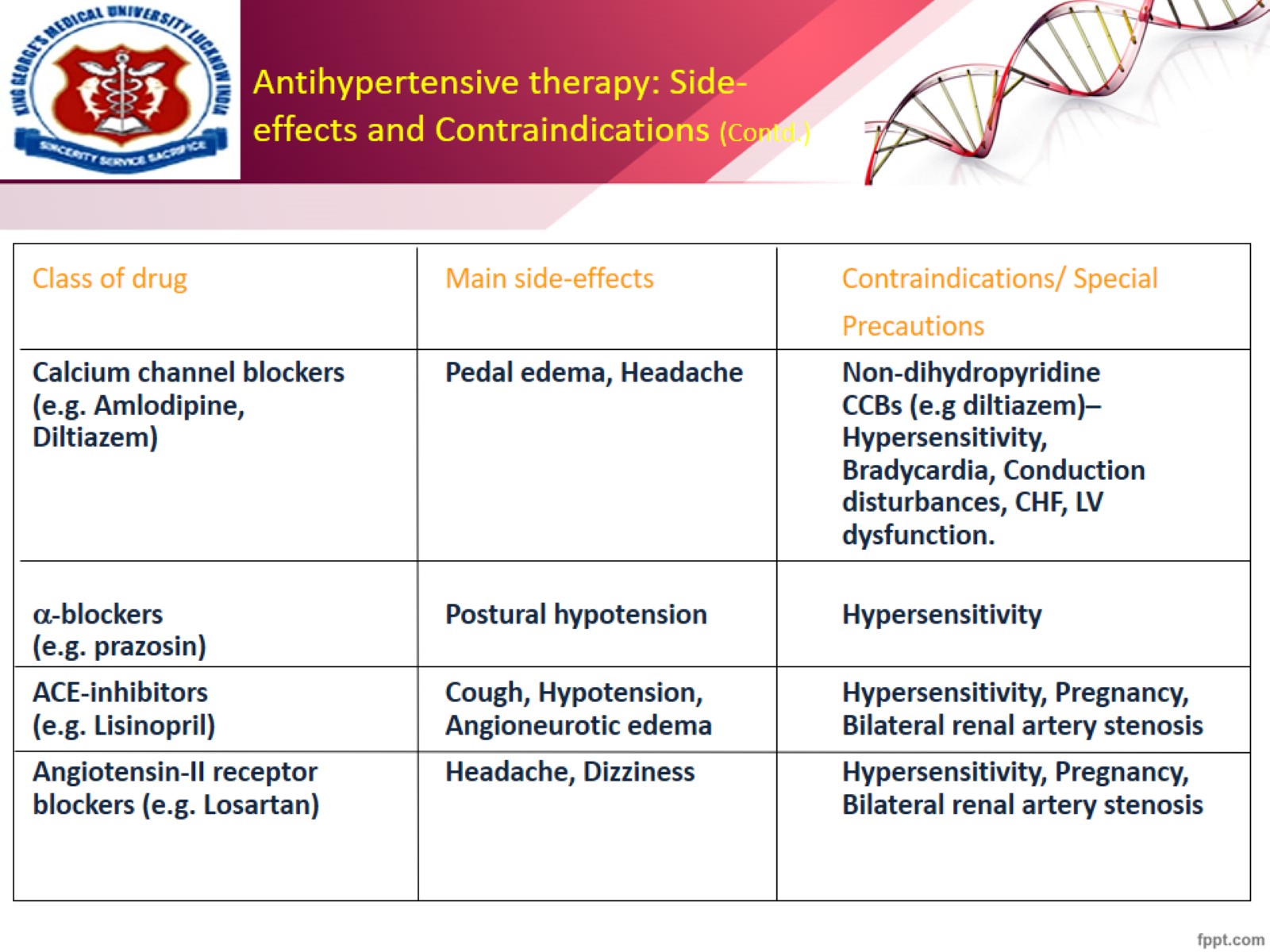 Antihypertensive therapy: Side-effects and Contraindications (Contd.)
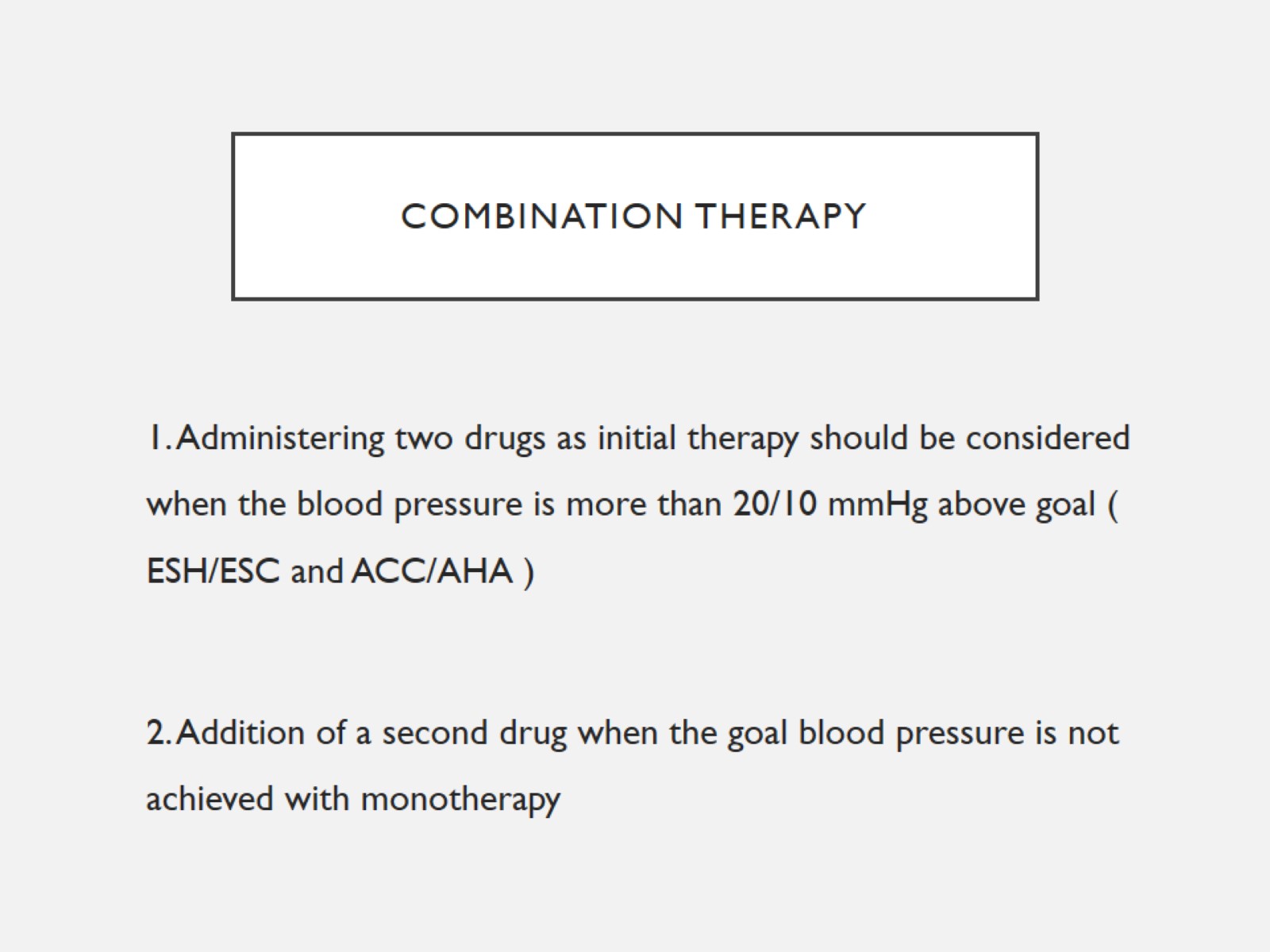 Combination therapy
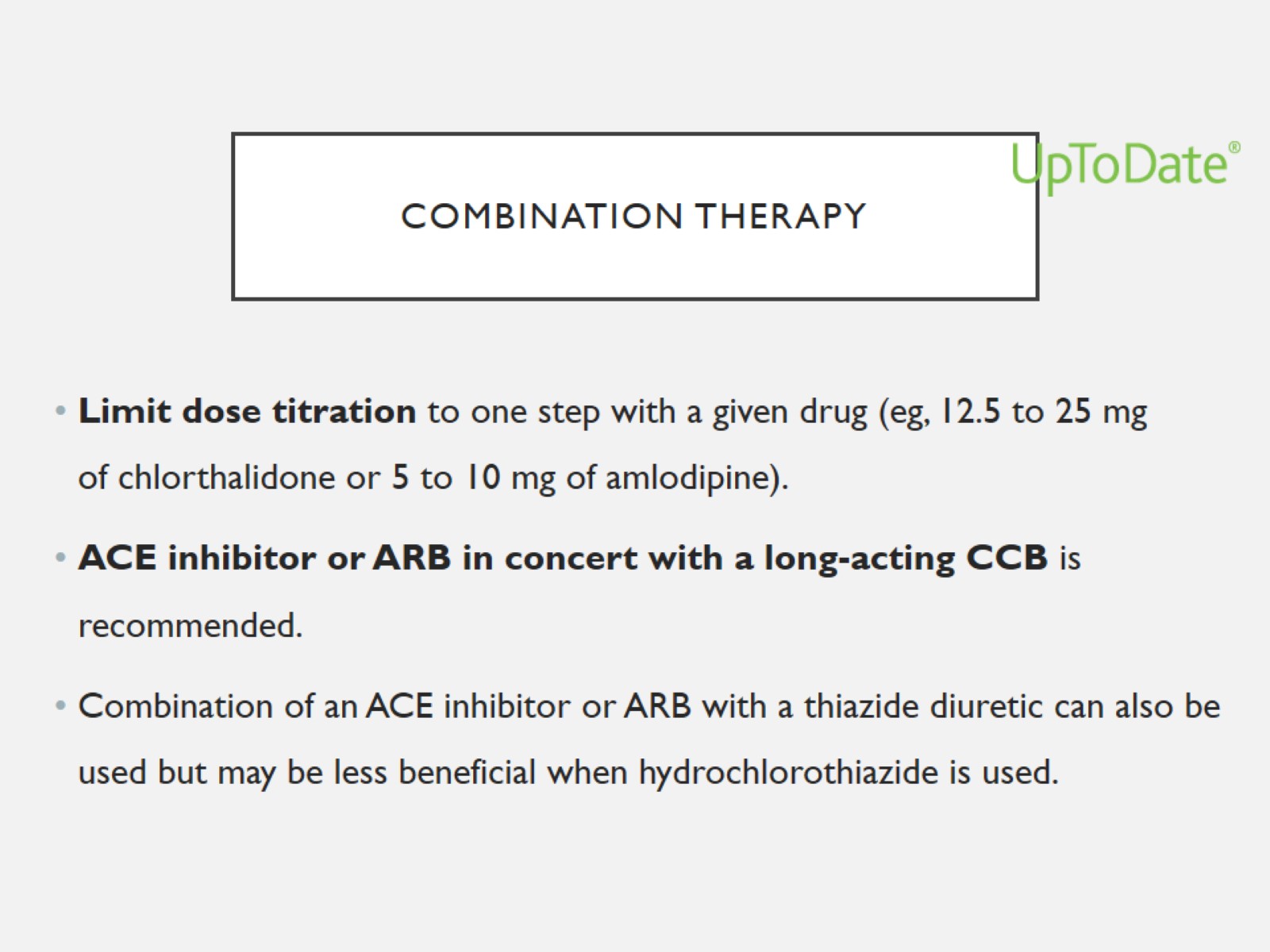 Combination therapy
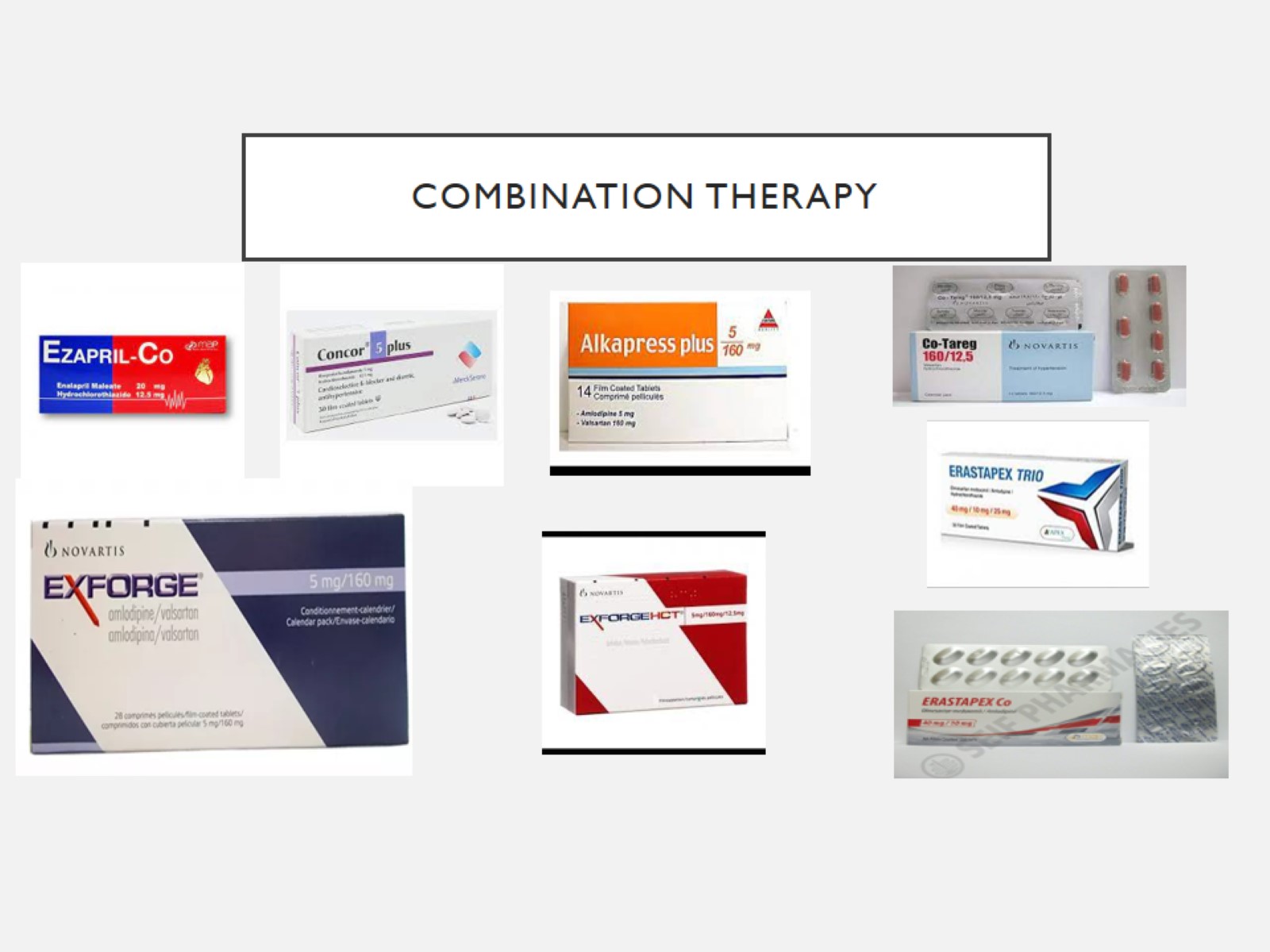 Combination therapy
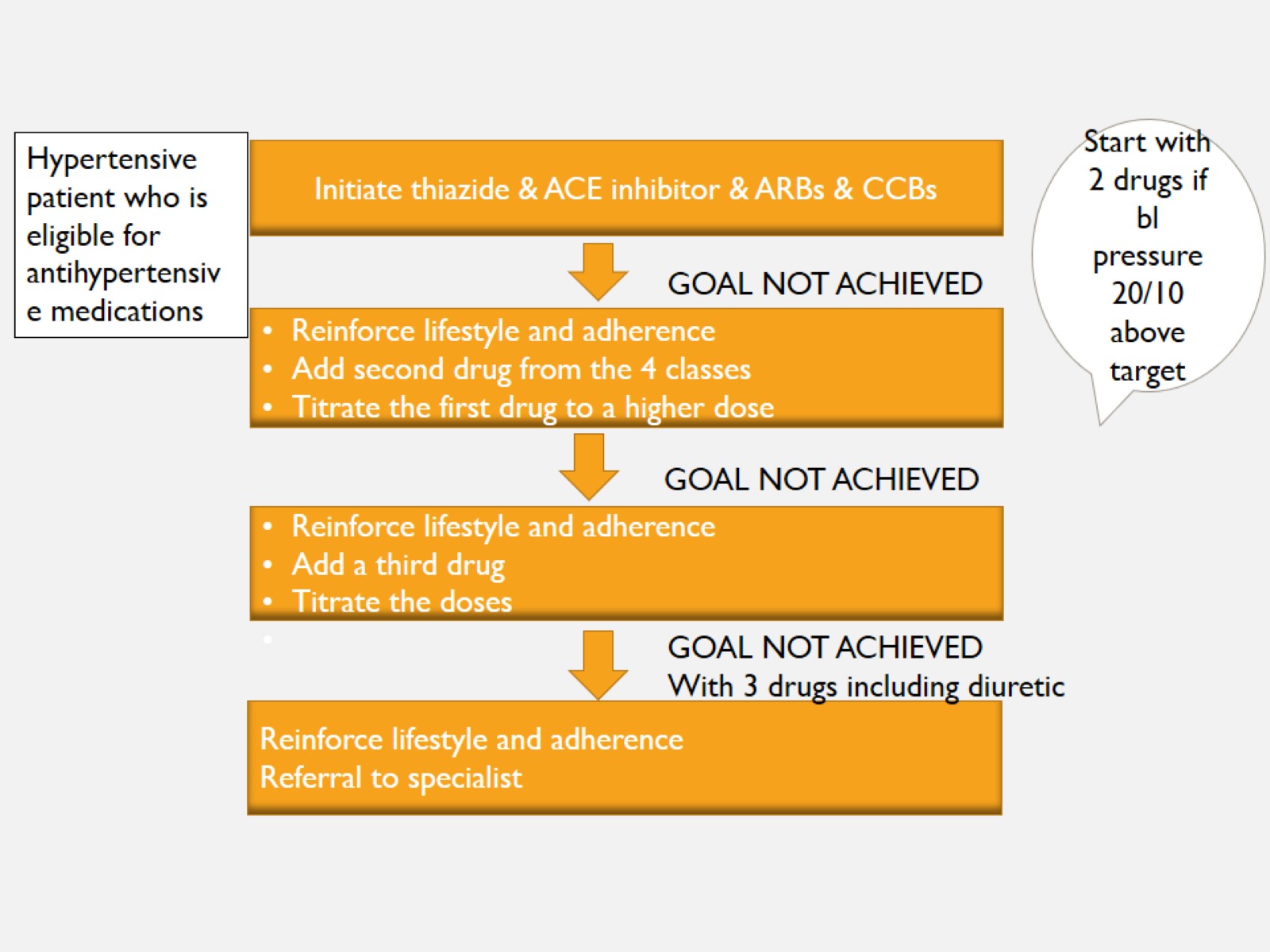 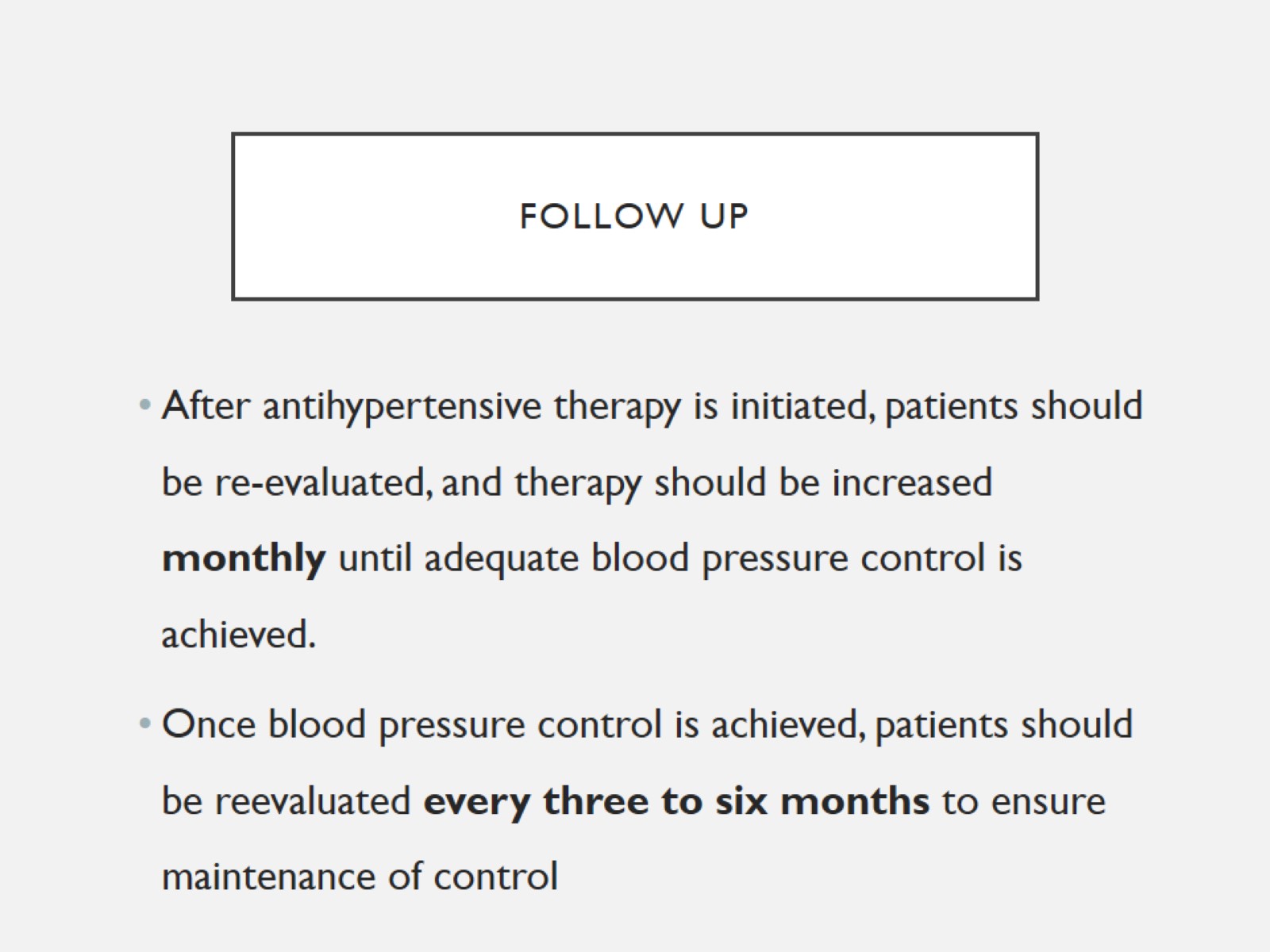 FOLLOW UP
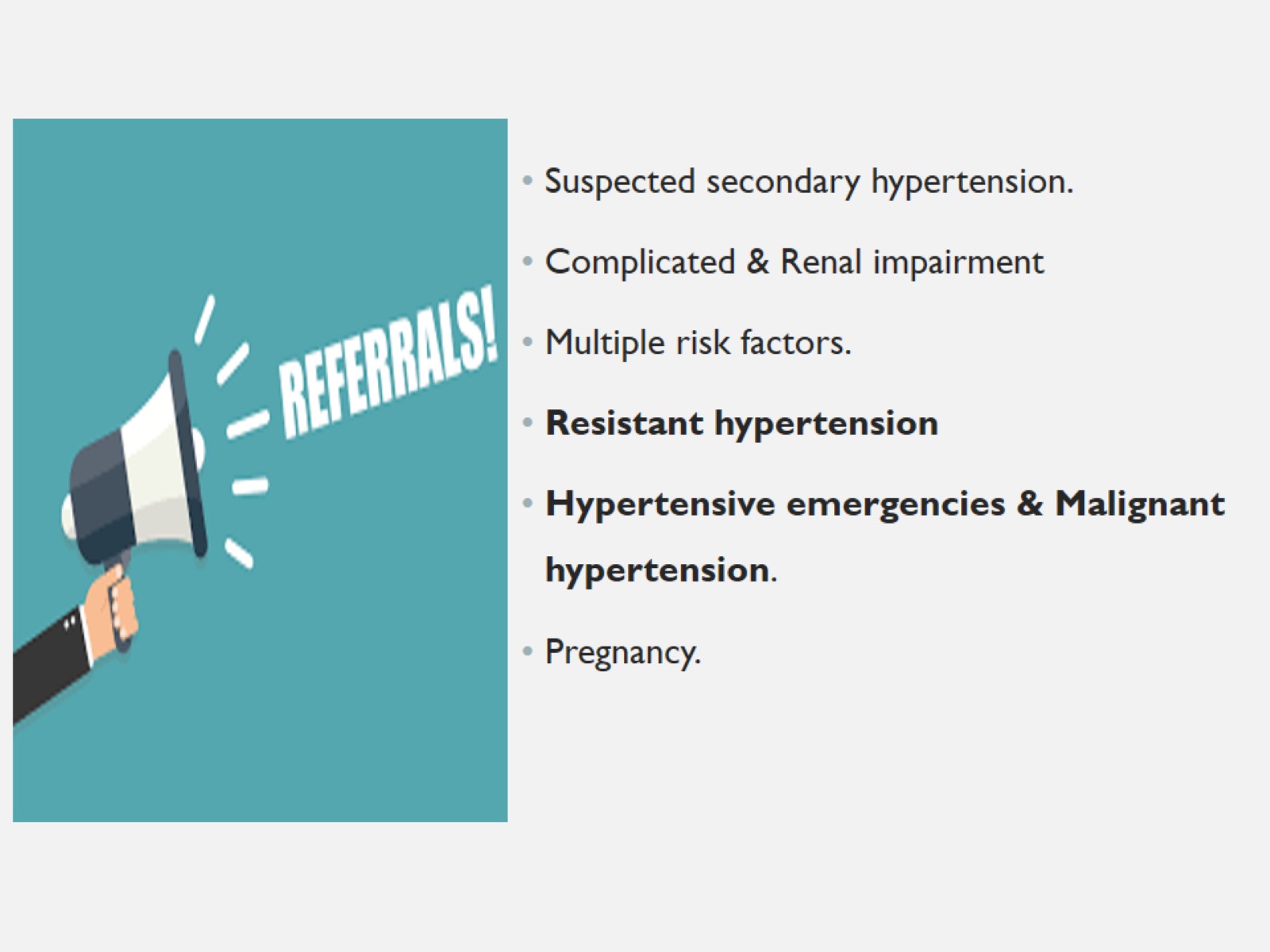 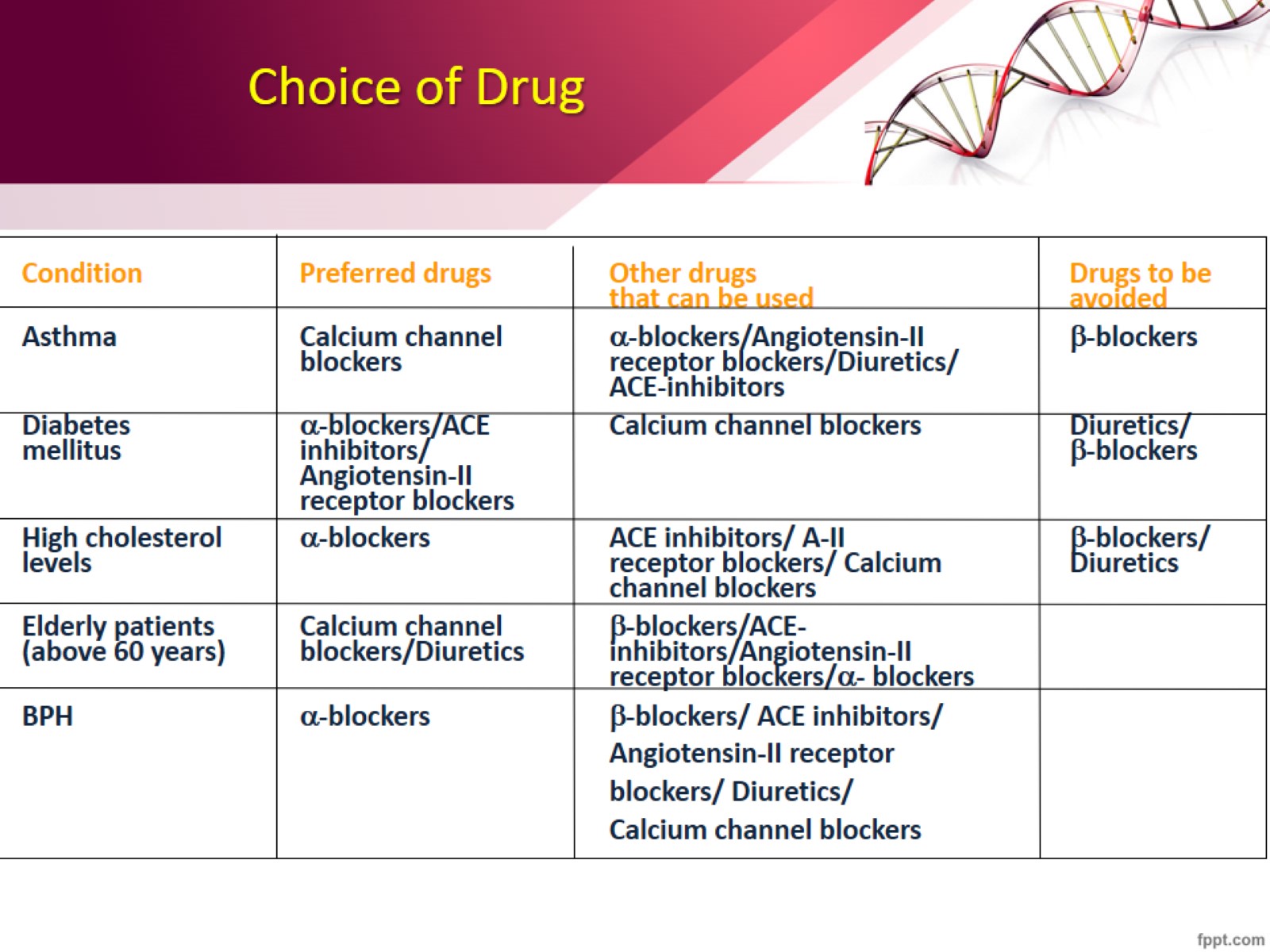 Choice of Drug
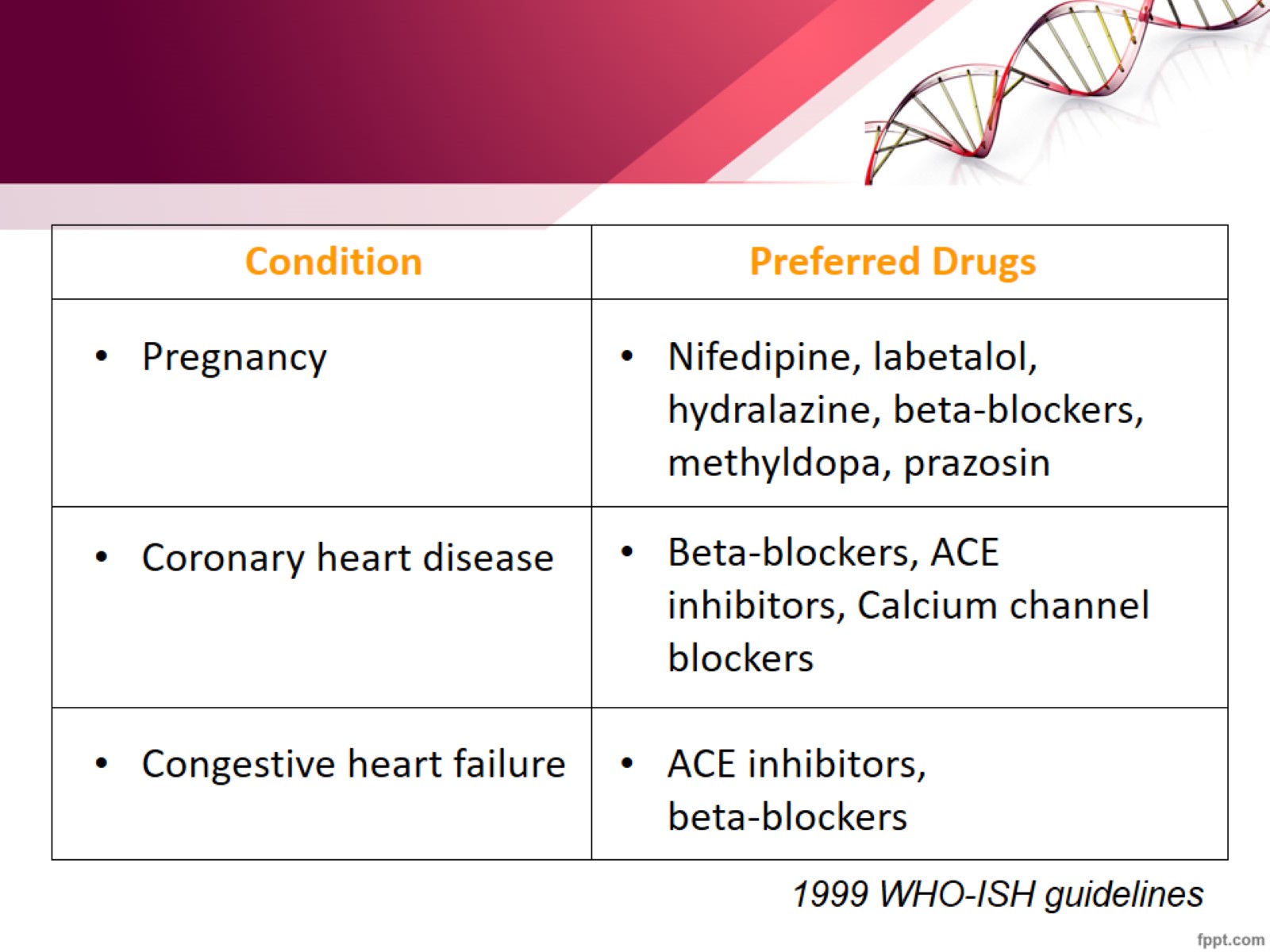 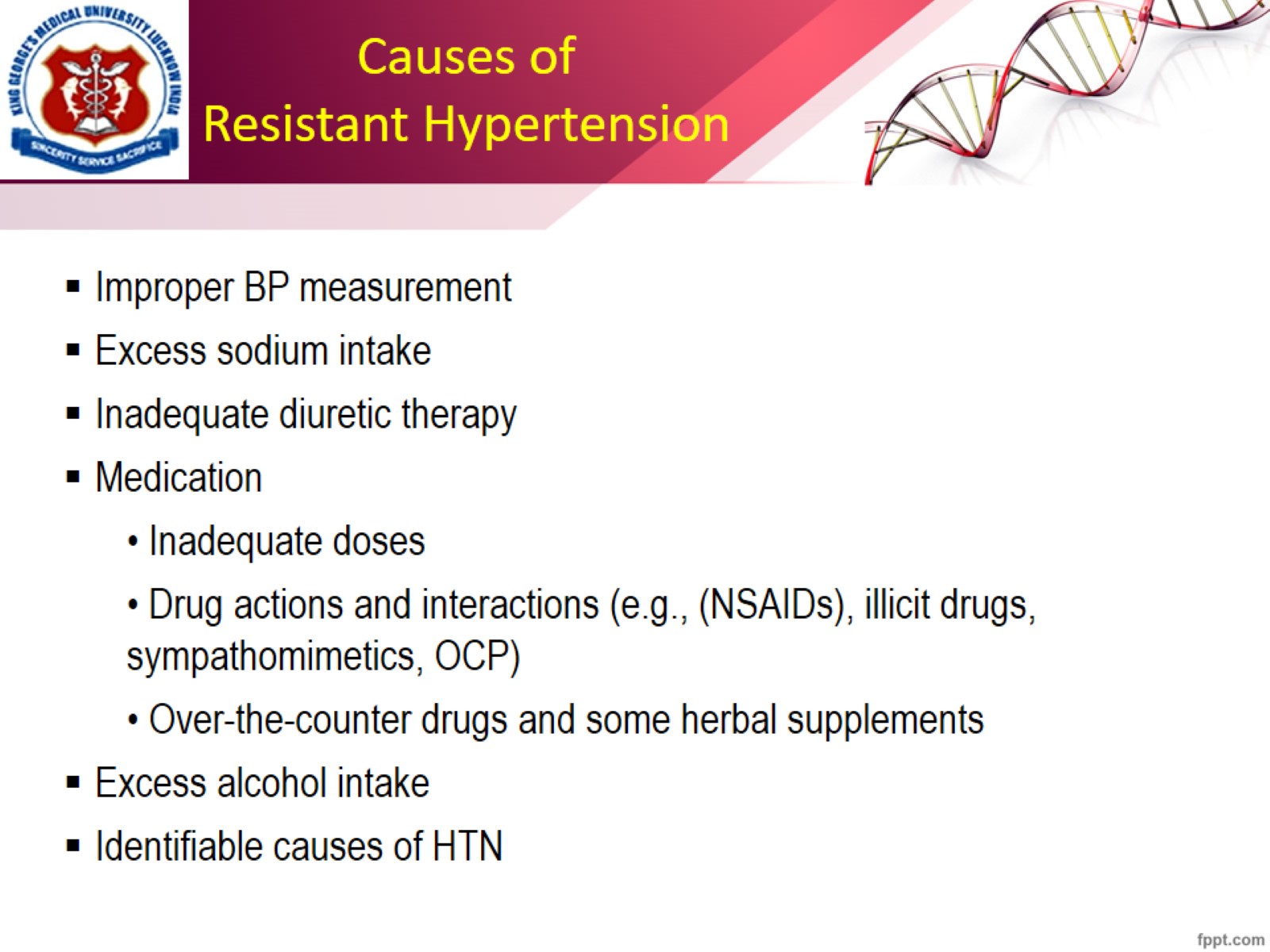 Causes of Resistant Hypertension
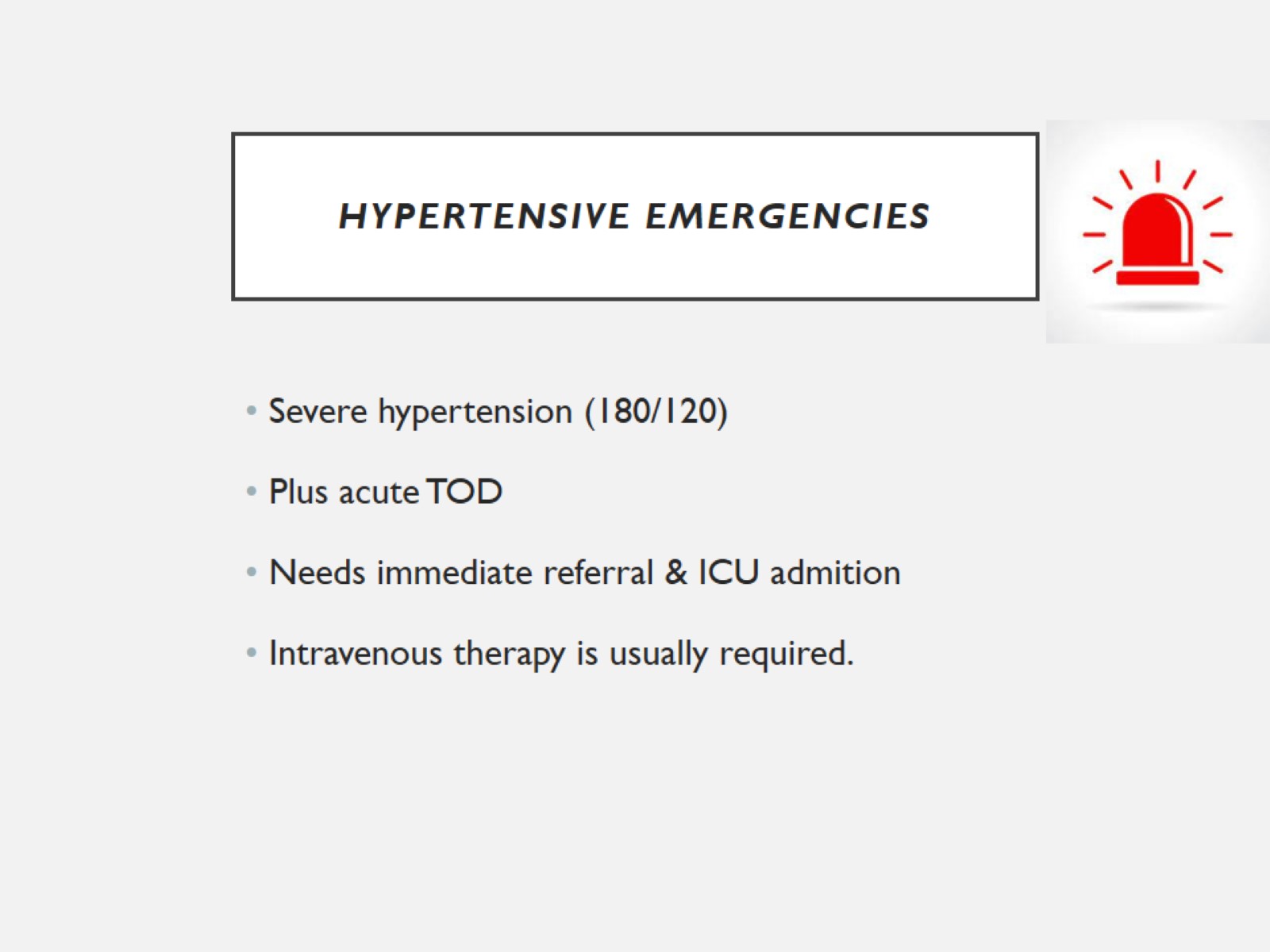 Hypertensive Emergencies
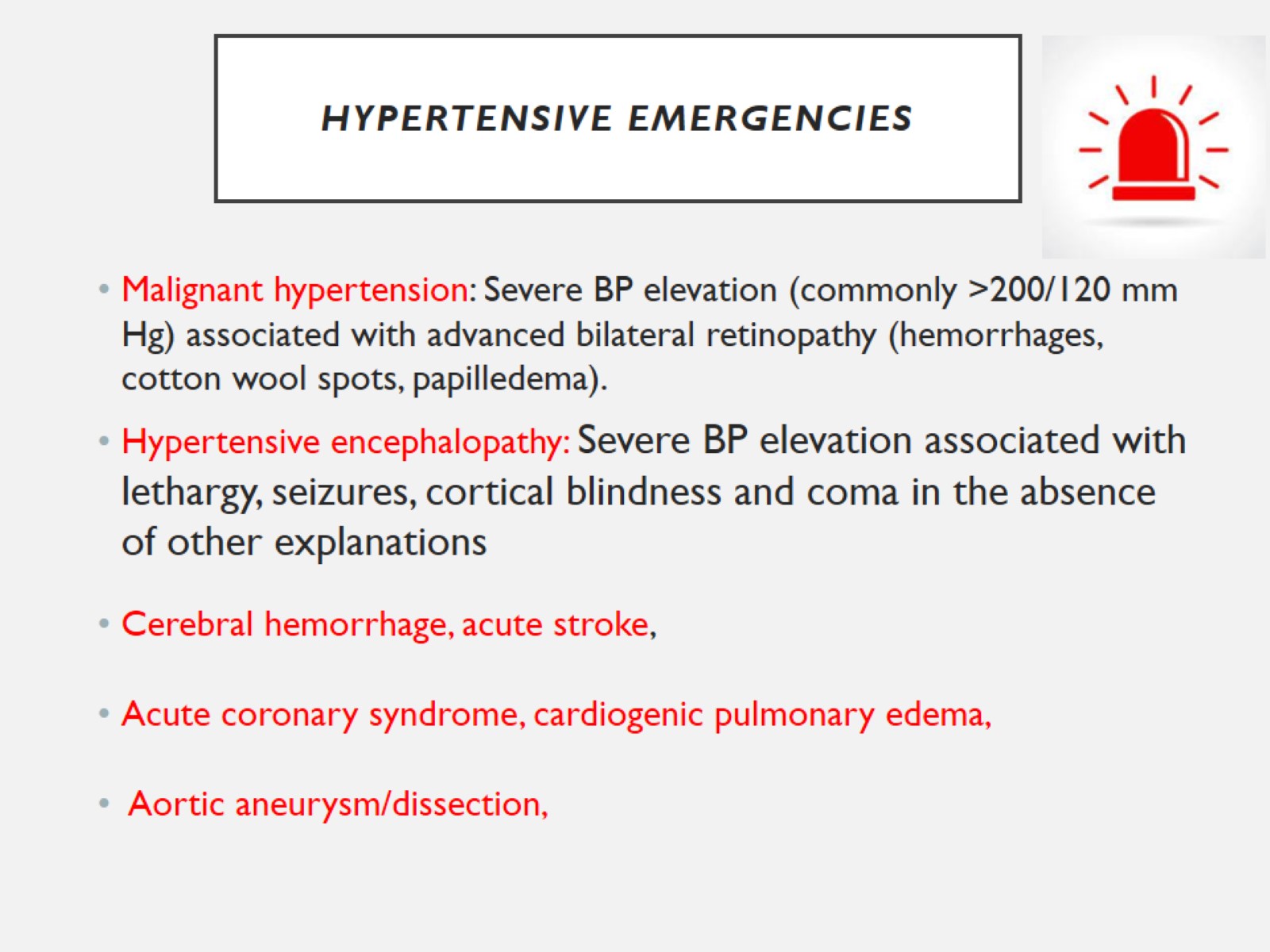 Hypertensive Emergencies
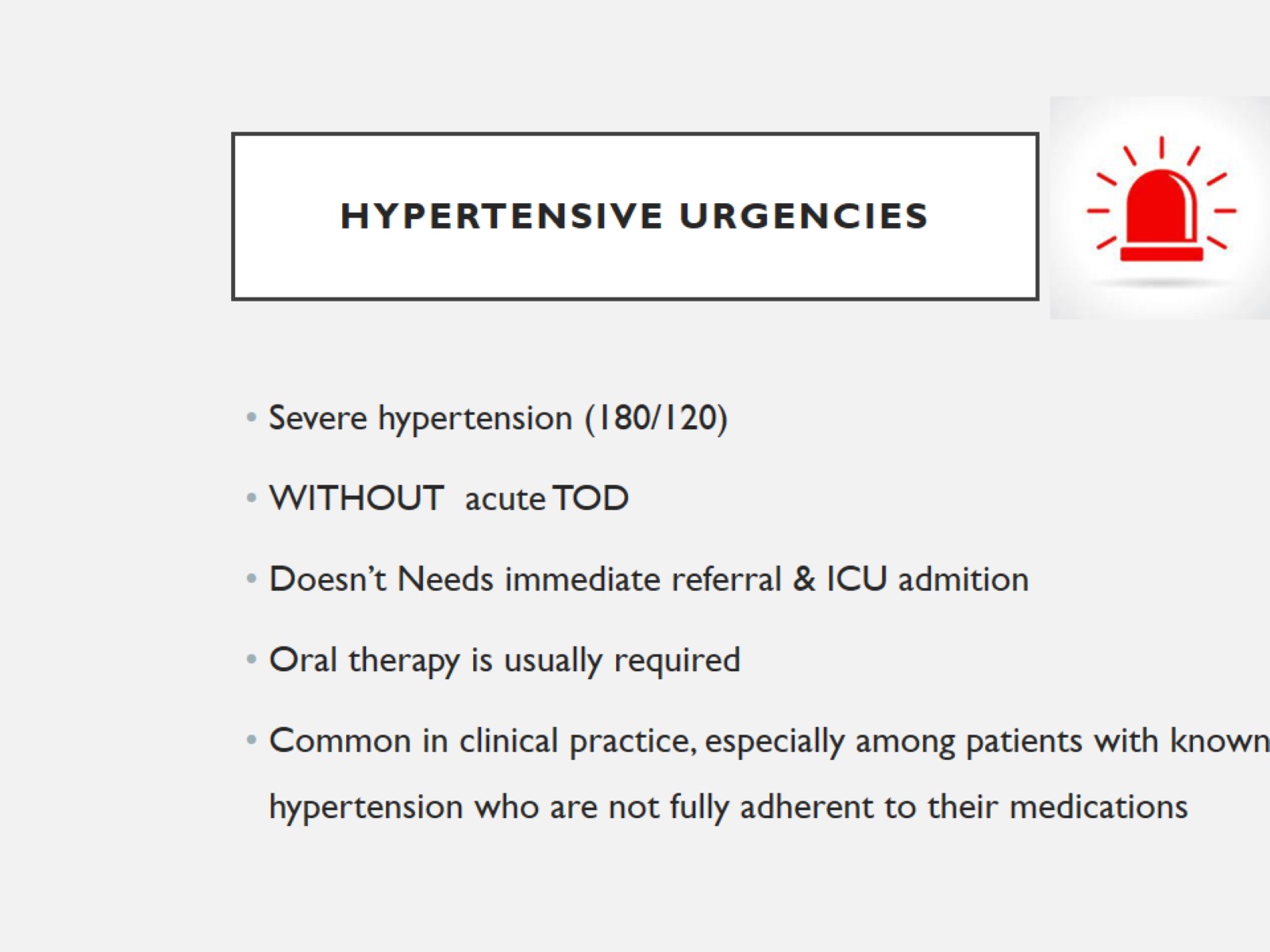 Hypertensive urgencies
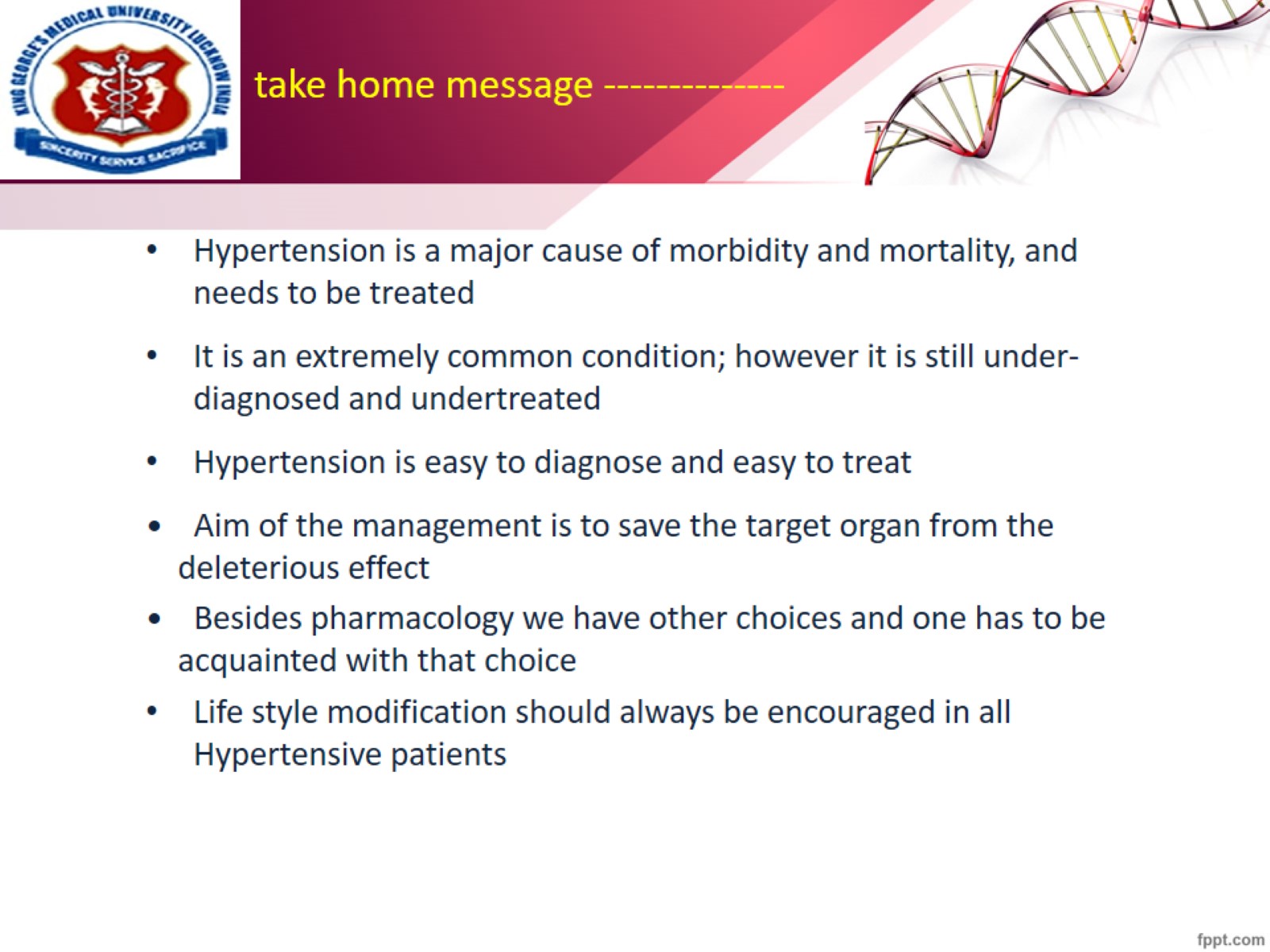 take home message --------------
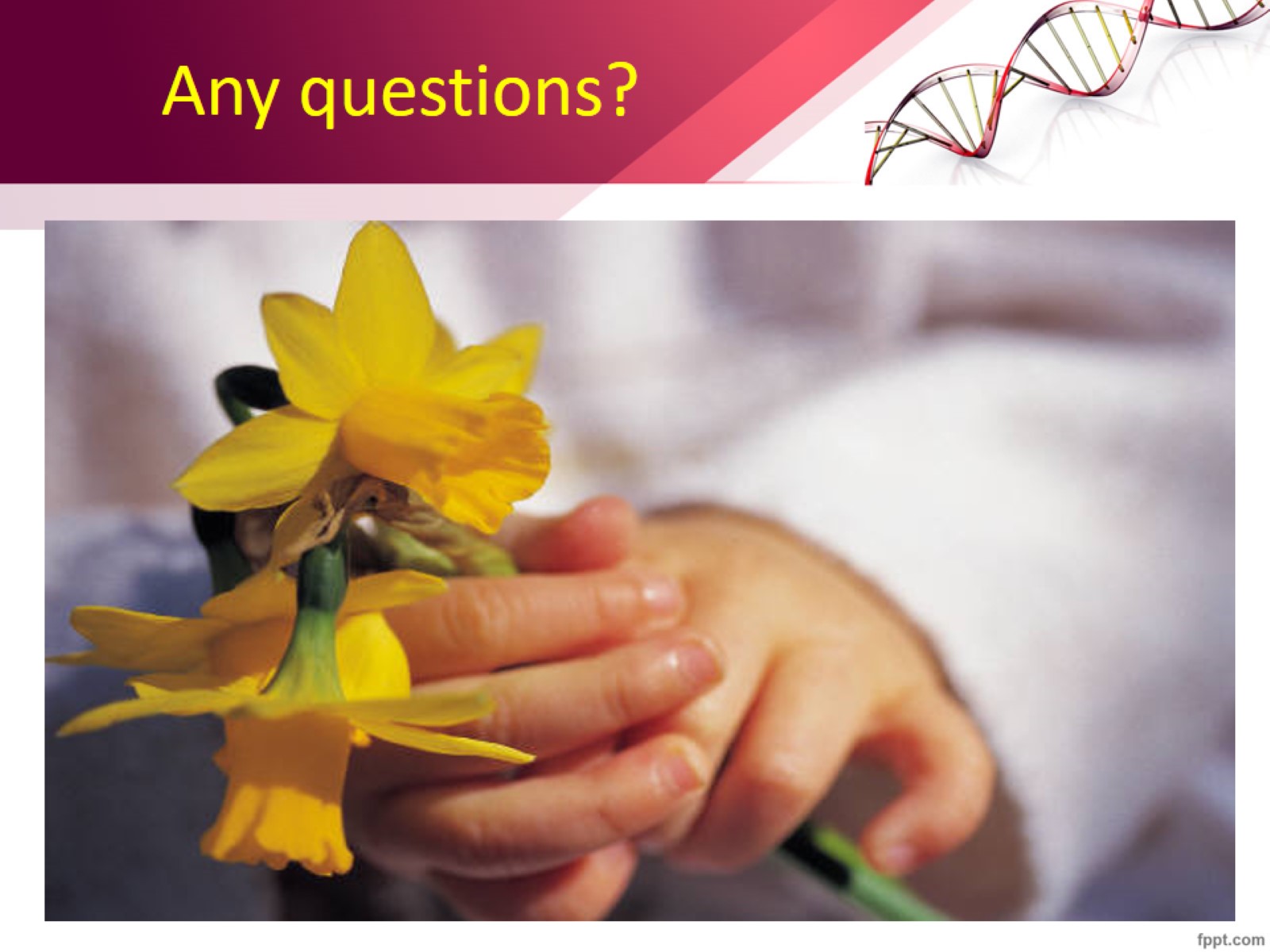 Any questions?
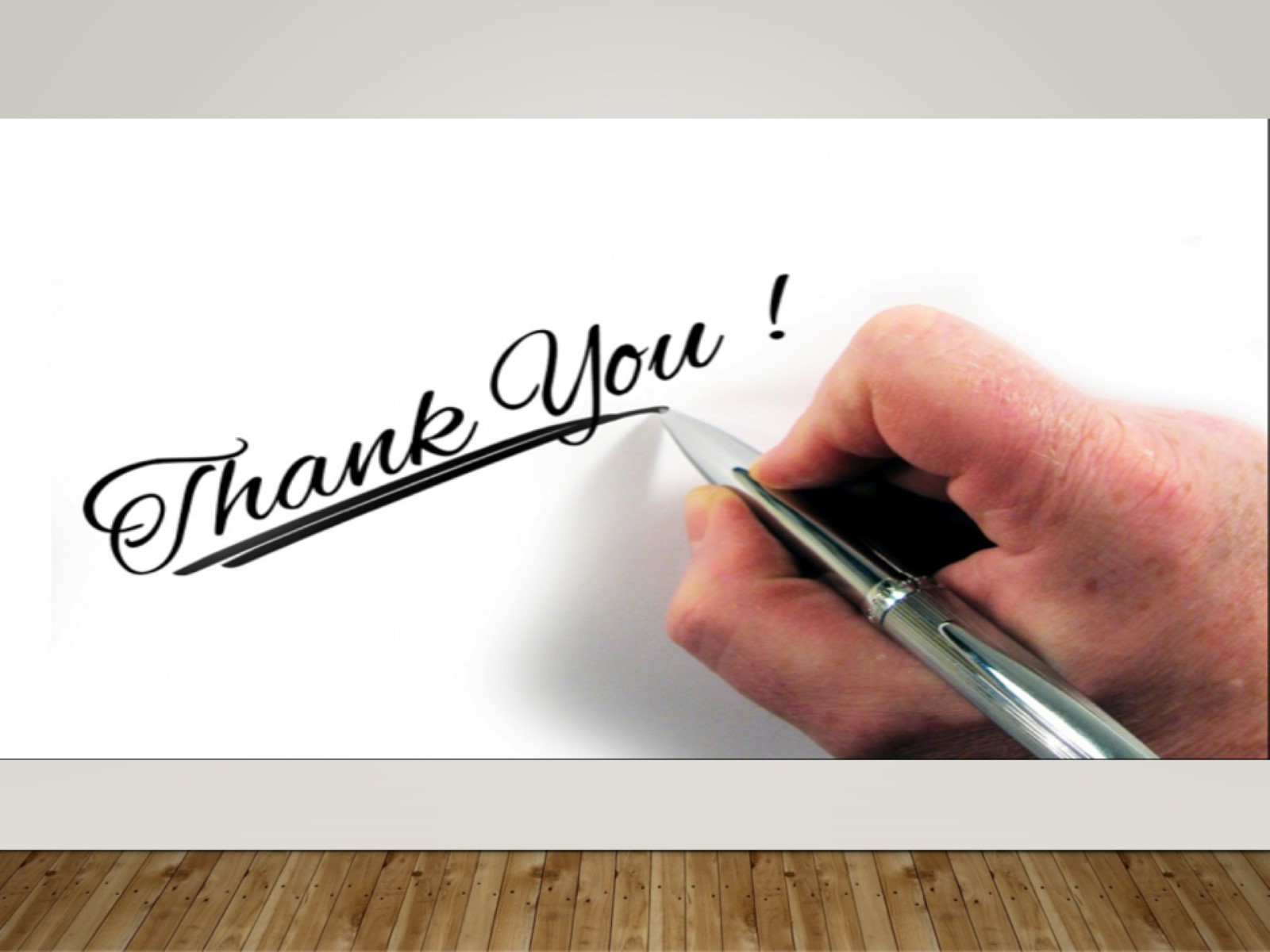